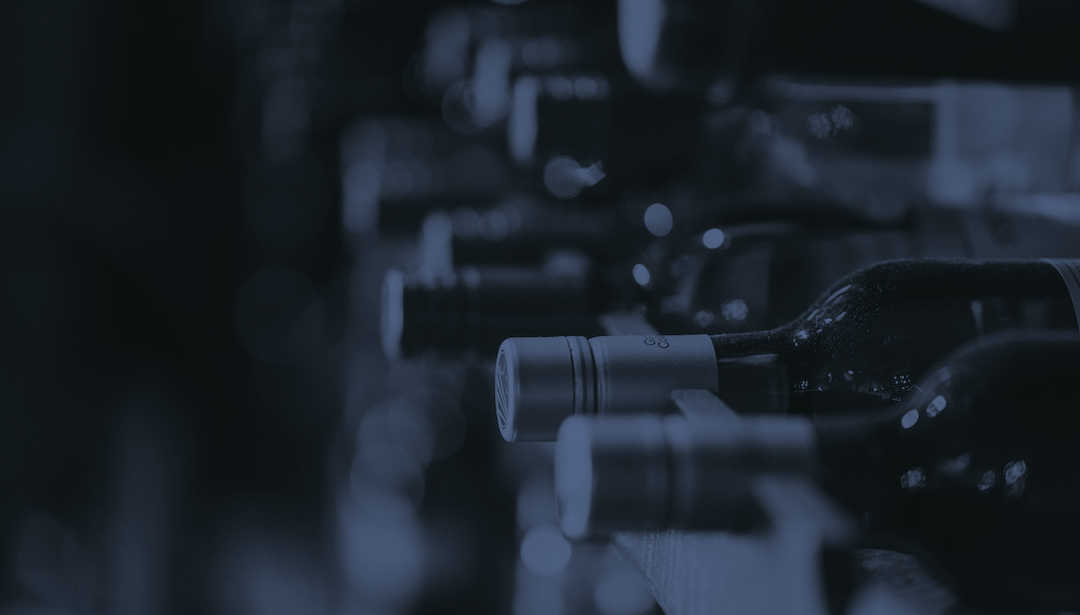 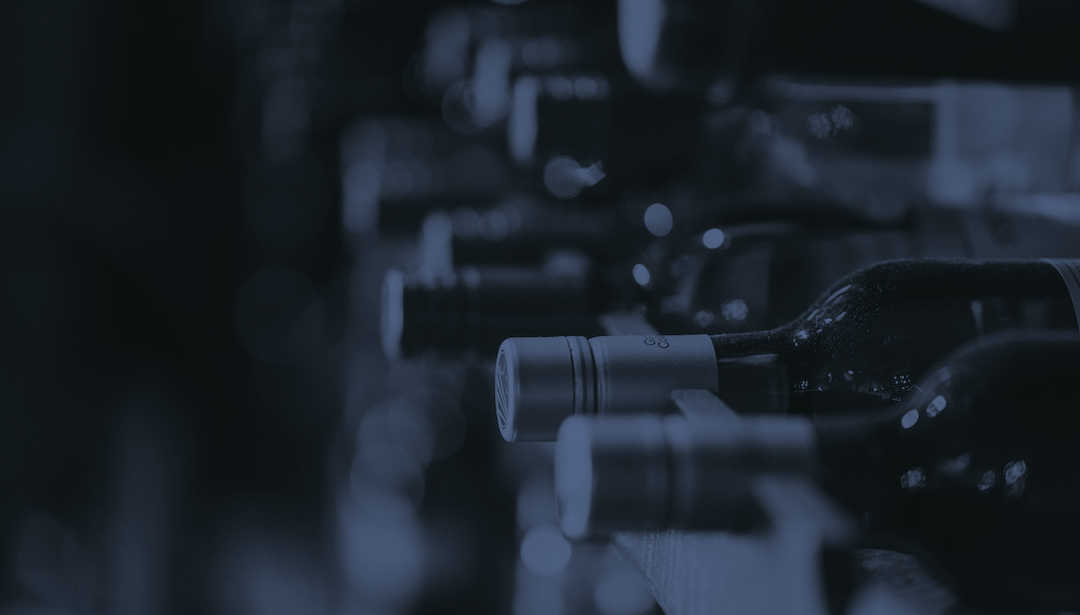 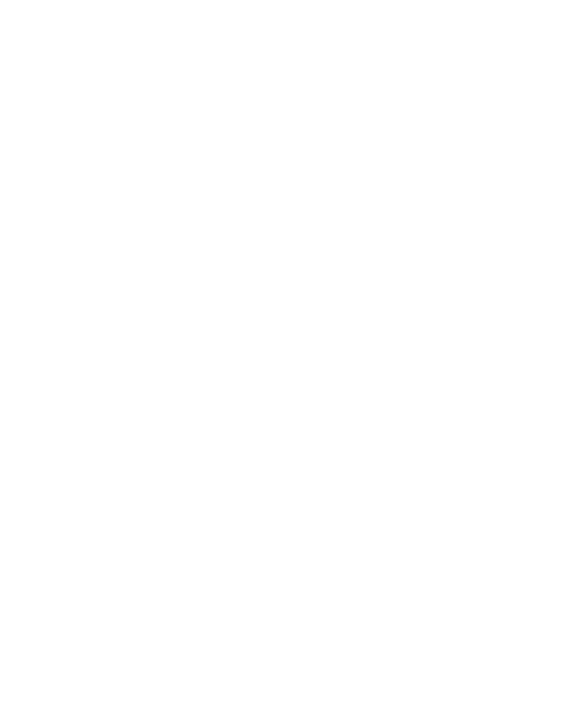 WELCOME TO THE
LONDON CLUB WINE SHOP
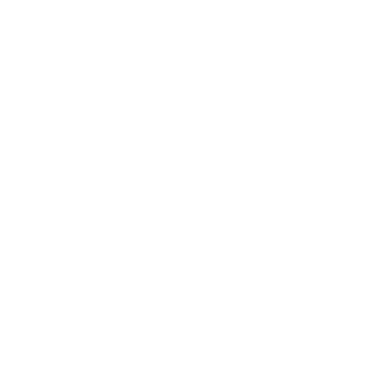 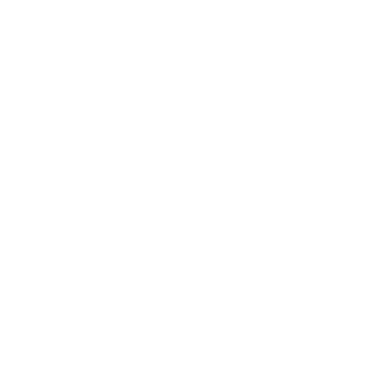 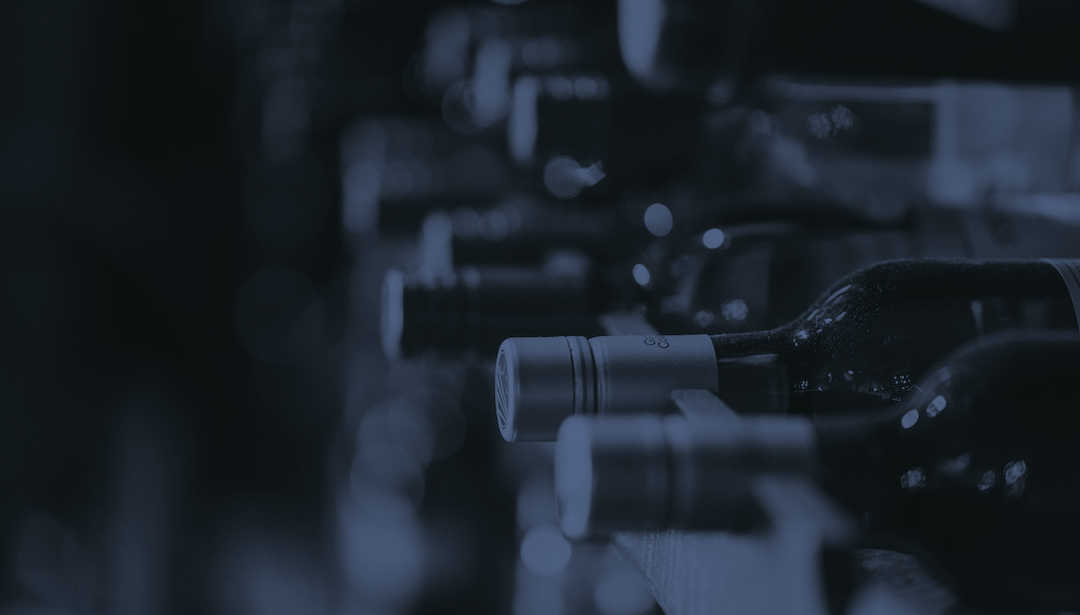 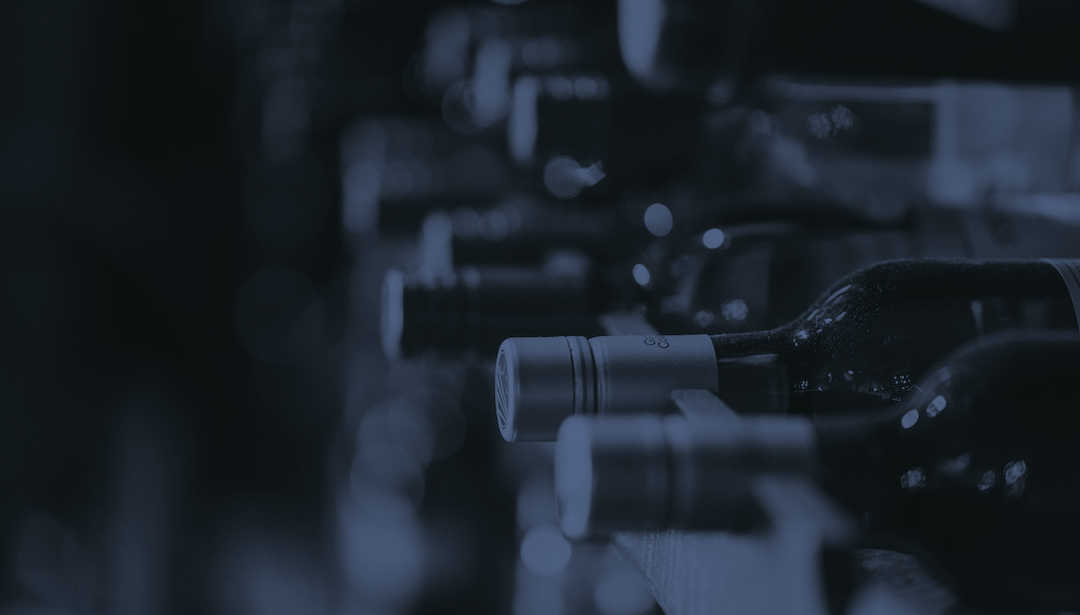 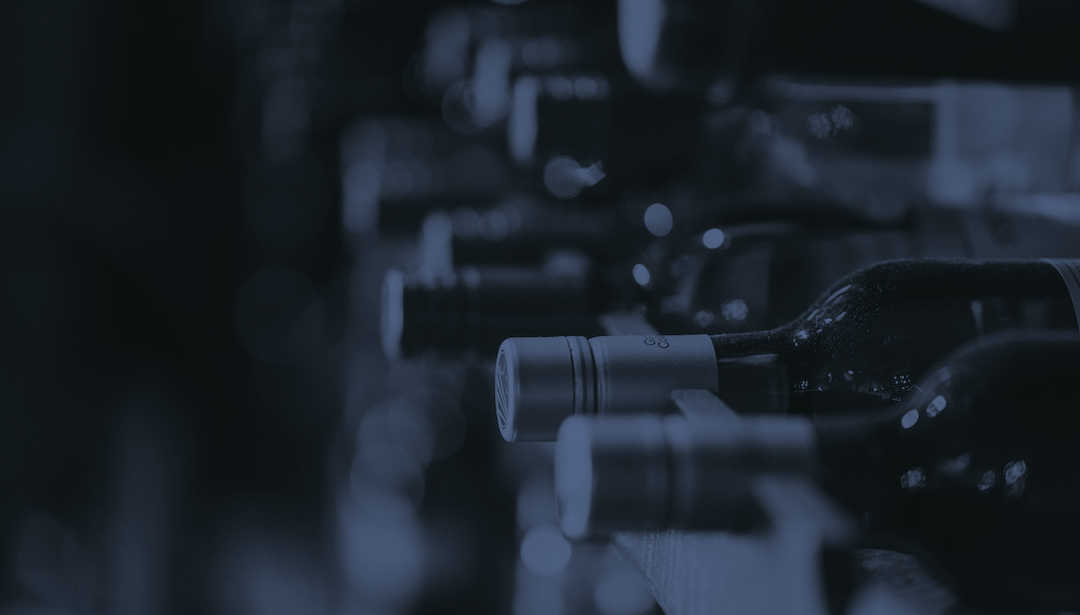 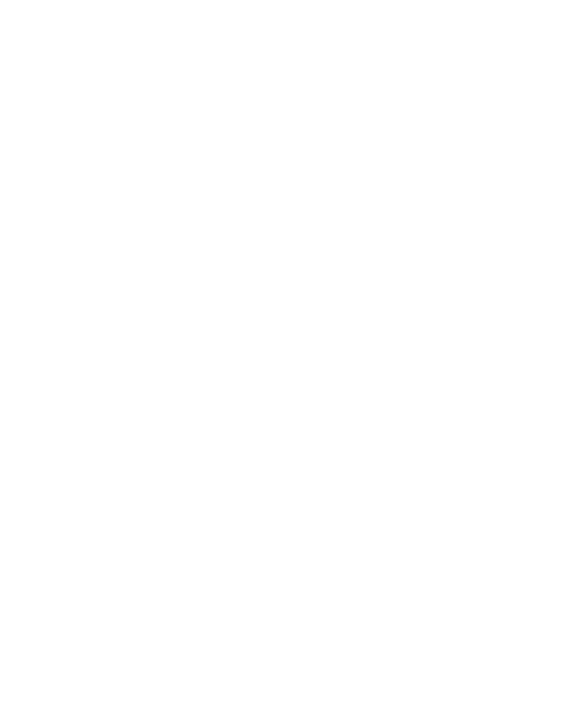 WELCOME TO THE
LONDON CLUB WINE SHOP
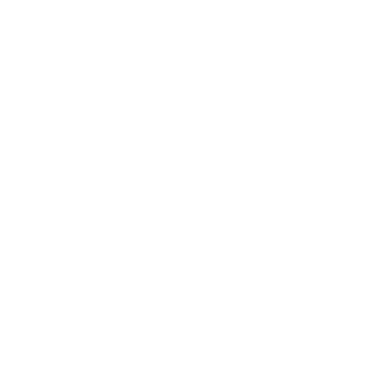 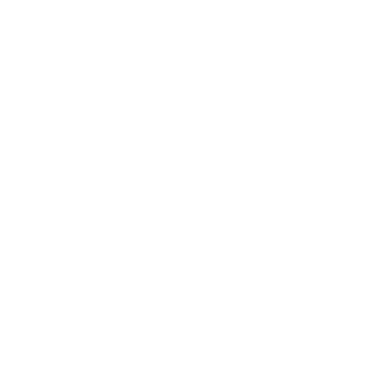 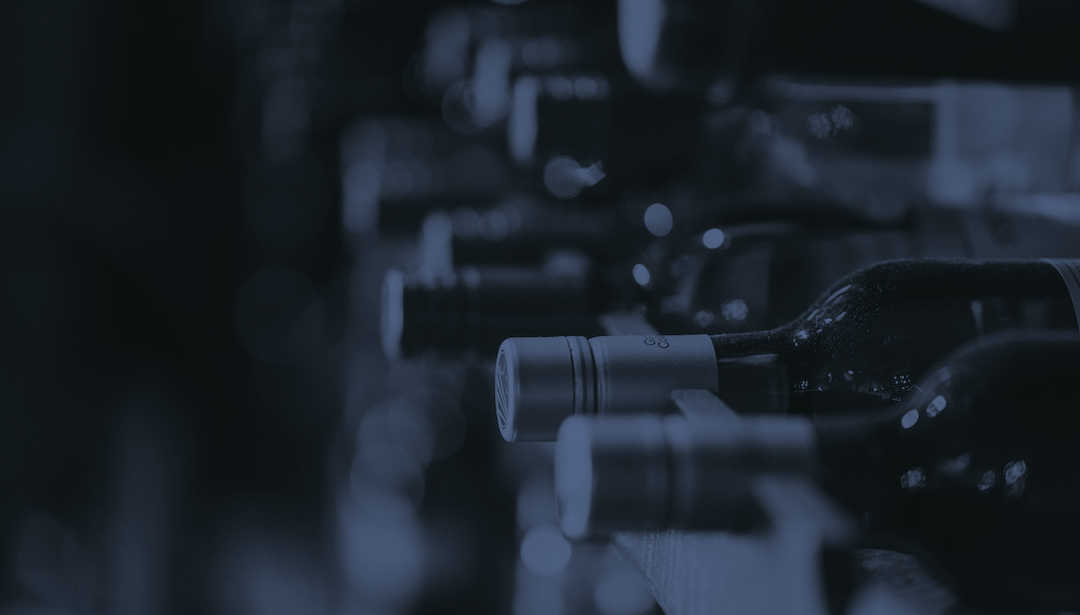 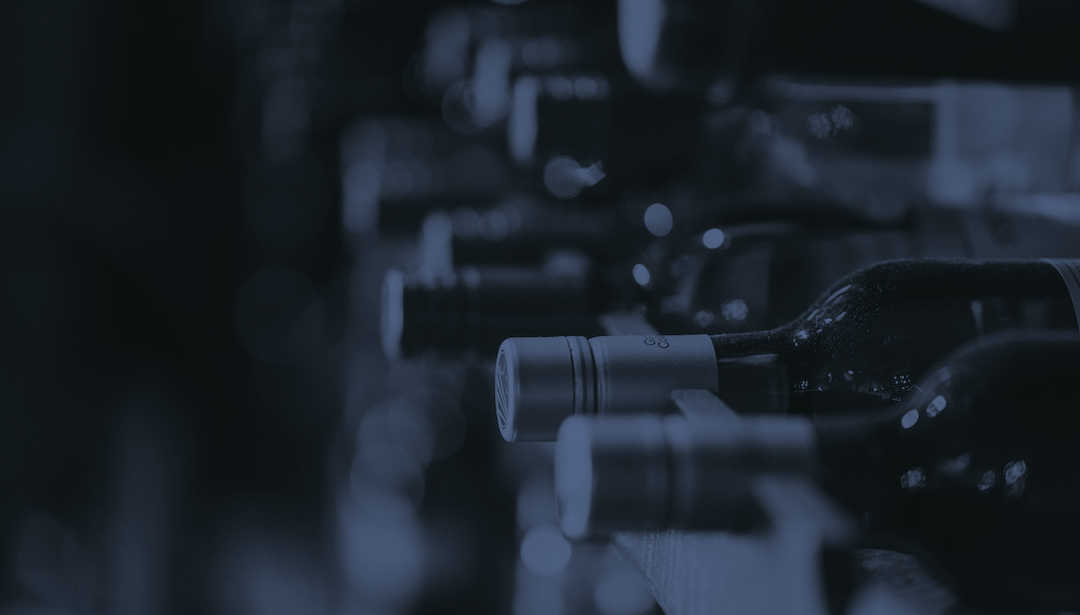 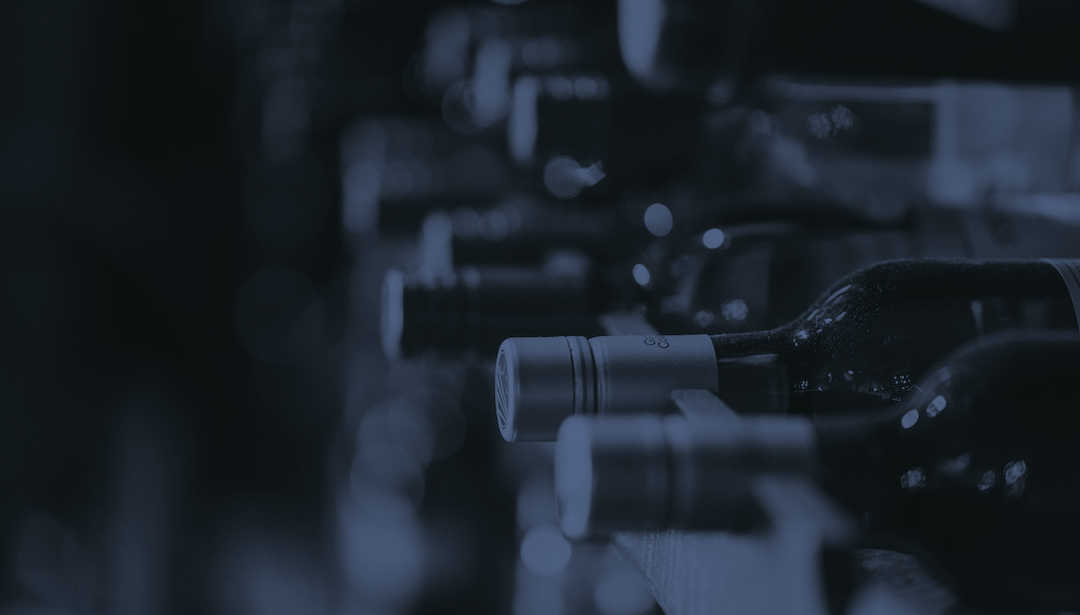 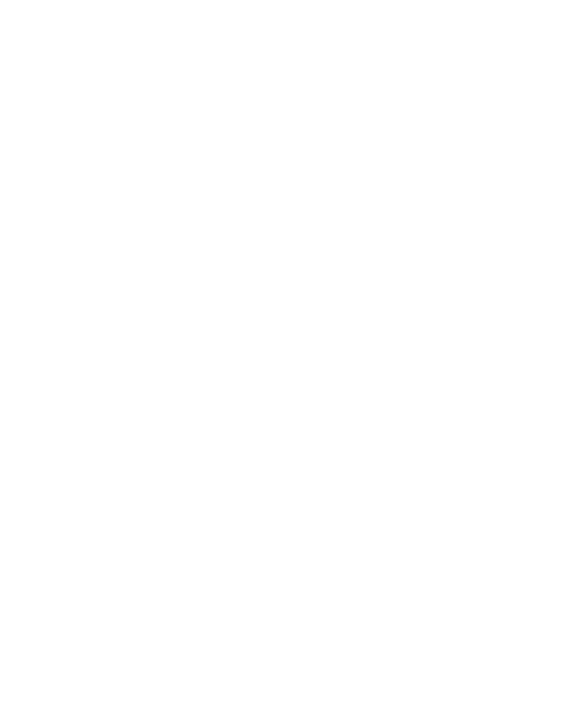 WELCOME TO THE
LONDON CLUB WINE SHOP
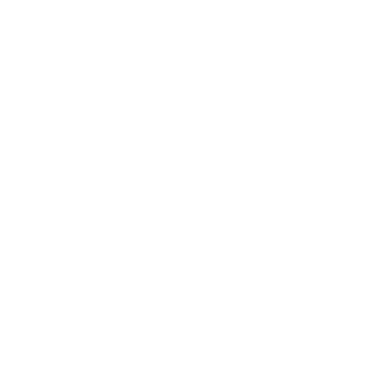 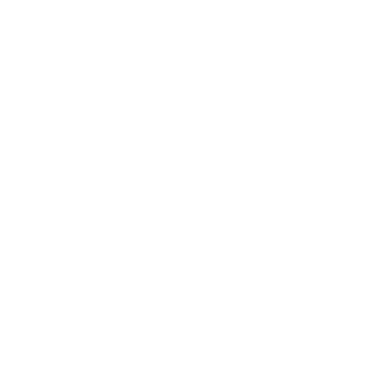 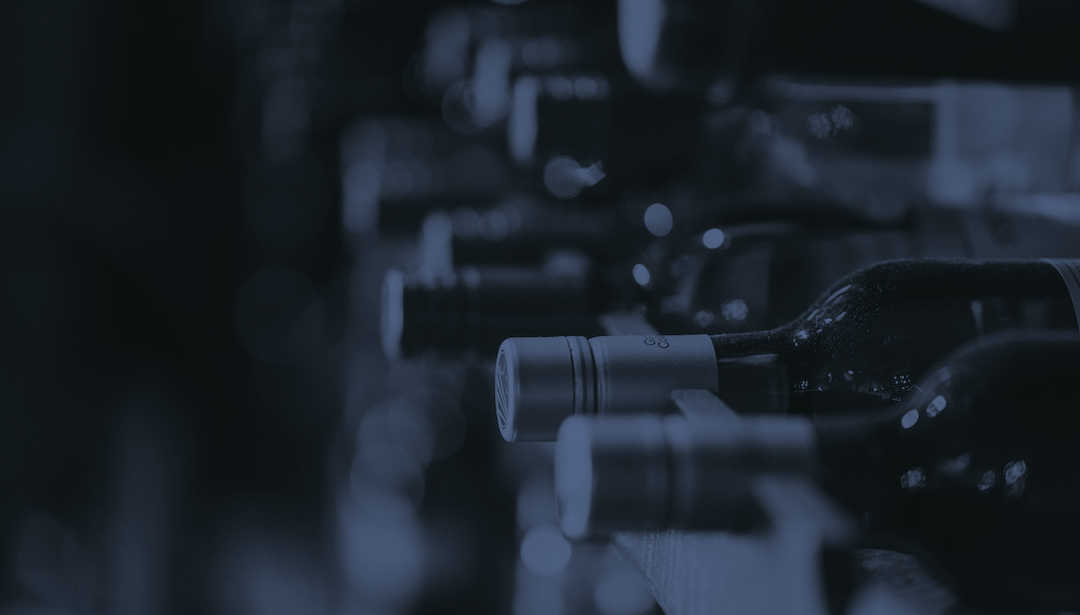 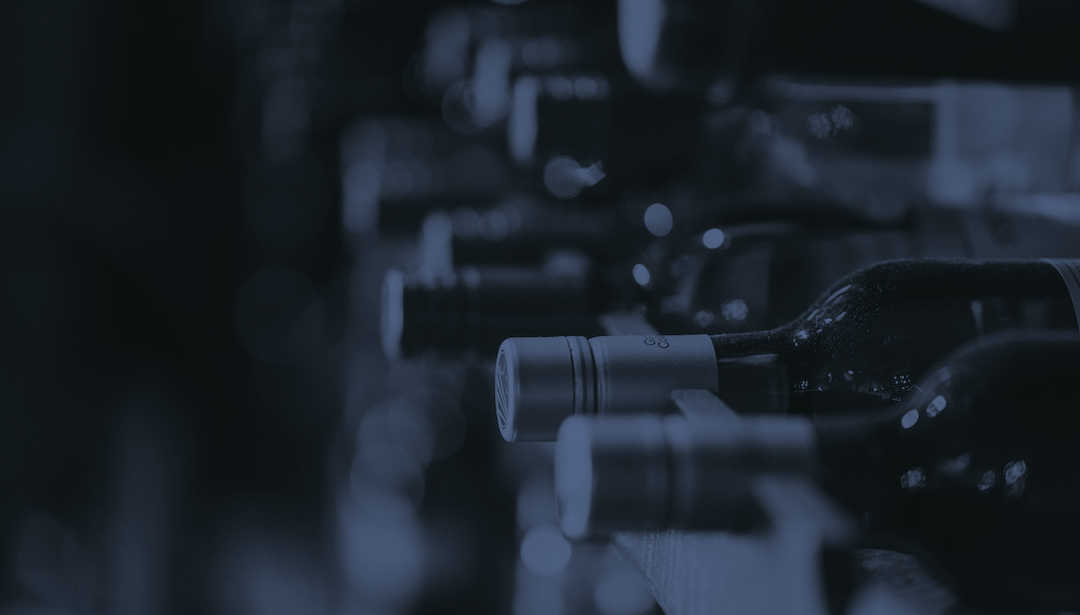 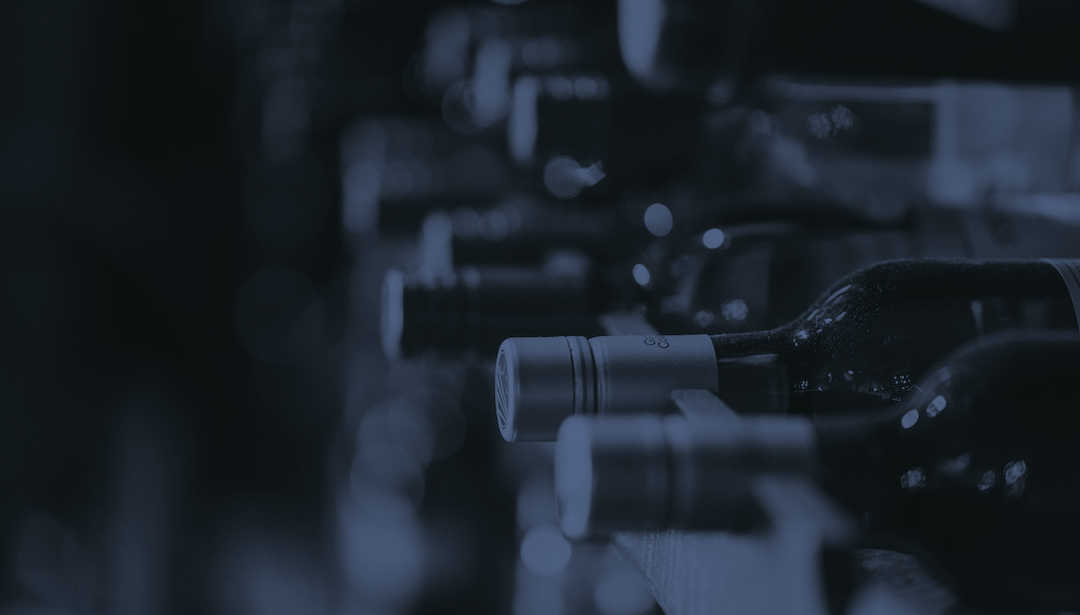 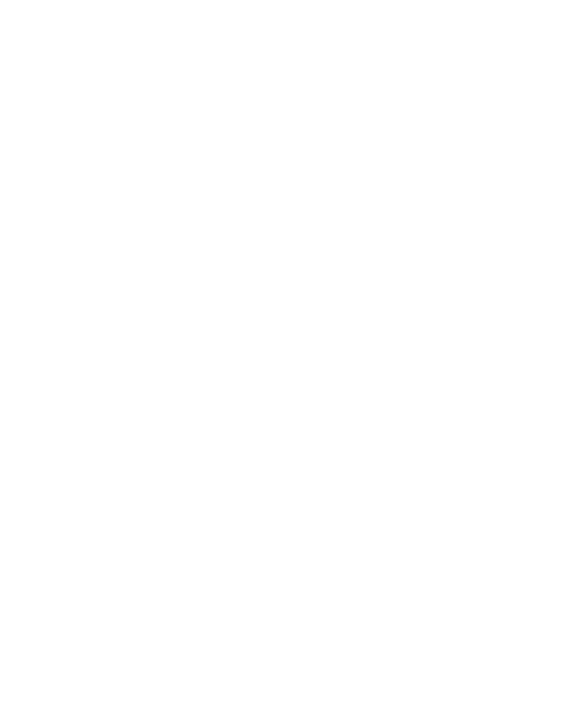 WELCOME TO THE
LONDON CLUB WINE SHOP
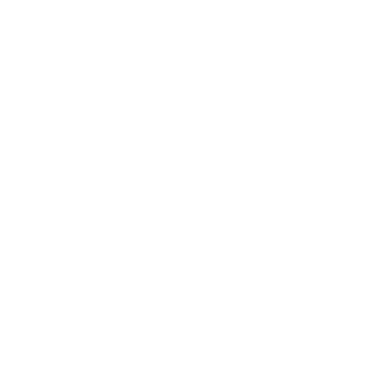 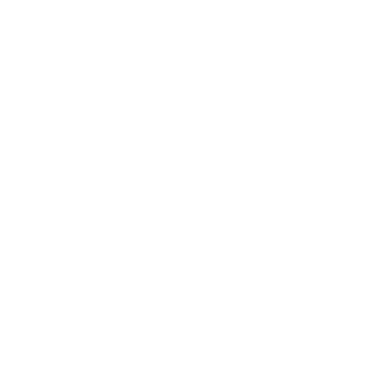 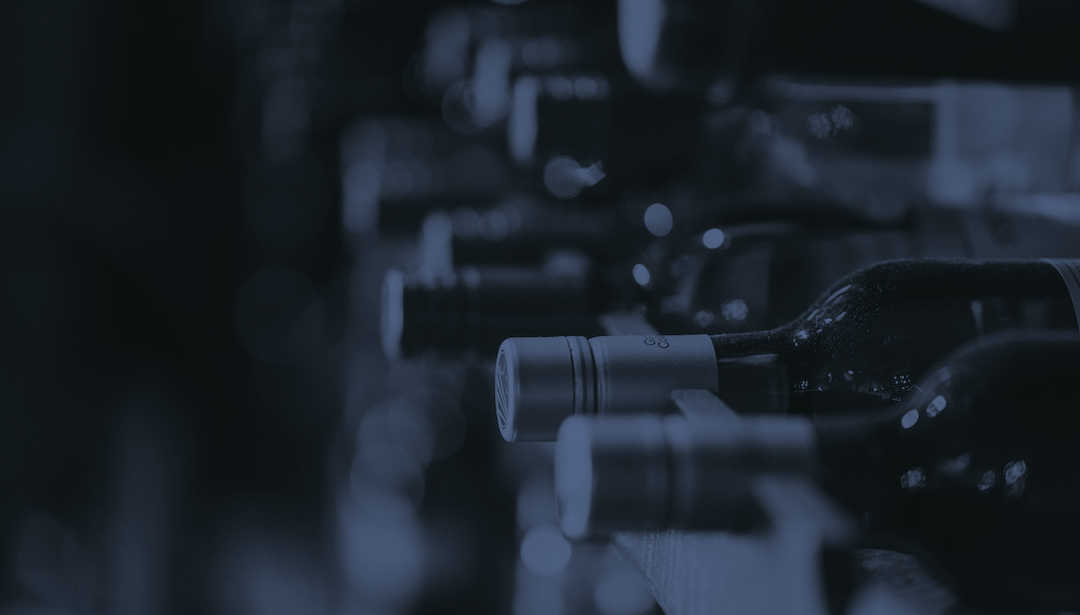 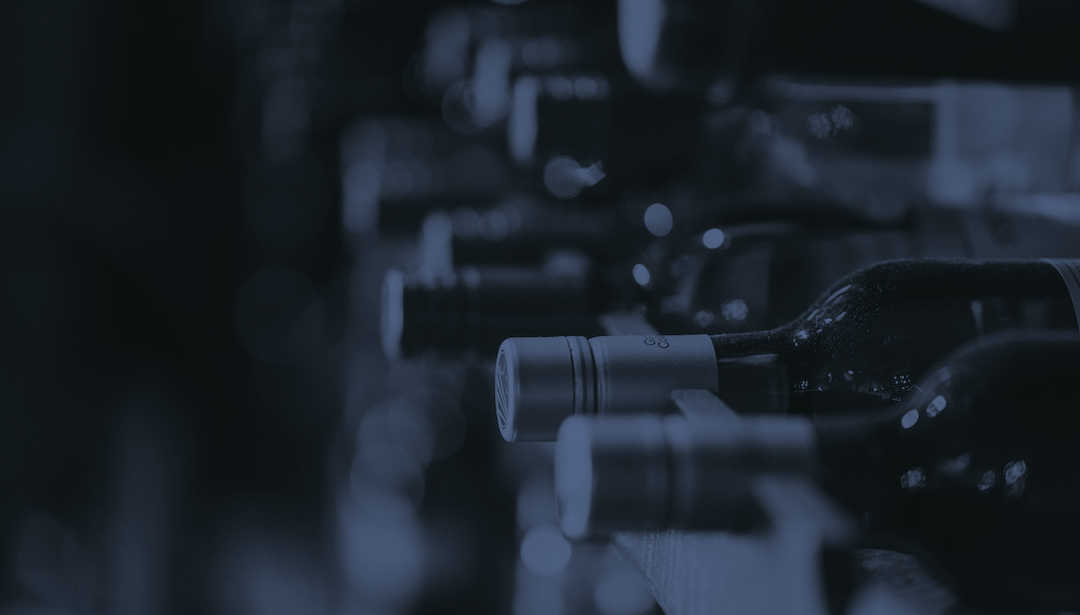 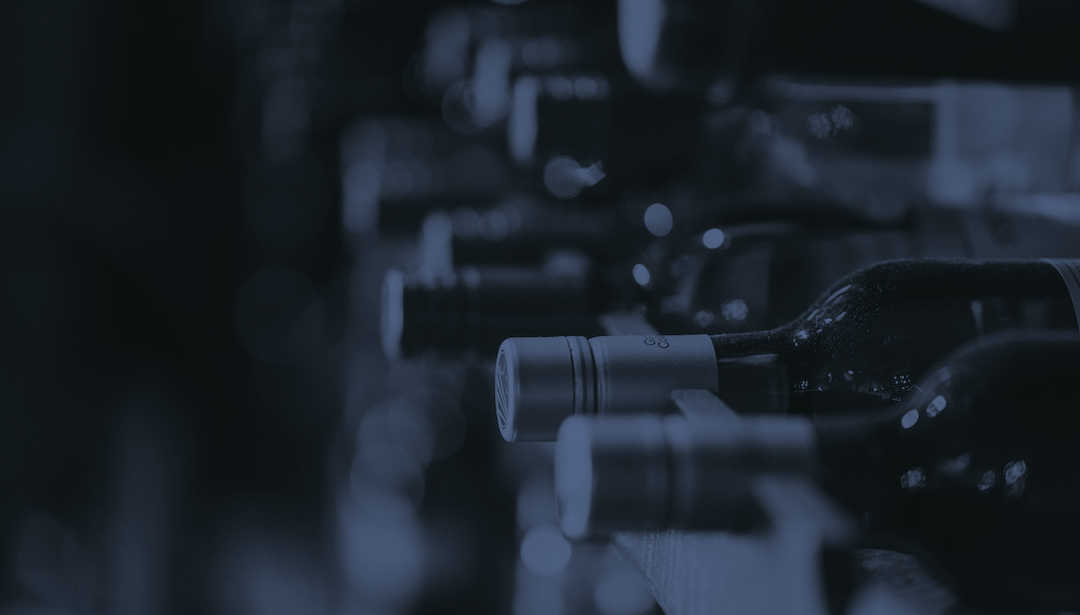 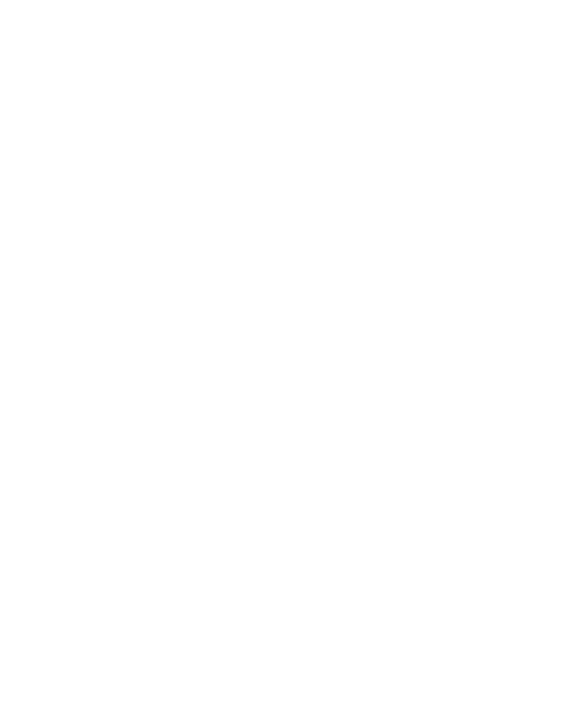 WELCOME TO THE
LONDON CLUB WINE SHOP
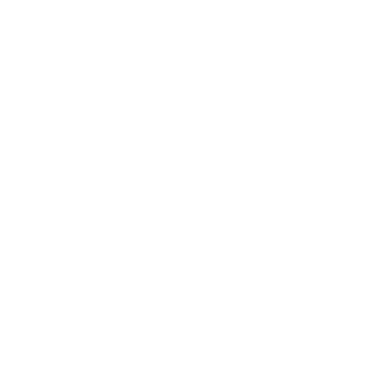 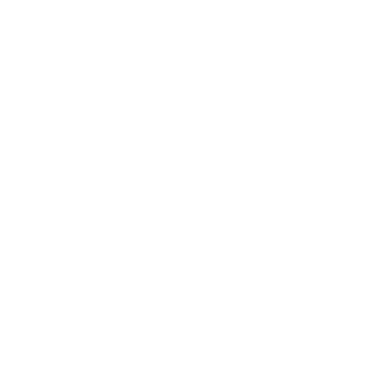 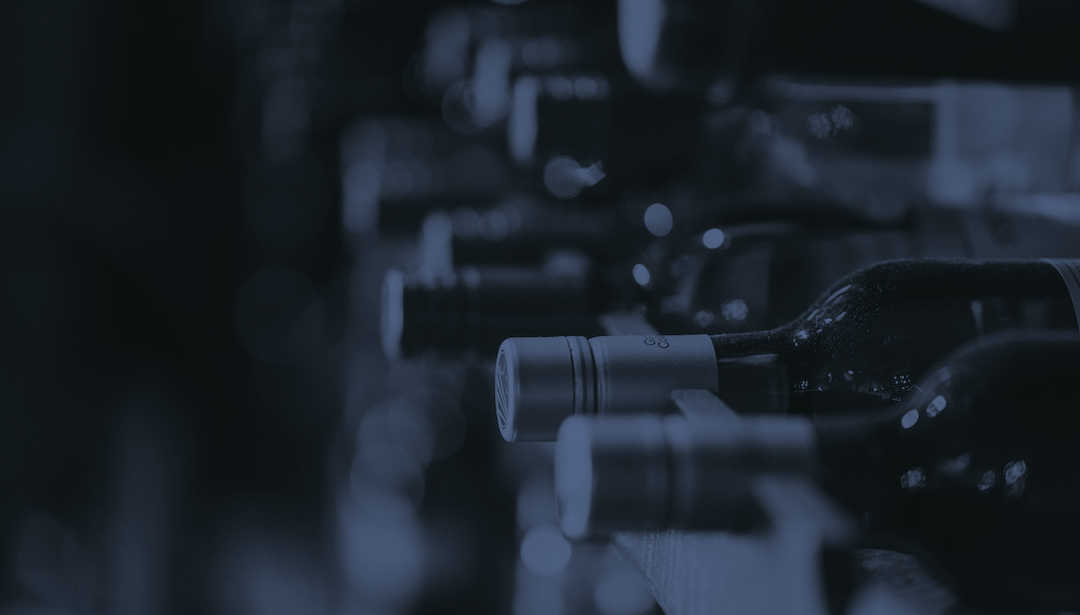 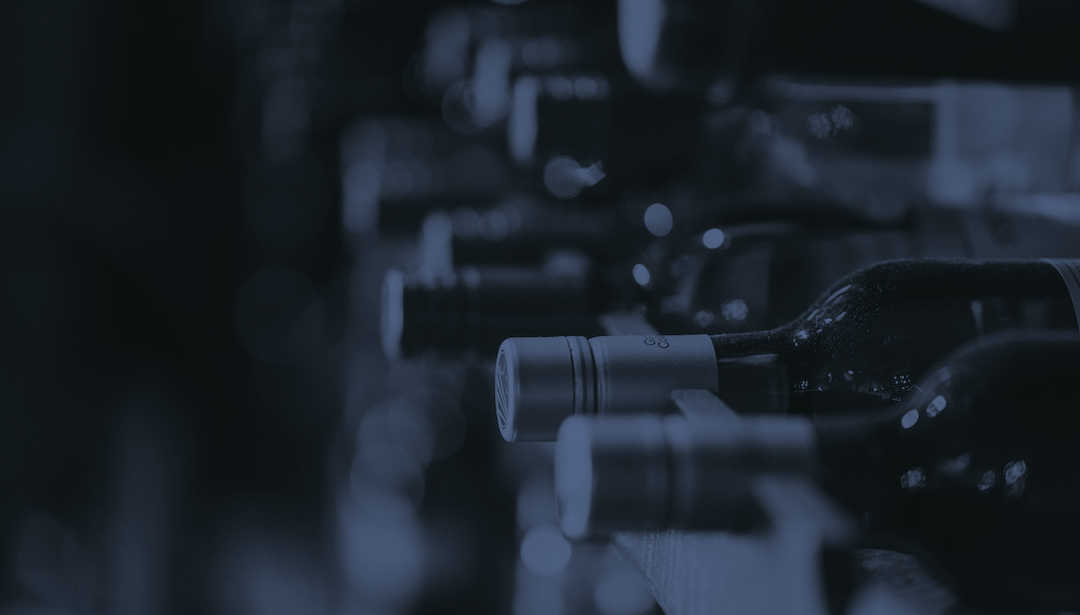 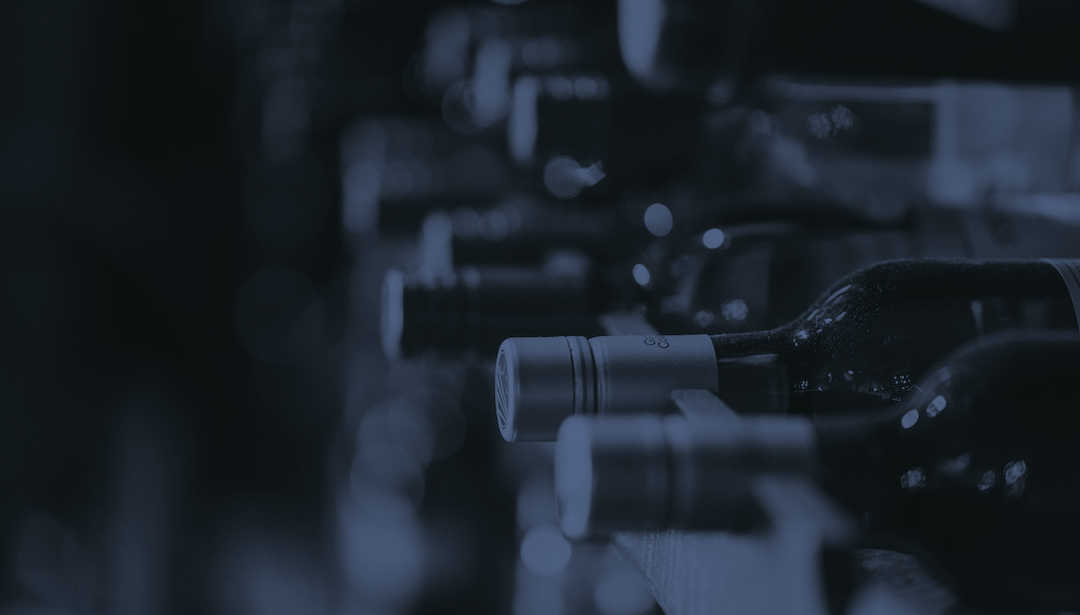 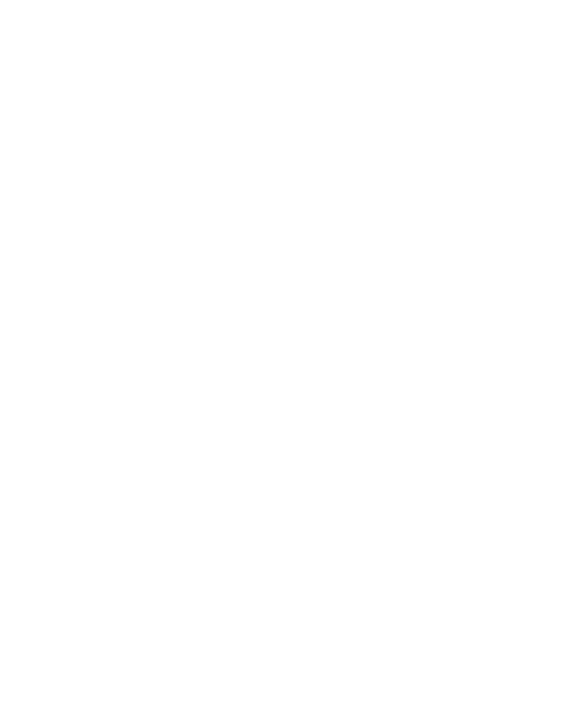 WELCOME TO THE
LONDON CLUB WINE SHOP
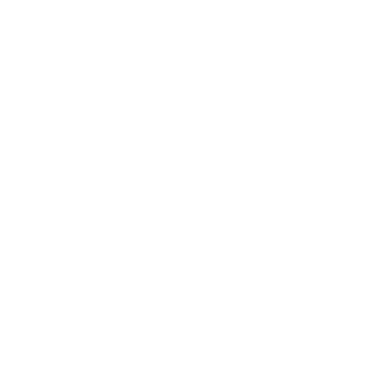 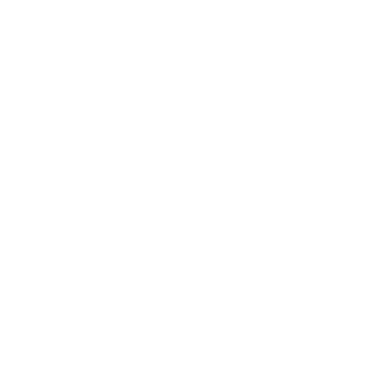 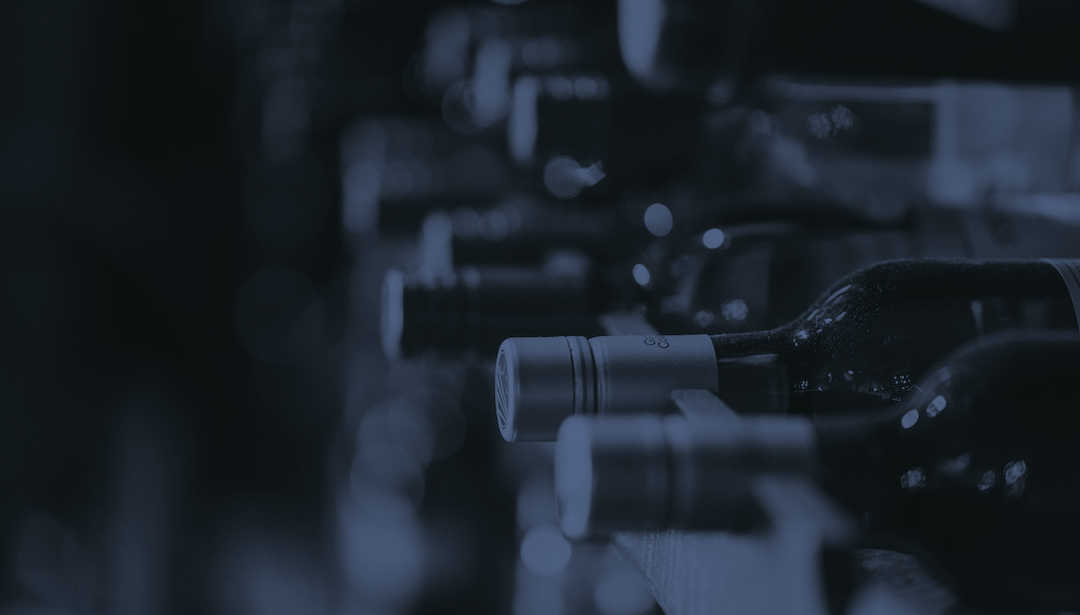 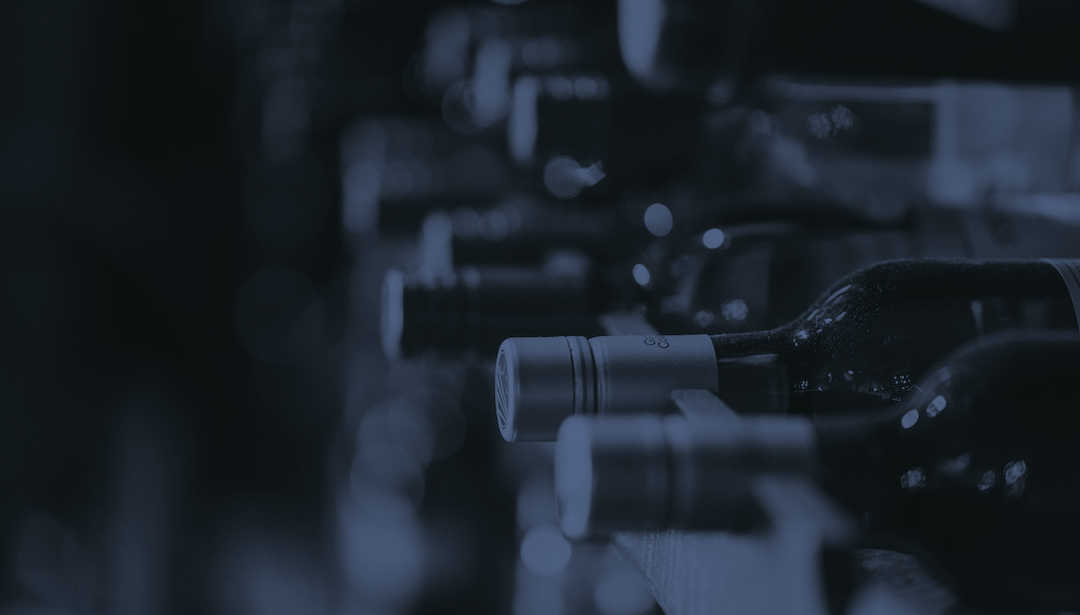 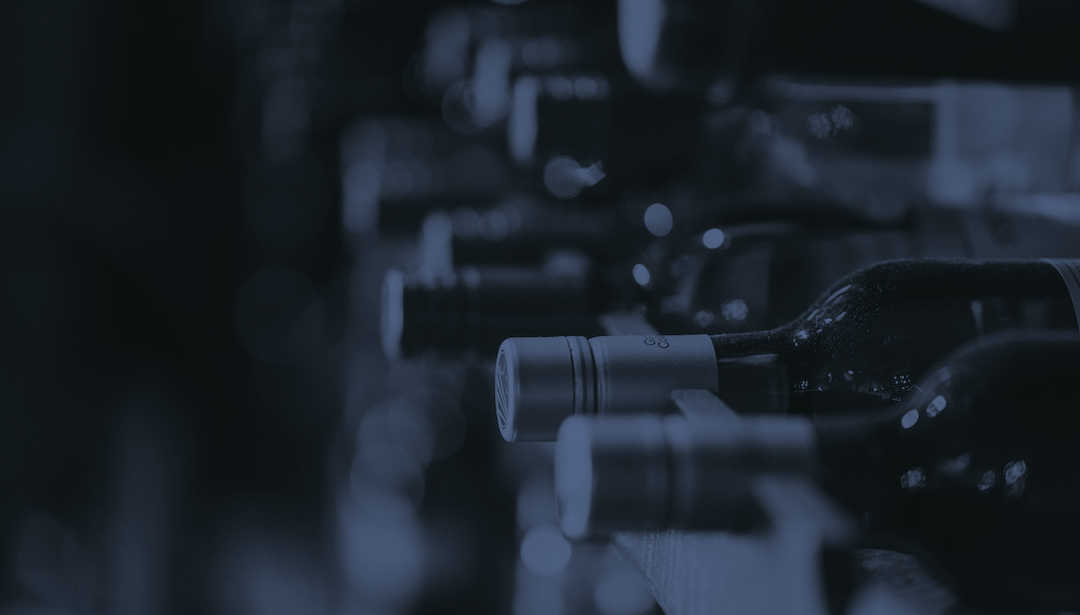 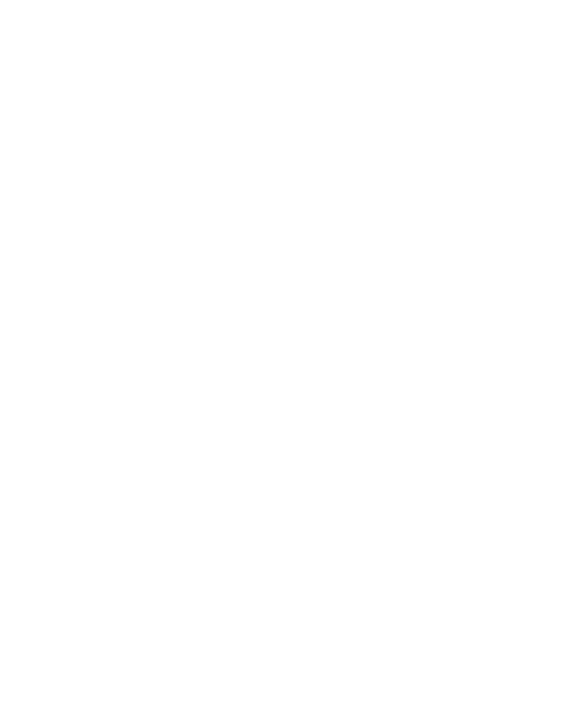 WELCOME TO THE
LONDON CLUB WINE SHOP
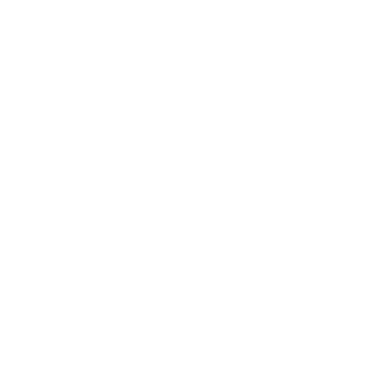 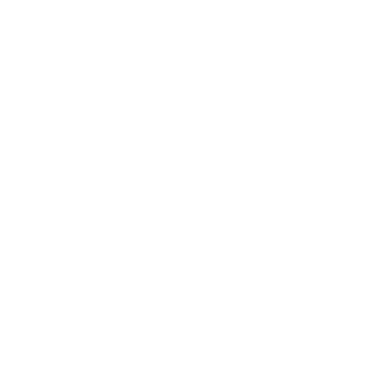 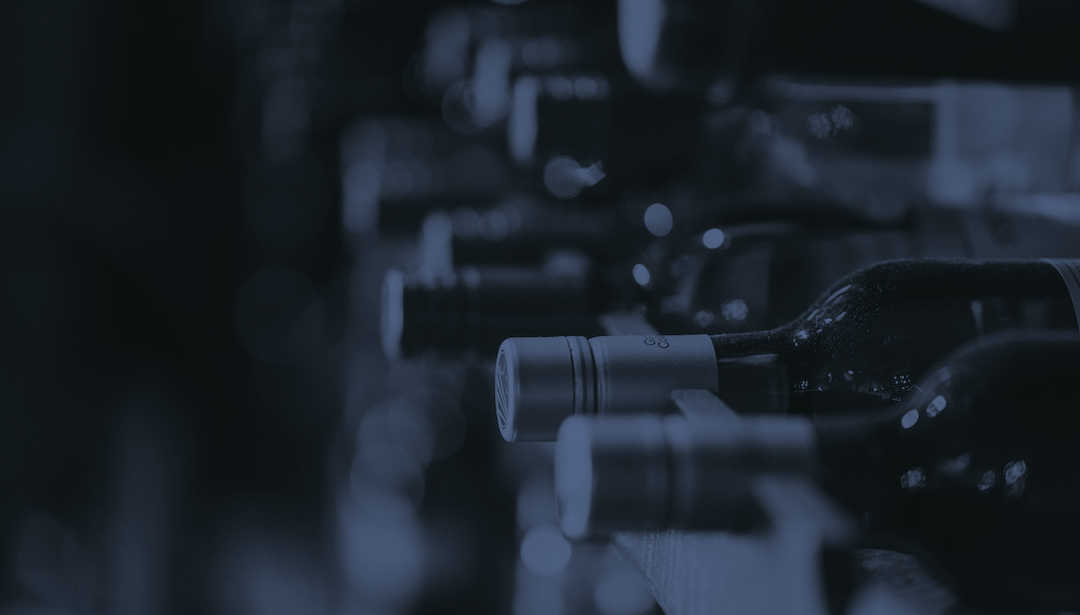 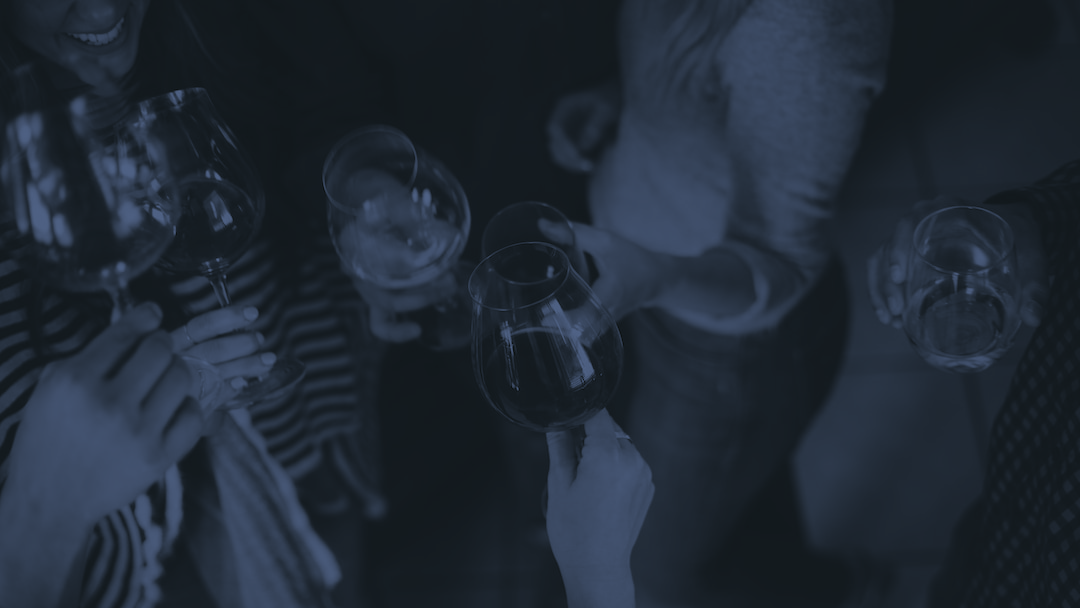 MEMBERS FAVOURITES
REDS
< HOME
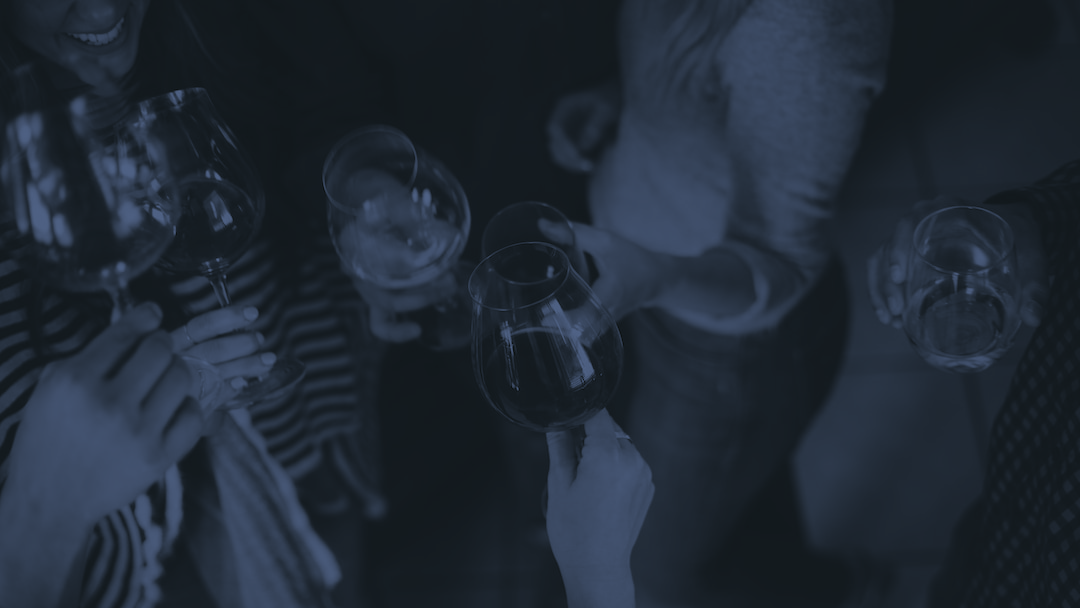 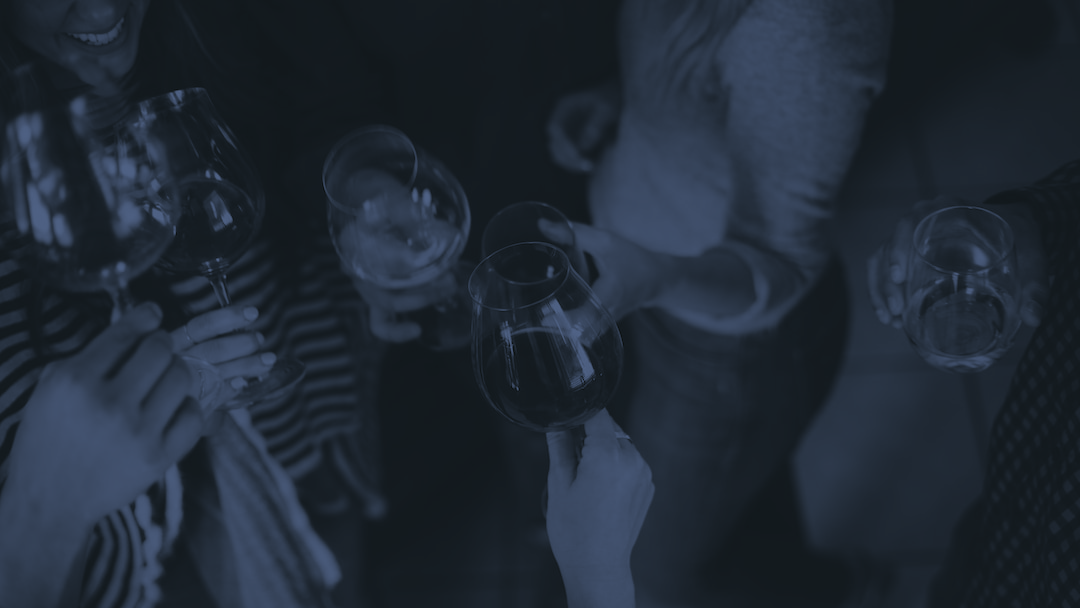 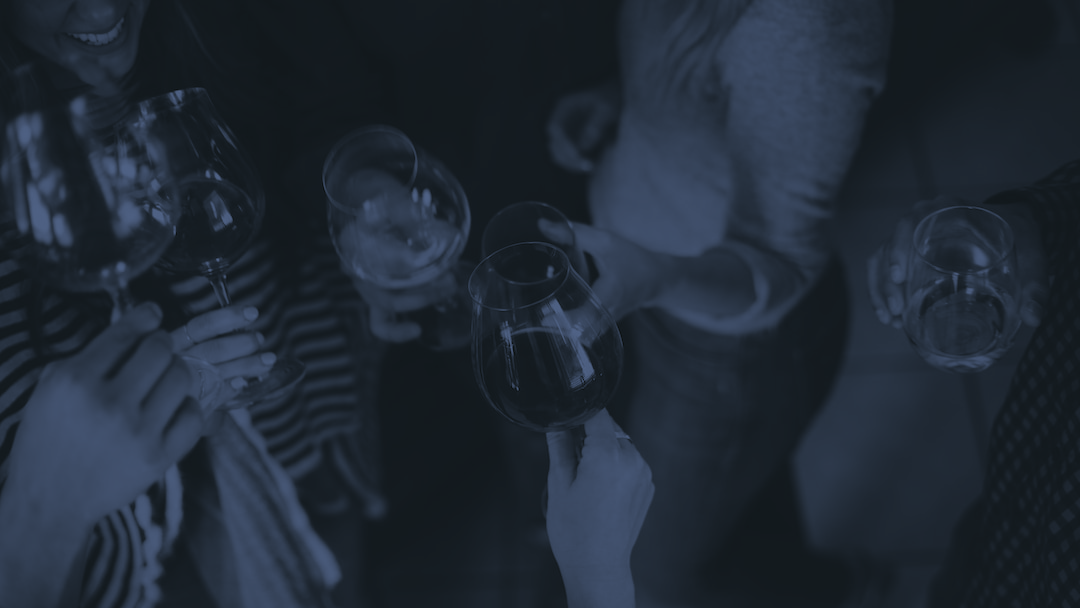 MEMBERS
FAVOURITES
REDS
BIBI GRAETZ
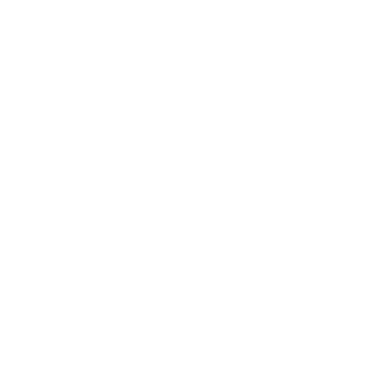 TUSCANY, ITALY
DUCKHORN
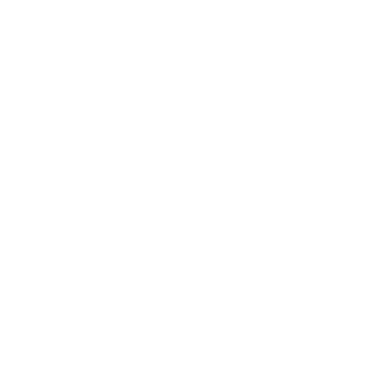 CALIFORNIA, USA
TEXTBOOK
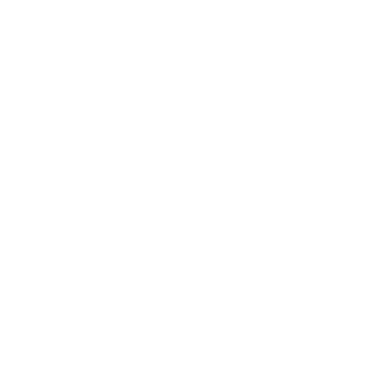 CALIFORNIA, USA
RIDGE
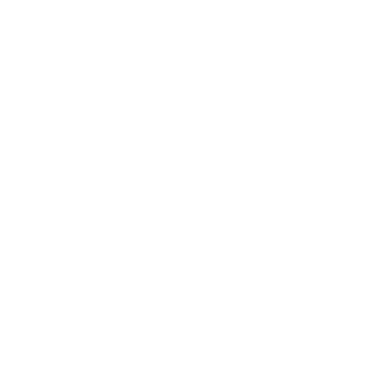 CALIFORNIA, USA
ANTINORI
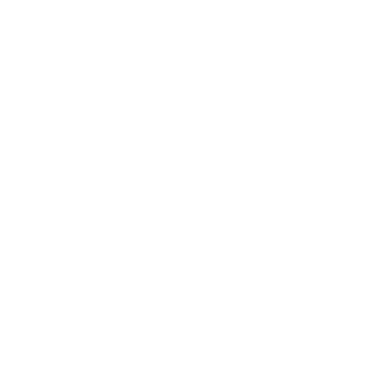 TUSCANY, ITALY
CADE
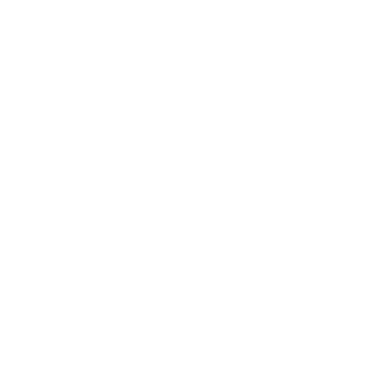 CALIFORNIA, USA
JOSEPH PHELPS
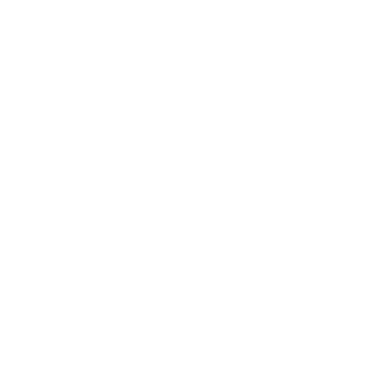 CALIFORNIA, USA
< HOME
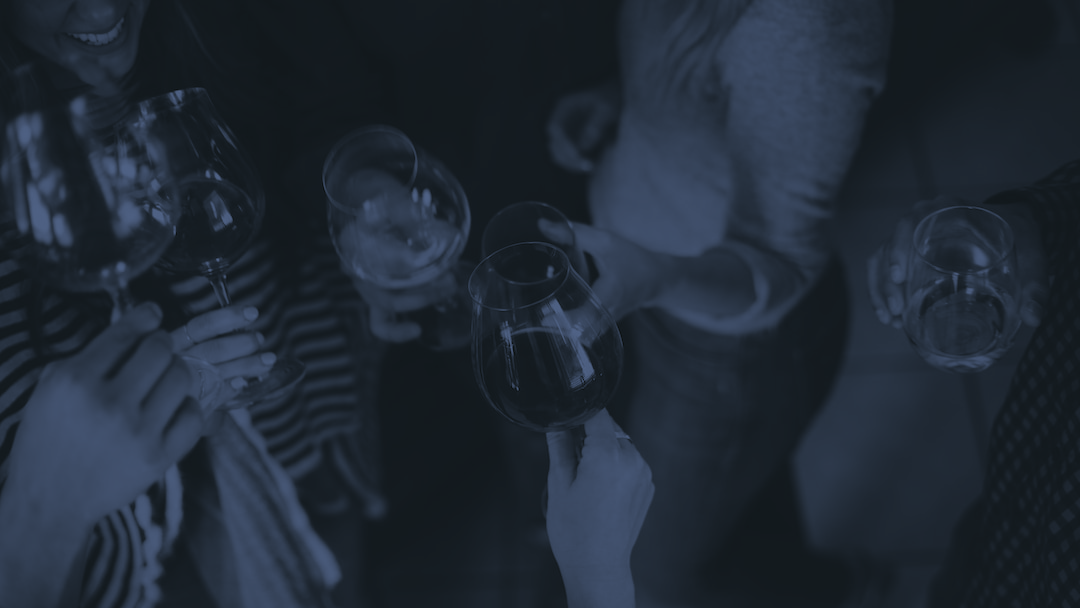 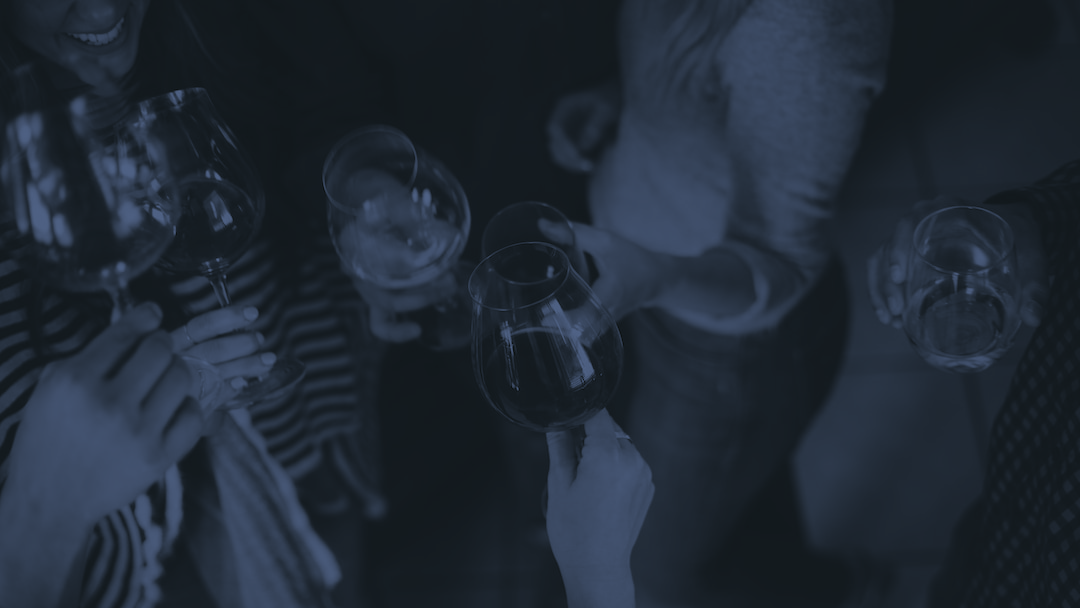 MEMBERS
FAVOURITES
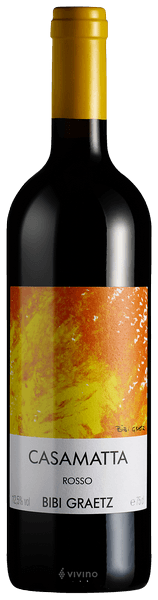 1 bottle
$38

6 bottles
$228

12 bottles
$456
REDS
BIBI GRAETZ
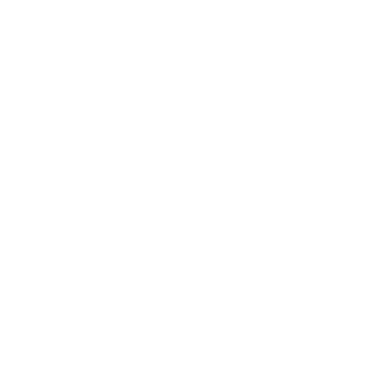 TUSCANY, ITALY
DUCKHORN
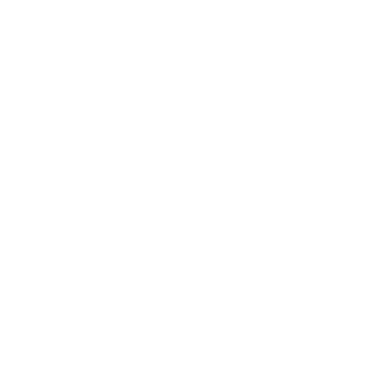 CALIFORNIA, USA
TEXTBOOK
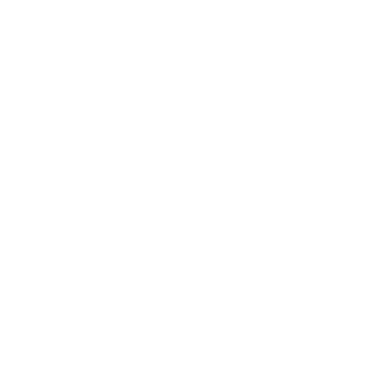 CALIFORNIA, USA
RIDGE
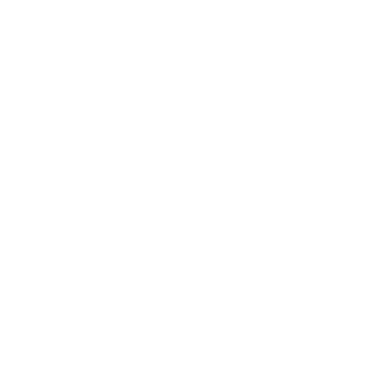 CALIFORNIA, USA
BIBI GRAETZ, CASAMATTA, ROSSO, TUSCANY, ITALY
ANTINORI
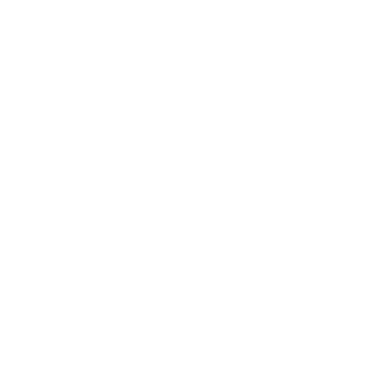 TUSCANY, ITALY
RED CASAMATTA COMES FROM THE YOUNGER VINEYARDS OF THE COMPANY, FROM SANGIOVESE GRAPES. TRADITIONAL IN ITS COMPLEXITY AND ROUNDNESS, BUT MODERN IN ITS FRUITY TASTE, IN ITS ACCESSIBILITY AND TANNIC SOFTNESS, IT IS CHARACTERIZED BY A YOUNG AND CRUNCHY, HIGHLY DRINKABLE PROFILE.
CADE
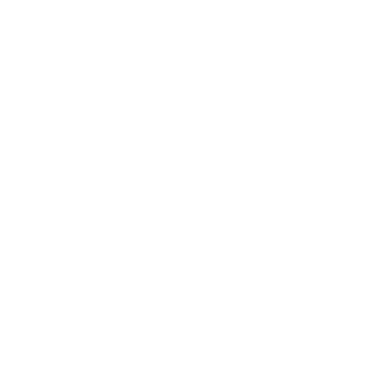 CALIFORNIA, USA
JOSEPH PHELPS
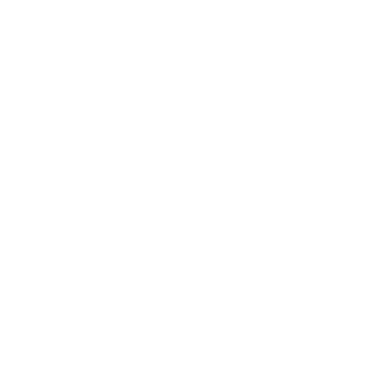 CALIFORNIA, USA
< HOME
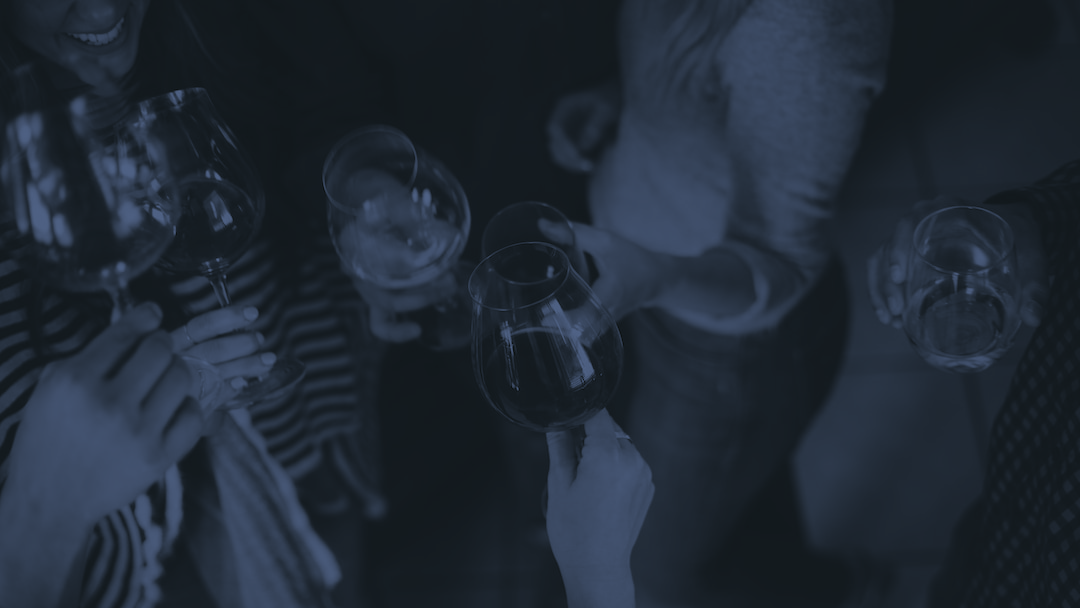 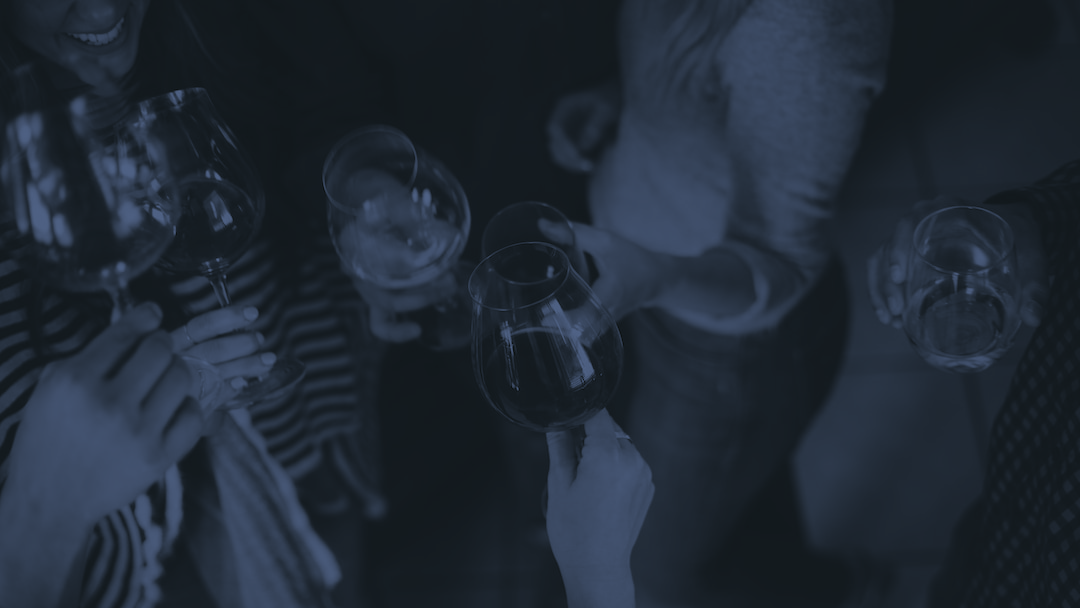 MEMBERS
FAVOURITES
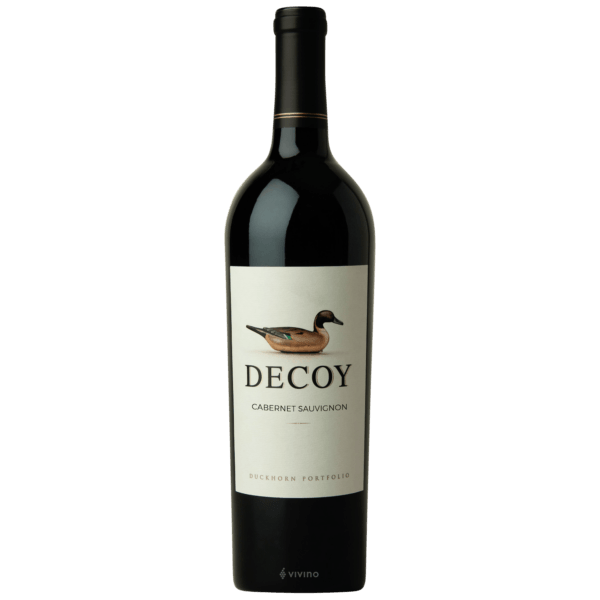 1 bottle
$48

6 bottles
$288

12 bottles
$576
REDS
BIBI GRAETZ
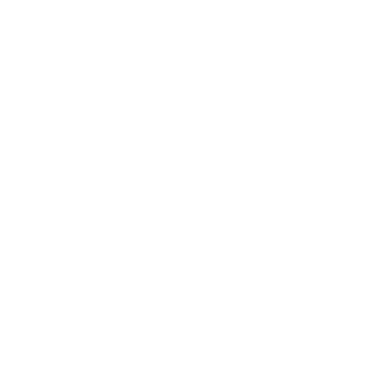 TUSCANY, ITALY
DUCKHORN
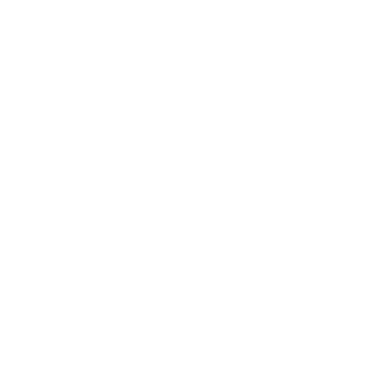 CALIFORNIA, USA
TEXTBOOK
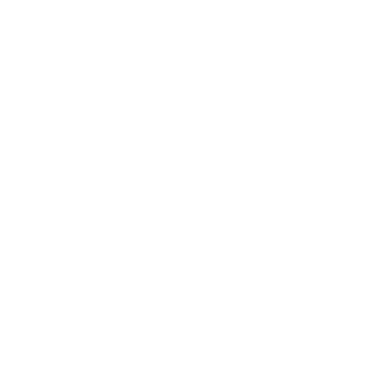 CALIFORNIA, USA
RIDGE
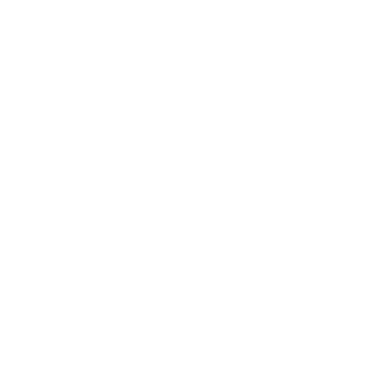 CALIFORNIA, USA
DUCKHORN, DECOY, CABERNET SAUVIGNON, SONOMA COUNTY, CALIFORNIA
ANTINORI
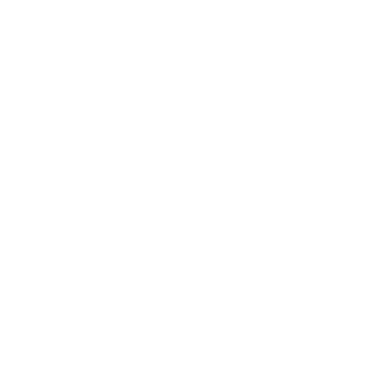 TUSCANY, ITALY
CADE
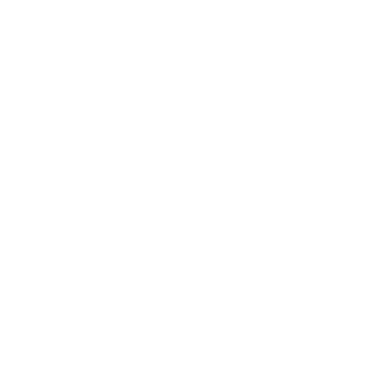 CALIFORNIA, USA
MEDIUM-BODIED CABERNET WITH A FRUITY AND SPICY NOSE AND TANGY TASTING NOTES OF BLACKBERRY, PLUM, AND CHOCOLATE WITH A SMOOTH AND SMOKY FINISH.
JOSEPH PHELPS
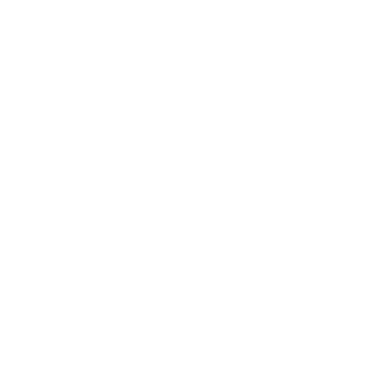 CALIFORNIA, USA
< HOME
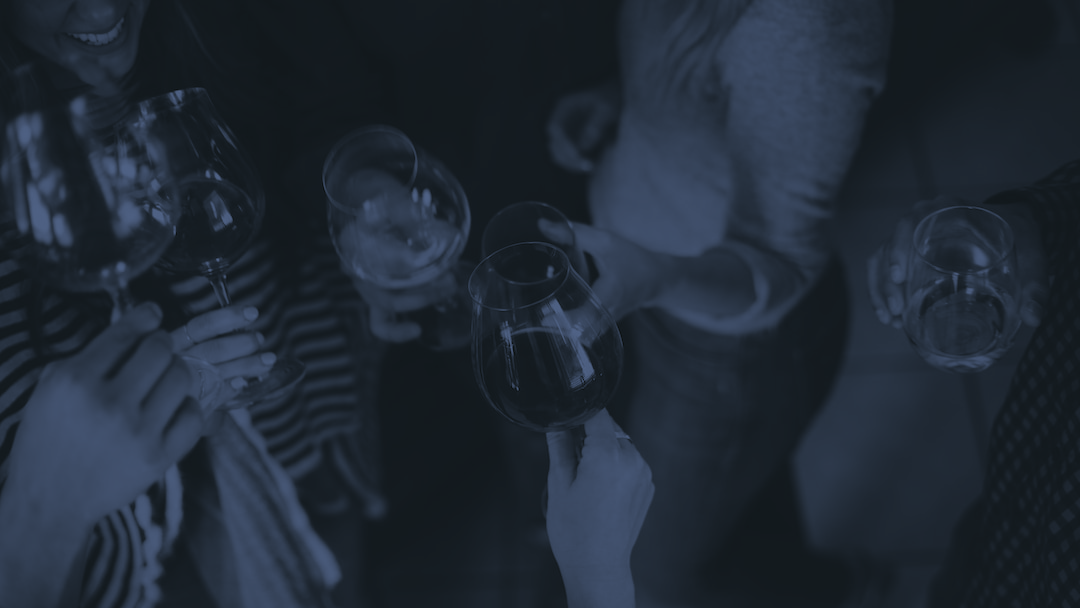 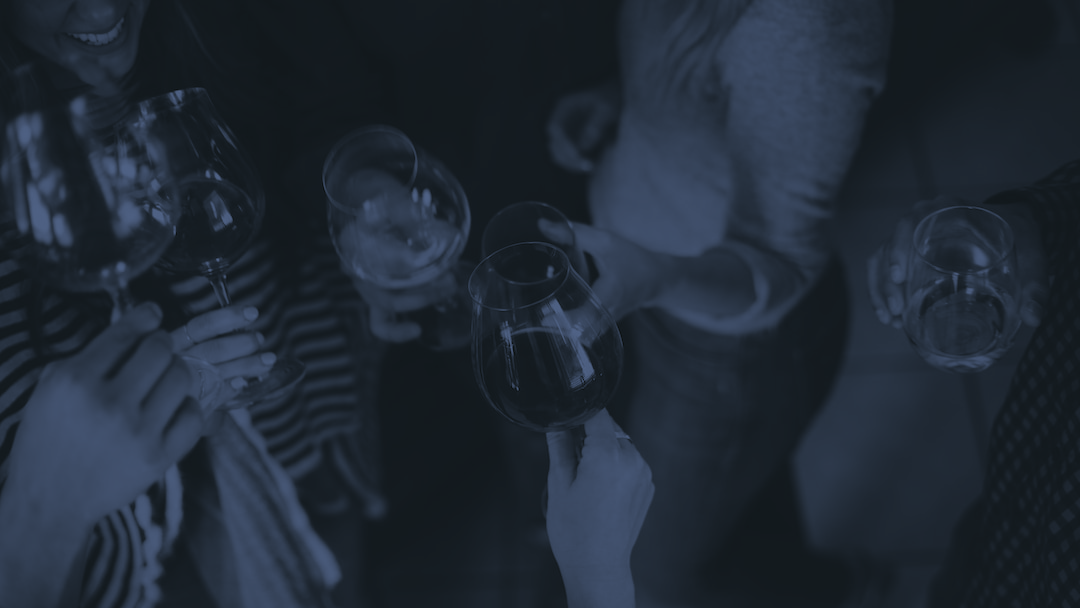 MEMBERS
FAVOURITES
1 bottle
$70

6 bottles
$420

12 bottles
$840
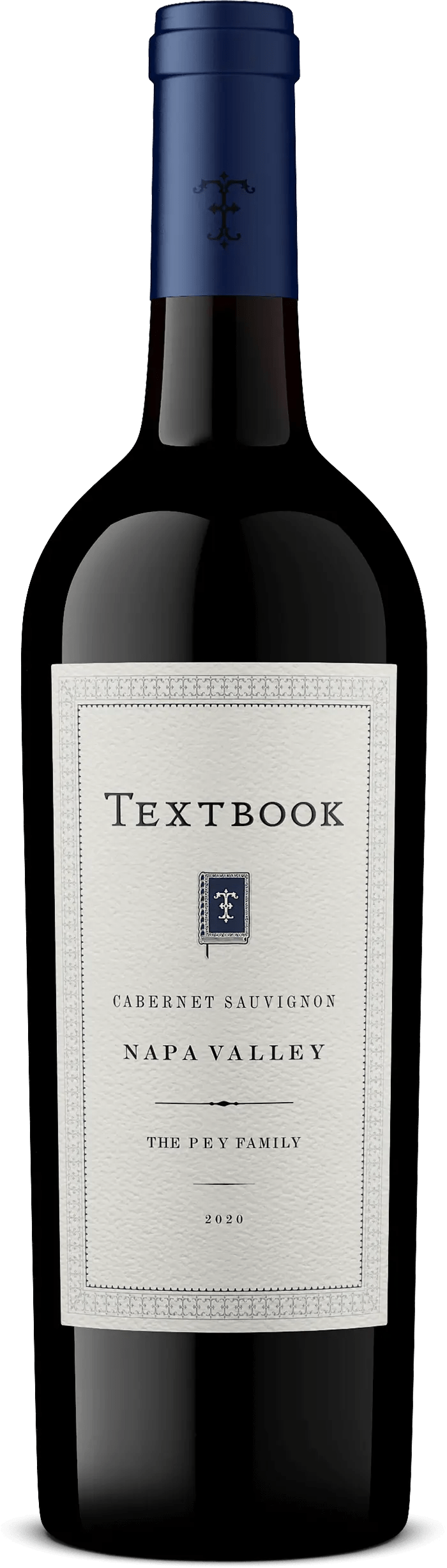 REDS
BIBI GRAETZ
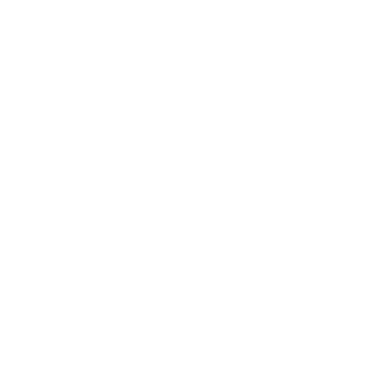 TUSCANY, ITALY
DUCKHORN
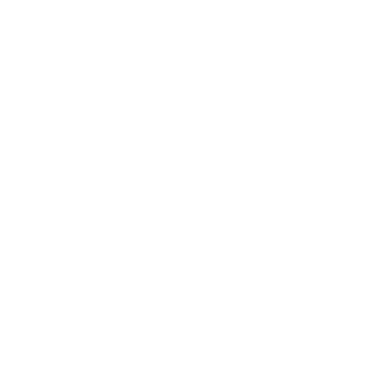 CALIFORNIA, USA
TEXTBOOK
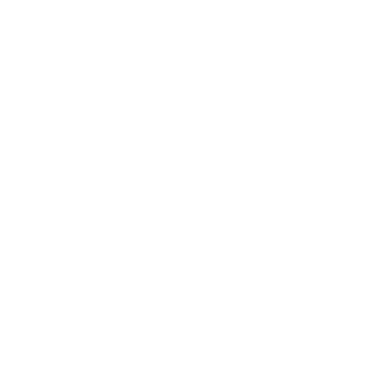 CALIFORNIA, USA
RIDGE
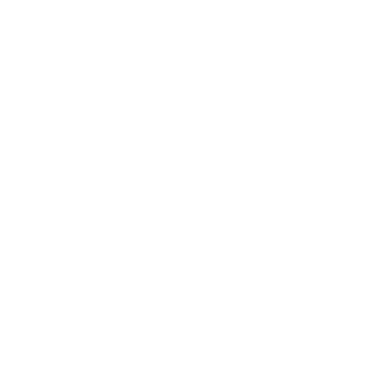 CALIFORNIA, USA
TEXTBOOK, CABERNET SAUVIGNON, 
NAPA VALLEY, CALIFORNIA
ANTINORI
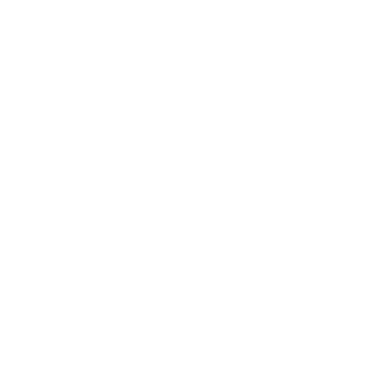 TUSCANY, ITALY
OPENS WITH DARK FRUIT AROMATICS OF BLACK CURRANT AND PLUM. AMPLE OAK FLAVOURS ARE LAYERED AND SUMPTUOUS ACROSS THE MID-PALATE. THE FINISH IS STRUCTURED AND BALANCED WITH BIG SUPPLE TANNINS – THE CLASSIC NAPA VALLEY ‘TEXTBOOK’ STYLE OF CABERNET SAUVIGNON.
CADE
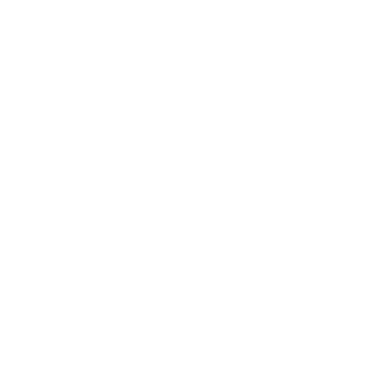 CALIFORNIA, USA
JOSEPH PHELPS
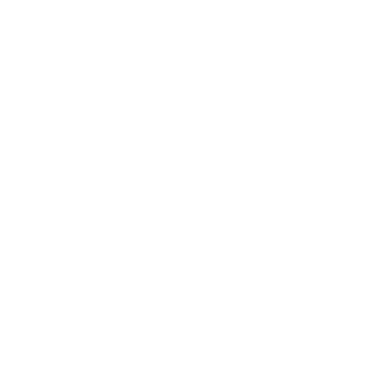 CALIFORNIA, USA
< HOME
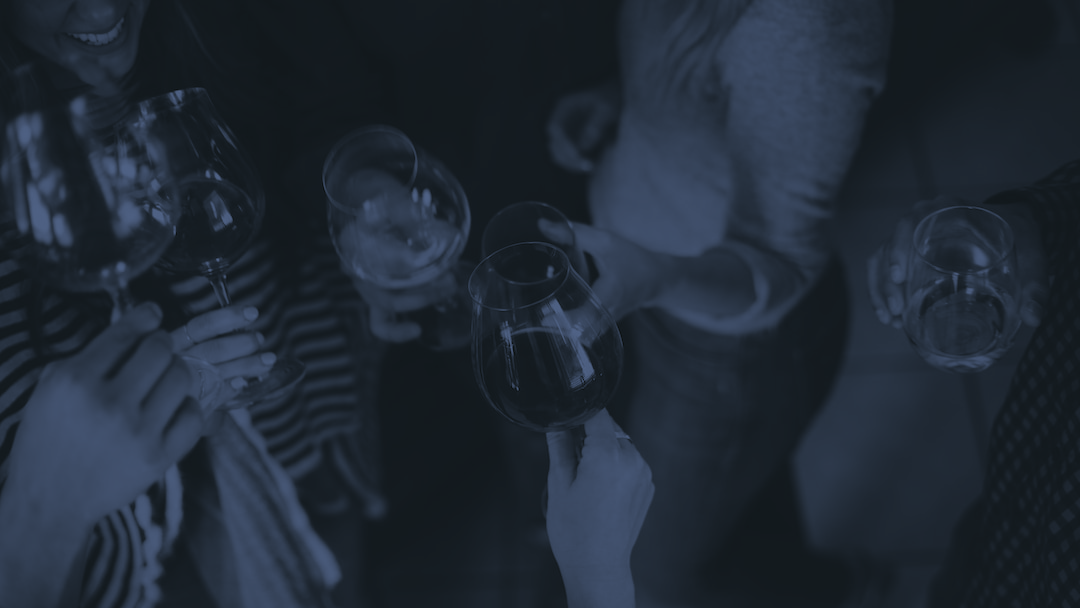 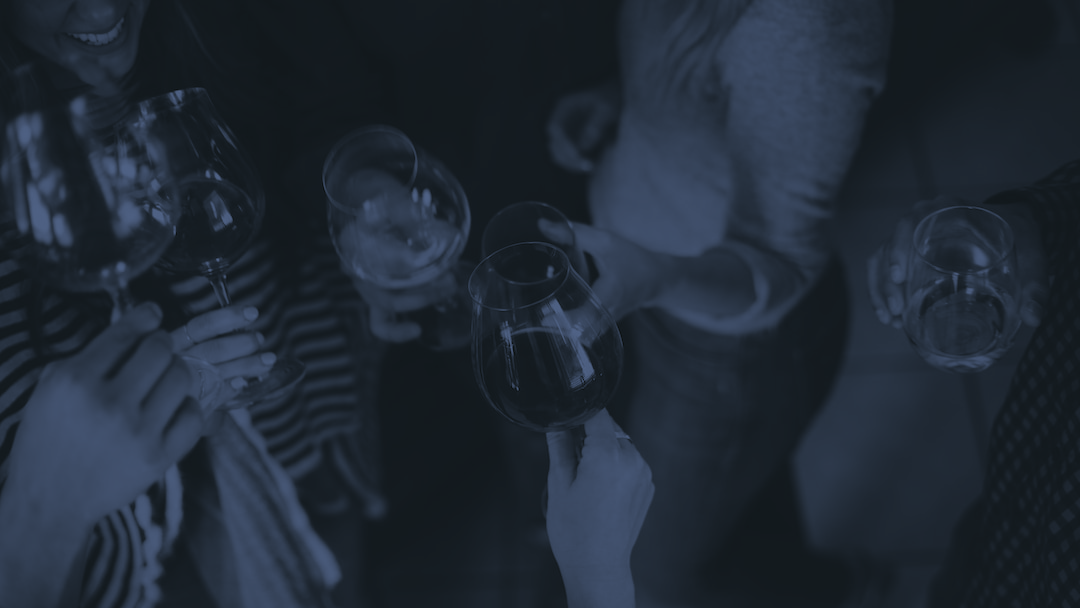 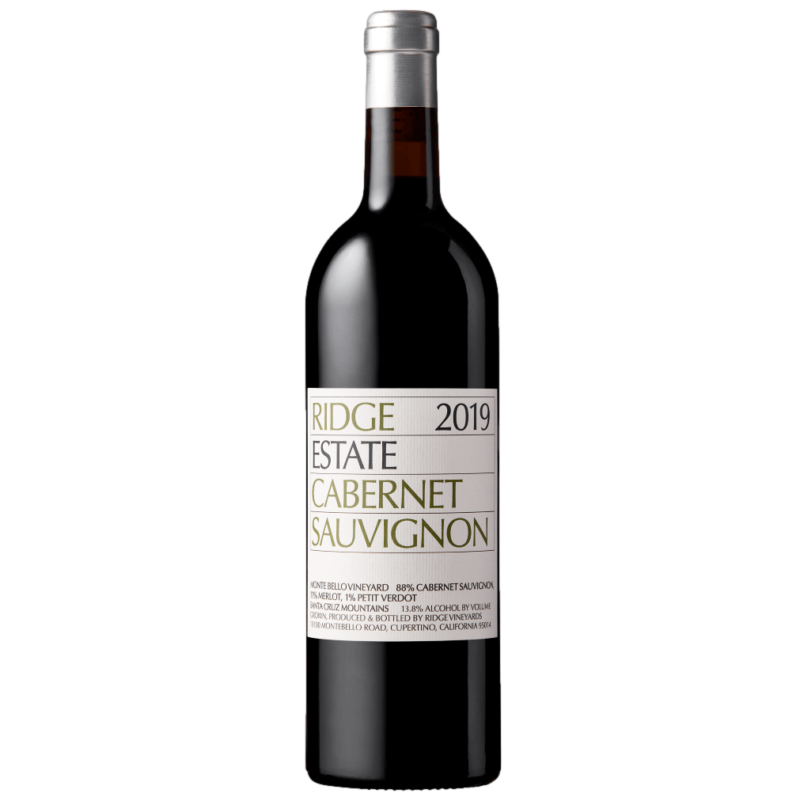 1 bottle
$180

6 bottles
$1080

12 bottles
$2160
MEMBERS
FAVOURITES
REDS
BIBI GRAETZ
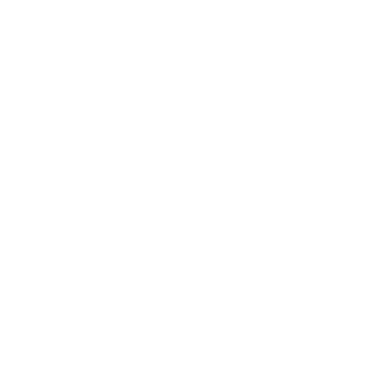 TUSCANY, ITALY
DUCKHORN
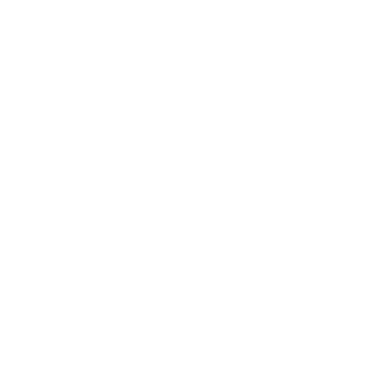 CALIFORNIA, USA
TEXTBOOK
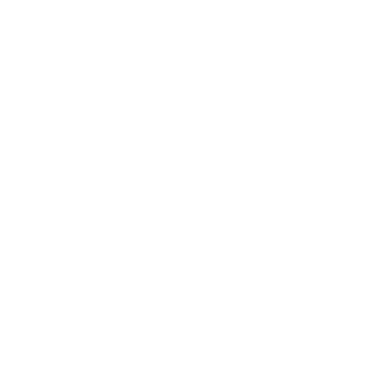 CALIFORNIA, USA
RIDGE
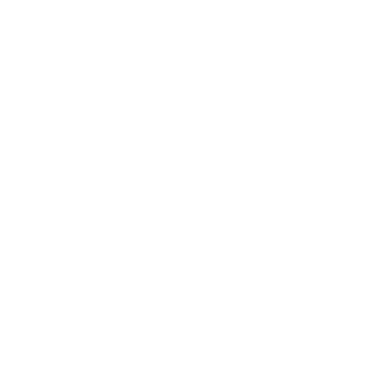 CALIFORNIA, USA
RIDGE, ESTATE, CABERNET SAUVIGNON, NAPA VALLEY, CALIFORNIA
ANTINORI
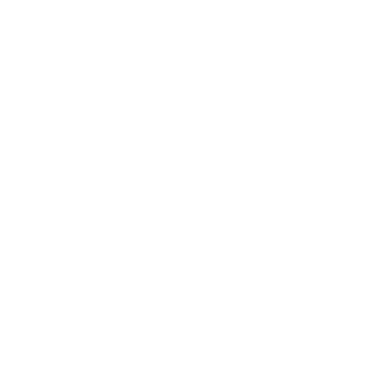 TUSCANY, ITALY
FROM THE ESTATE MONTE BELLO VINEYARD ON THE EASTERN SIDE OF THE SANTA CRUZ MOUNTAINS. 88% CABERNET SAUVIGNON, 11% MERLOT AND 1% PETIT VERDOT. ITS DEEP RUBY/PURPLE COLOUR IS FOLLOWED BY A BRILLIANT PERFUME OF BLUE FRUITS, SCORCHED EARTH, TOBACCO LEAF, AND LEAD PENCIL. BEAUTIFULLY BALANCED AND MEDIUM TO FULL-BODIED, WITH BUILDING TANNINS. 94+ RATING
CADE
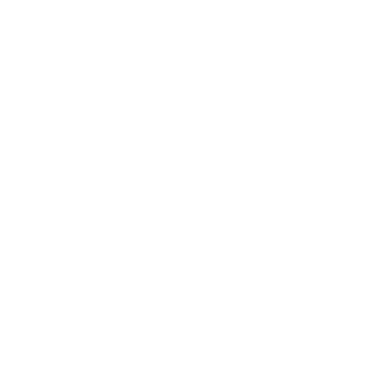 CALIFORNIA, USA
JOSEPH PHELPS
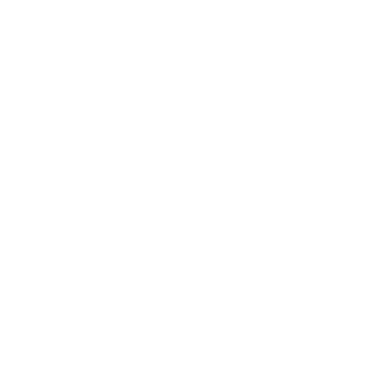 CALIFORNIA, USA
< HOME
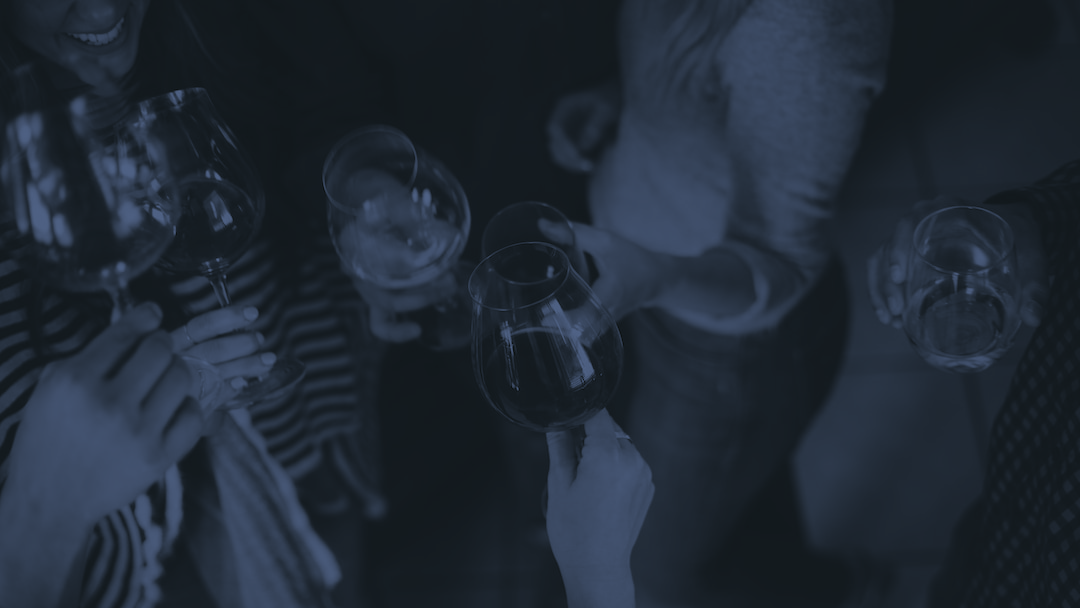 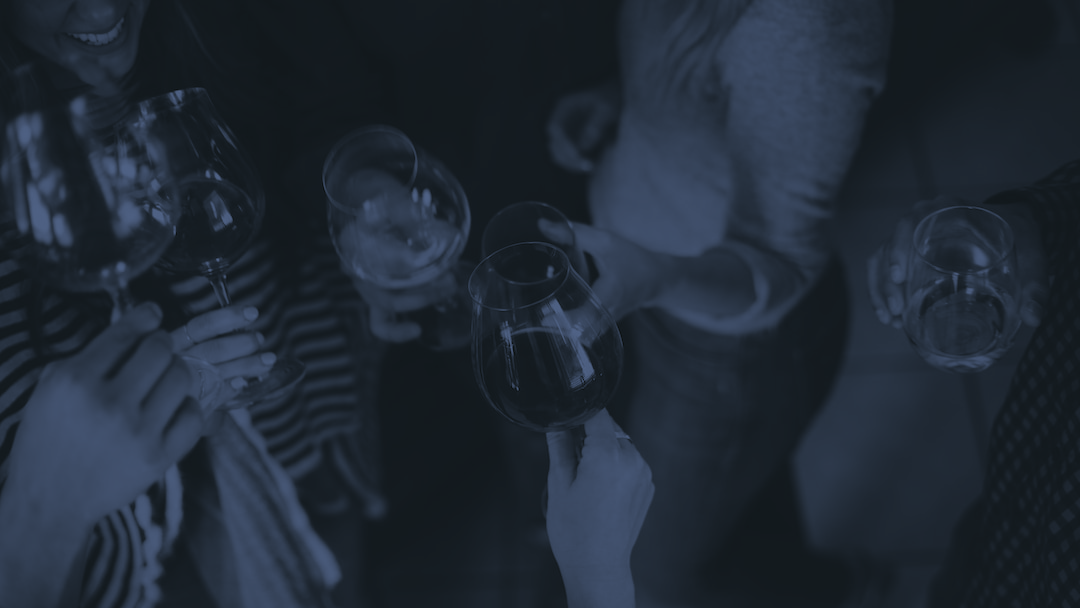 1 bottle
$220

6 bottles
$1320

12 bottles
$2640
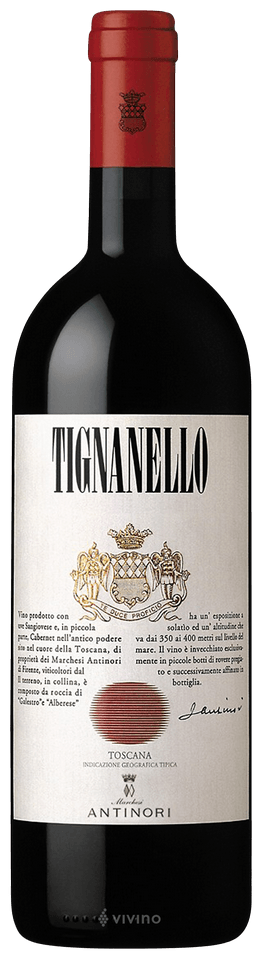 MEMBERS
FAVOURITES
REDS
BIBI GRAETZ
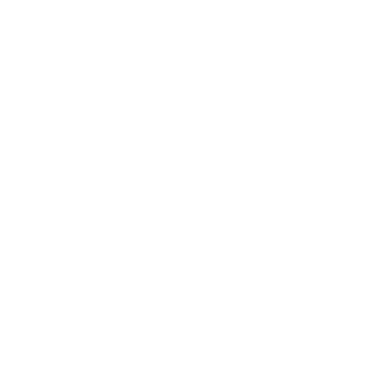 TUSCANY, ITALY
DUCKHORN
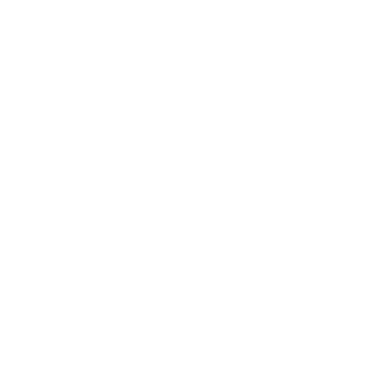 CALIFORNIA, USA
TEXTBOOK
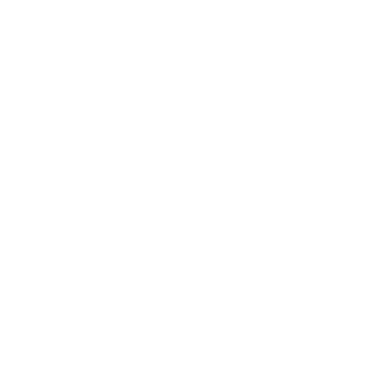 CALIFORNIA, USA
RIDGE
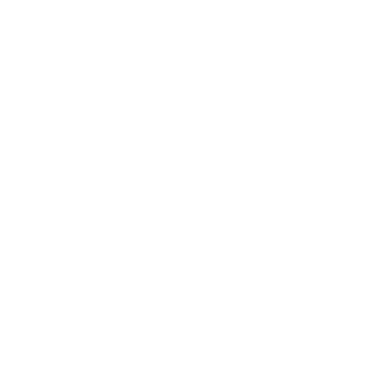 ANTINORI, TIGNANELLO, TUSCANY, ITALY
CALIFORNIA, USA
#5 WINE SPECTATOR TOP 100 OF 2022
TIGNANELLO 2019 IS AN INTENSE RUBY RED COLOUR. COMPLEX NOTES OF RED FRUITS GIVE RISE TO DELICATE AROMAS OF APRICOTS AND PEACHES WITH SENSATIONS OF VANILLA, DRIED FLOWERS, CHOCOLATE AND SPICE. ITS BOUQUET IS COMPLIMENTED BY NOTES OF COFFEE, CARAMEL AND MEDITERRANEAN HERBS. ON THE PALATE, THE WINE IS RICH AND VIBRANT WITH SILKY TANNINS. ITS LENGTHY FINISH AND AFTERTASTE BRING BACK COFFEE AND CHOCOLATE NOTES PERCEIVED ON THE NOSE.
ANTINORI
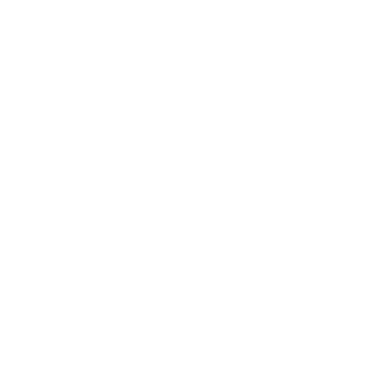 TUSCANY, ITALY
CADE
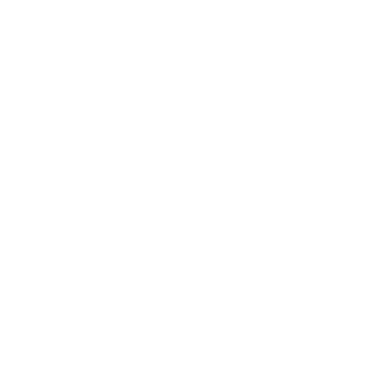 CALIFORNIA, USA
JOSEPH PHELPS
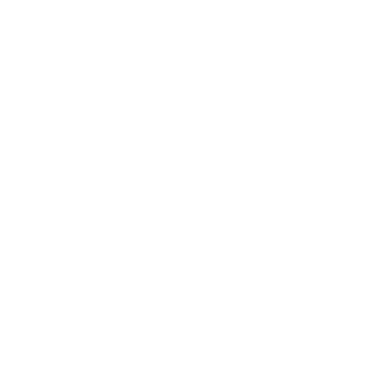 CALIFORNIA, USA
80% SANGIOVESE, 15% CABERNET SAUVIGNON, 
5% CABERNET FRANC.
< HOME
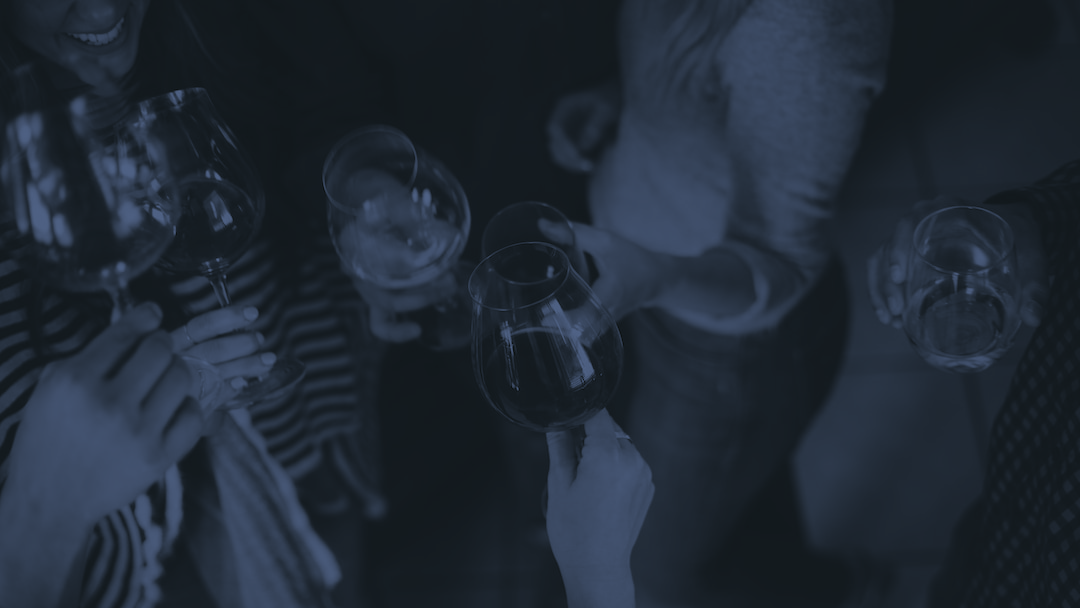 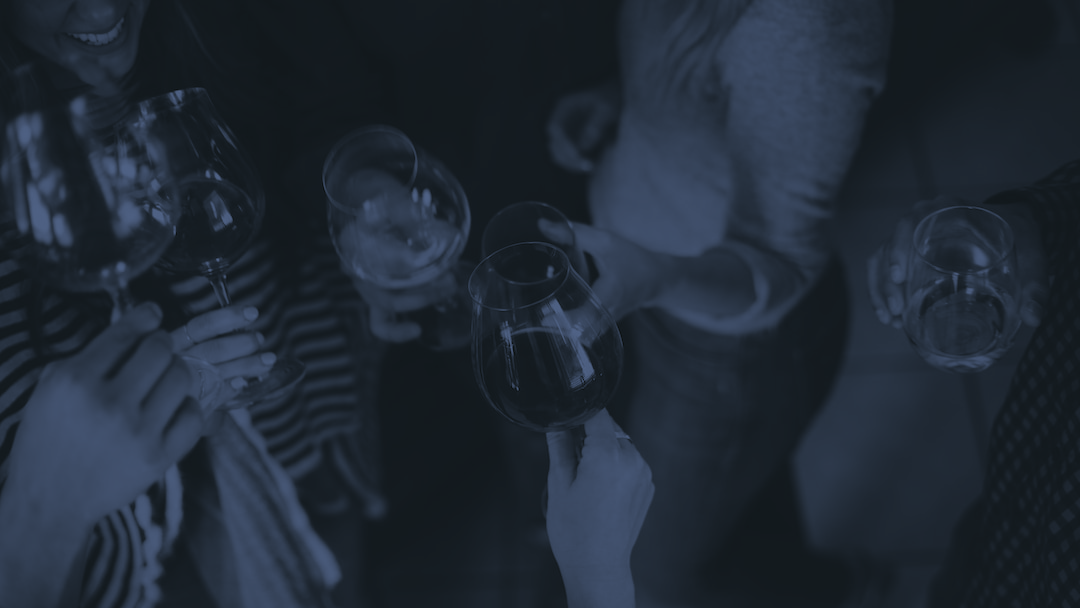 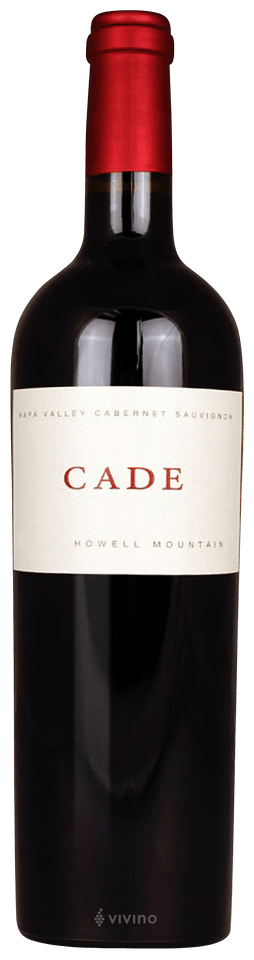 1 bottle
$280

6 bottles
$1680

12 bottles
$3360
MEMBERS
FAVOURITES
REDS
BIBI GRAETZ
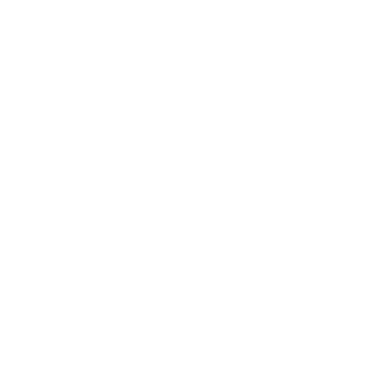 TUSCANY, ITALY
DUCKHORN
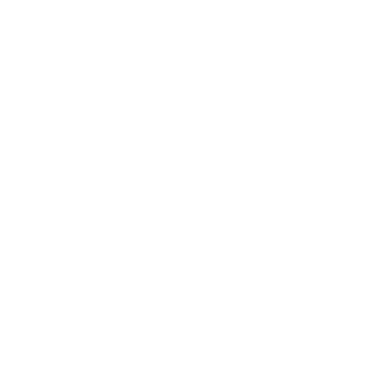 CALIFORNIA, USA
TEXTBOOK
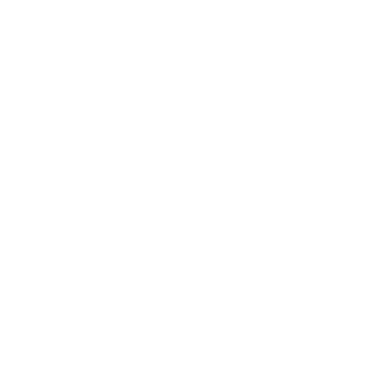 CALIFORNIA, USA
CADE, ESTATE, CABERNET SAUVIGNON, HOWELL MOUNTAIN, NAPA VALLEY, CALIFORNIA
RIDGE
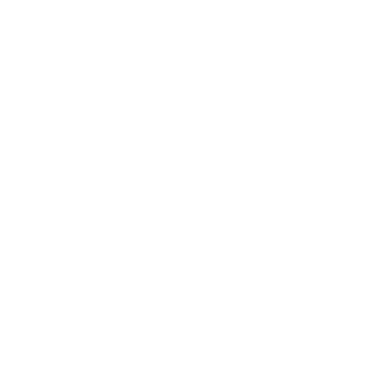 CALIFORNIA, USA
ANTINORI
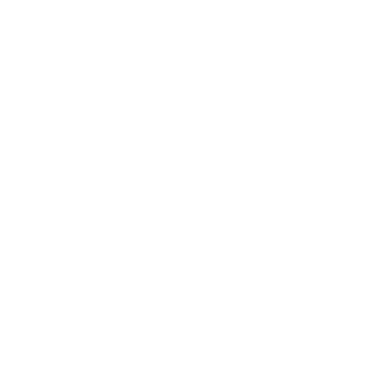 AROMAS OF CLOVE, CRANBERRY, RASPBERRY, COFFEE, CINNAMON, BLACK PEPPER, AND COCO NIBS. GLORIOUSLY PURE NOTES OF BOYSENBERRY, GRAPHITE, BLACKBERRY, COFFEE, AND DARK CHOCOLATE SOAR FROM THE GLASS AND CASCADE OVER THE PALATE. THE WINE IS FULL- BODIED, WITH AN OPULENT, VELVETY TEXTURE, PURE, RICH WITH FIRM TANNINS AND BOLD STRUCTURE THAT IS CLASSIC HOWELL MOUNTAIN.
87% CABERNET SAUVIGNON, 6% MALBEC, 4% MERLOT, 
3% PETIT VERDOT.
TUSCANY, ITALY
CADE
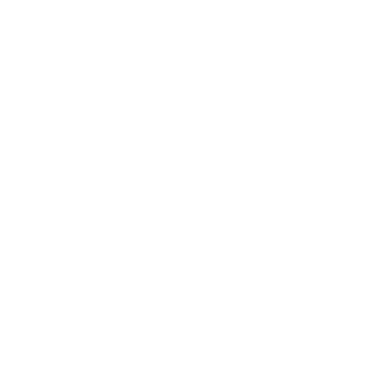 CALIFORNIA, USA
JOSEPH PHELPS
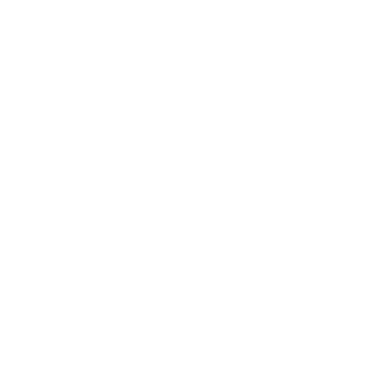 CALIFORNIA, USA
< HOME
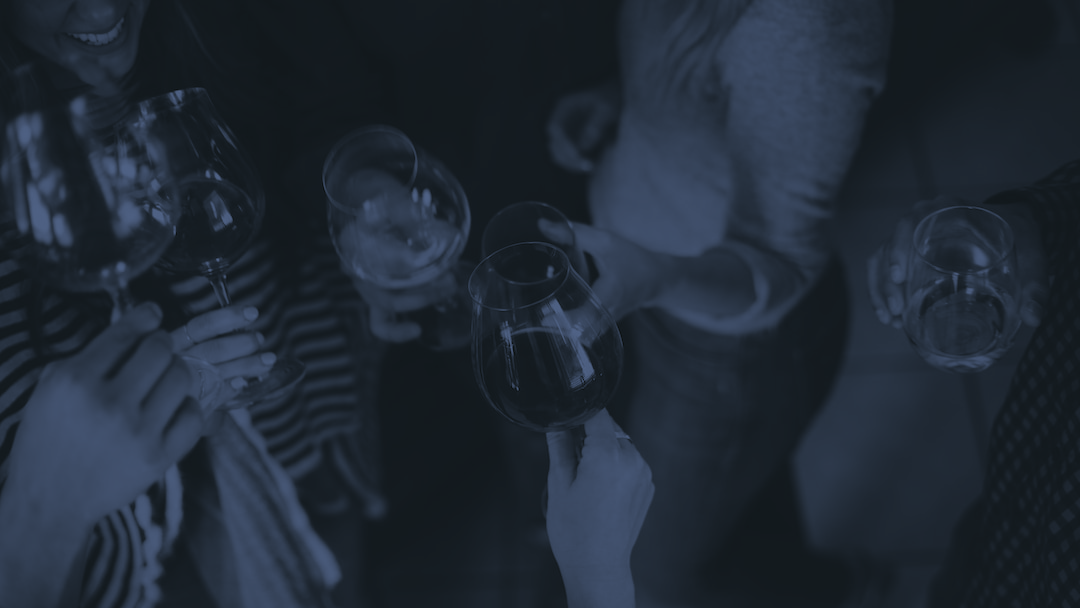 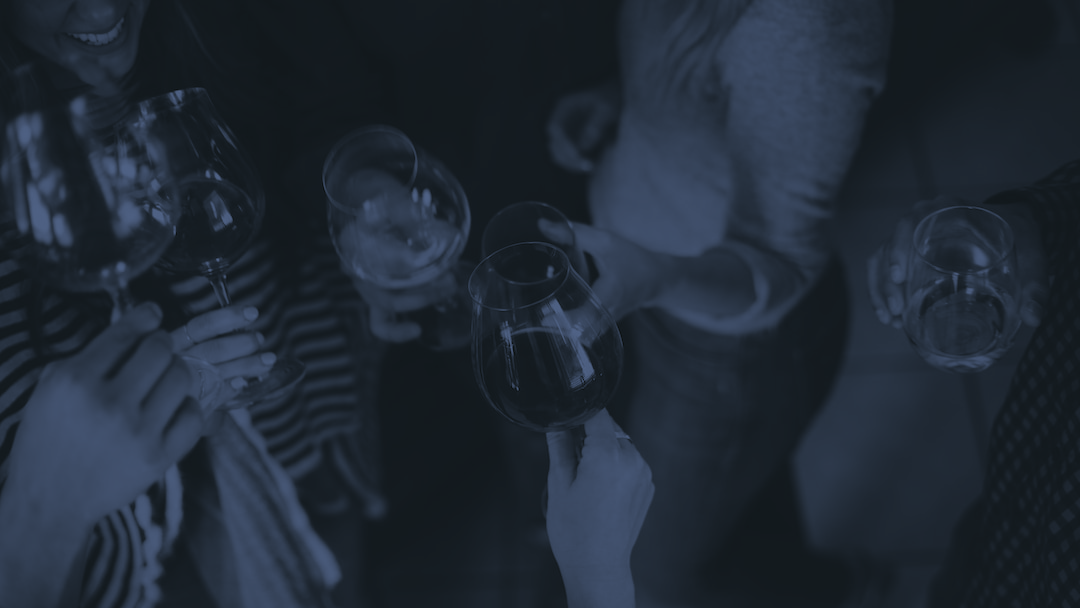 1 bottle
$640

6 bottles
$3840

12 bottles
$7680
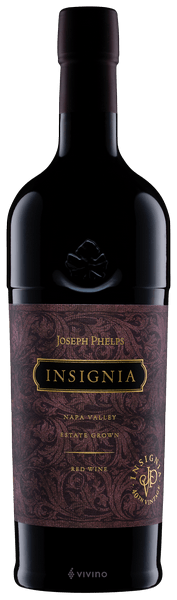 MEMBERS
FAVOURITES
REDS
BIBI GRAETZ
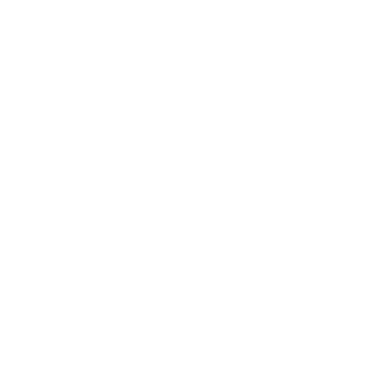 TUSCANY, ITALY
DUCKHORN
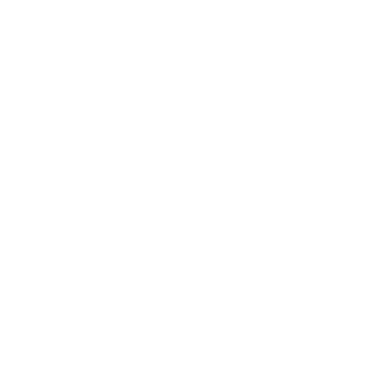 CALIFORNIA, USA
TEXTBOOK
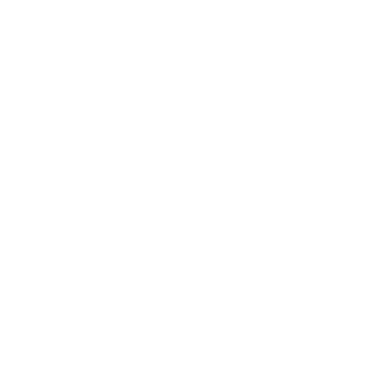 CALIFORNIA, USA
JOSEPH PHELPS, INSIGNIA, CABERNET SAUVIGNON, NAPA VALLEY, 
CALIFORNIA
RIDGE
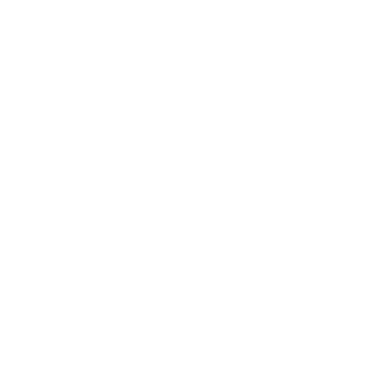 CALIFORNIA, USA
ANTINORI
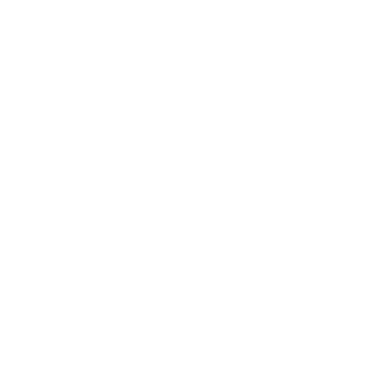 A CLASSIC NAPA VALLEY CABERNET SAUVIGNON WITH INVITING VIOLET, DARK FRUIT, TOBACCO, SUBTLE BAKING SPICE AND EARTHY DRIED HERB AROMATICS. THE PALATE IS FILLED WITH EXPRESSIVE BLACK CHERRY, BLACKBERRY AND DARK PLUM, HINTS OF SPICE BOX AND SWEET VANILLA BEAN. A FOCUSED CONCENTRATED WINE WITH YOUTHFUL ENERGY AND FRESHNESS NIMBLY BALANCED BY SUPPLE TANNIN STRUCTURE AND FINESSE.
94% CABERNET SAUVIGNON, 3% CABERNET FRANC,
 2% MERLOT, 1% MALBEC.
TUSCANY, ITALY
CADE
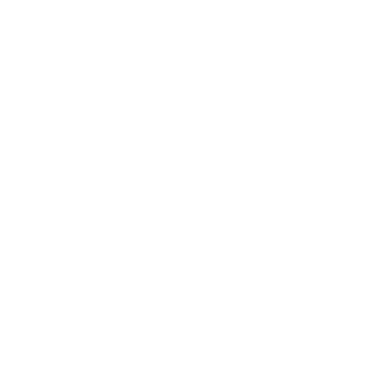 CALIFORNIA, USA
JOSEPH PHELPS
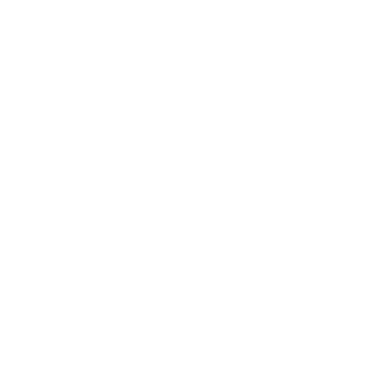 CALIFORNIA, USA
< HOME
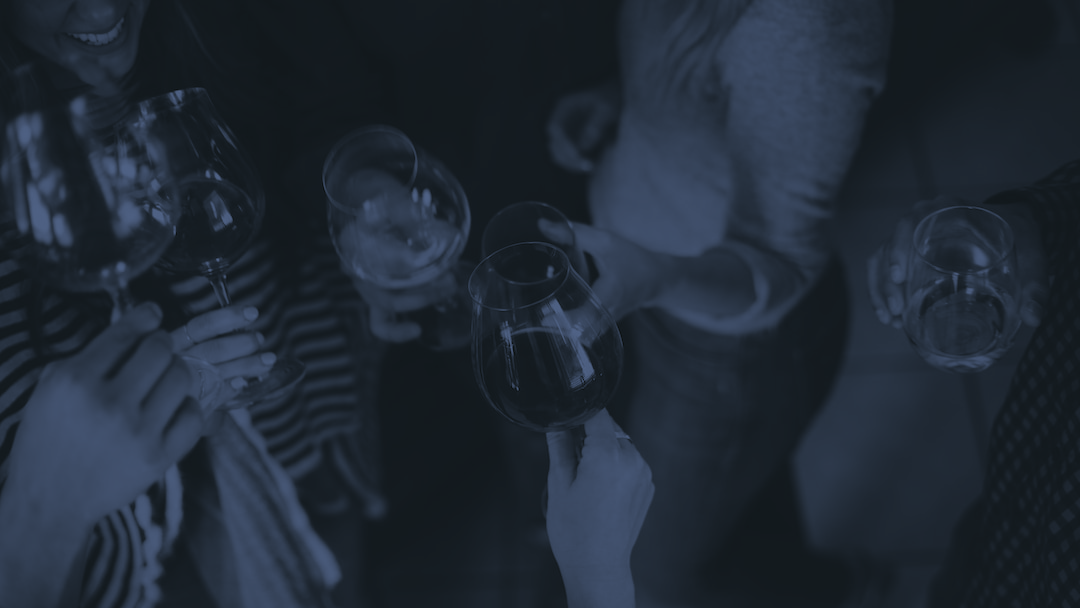 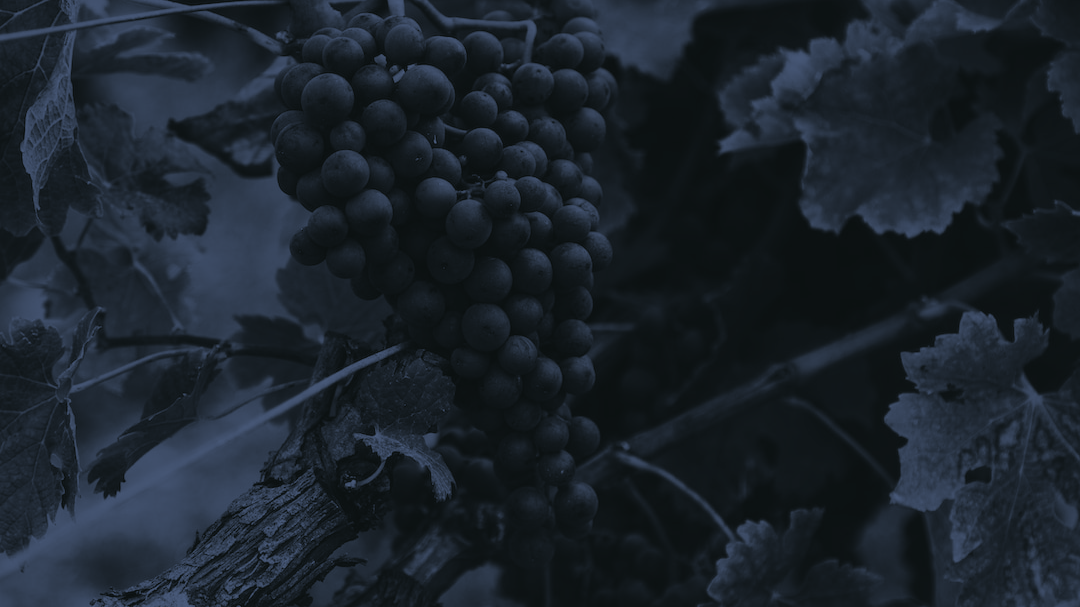 MEMBERS FAVOURITES
WHITES
< HOME
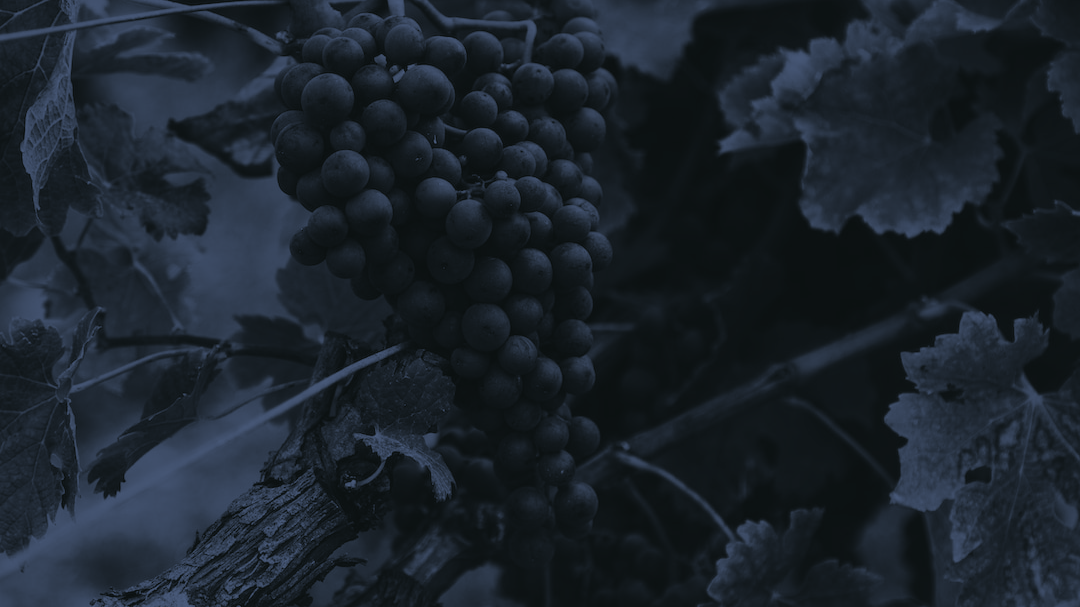 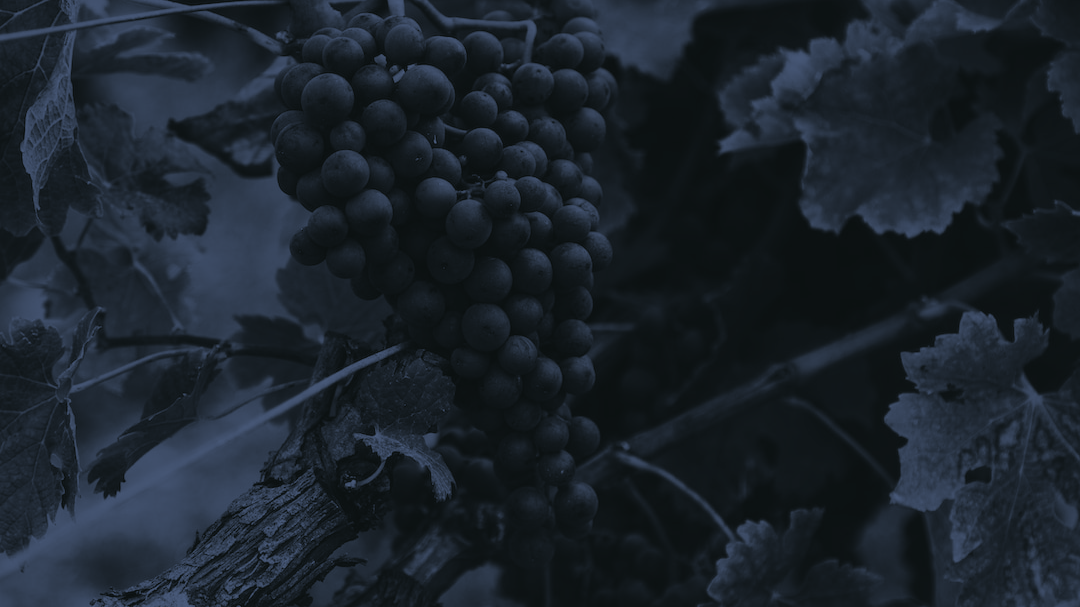 MEMBERS
FAVOURITES
WHITES
CANTINA RAUSCEDO
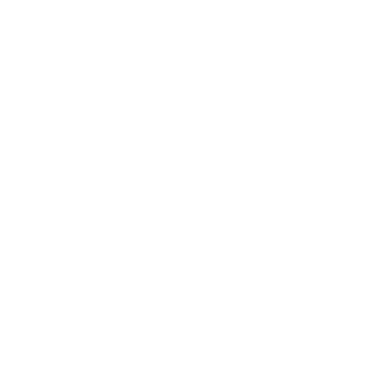 FRIULI, ITALY
ST. FRANCIS
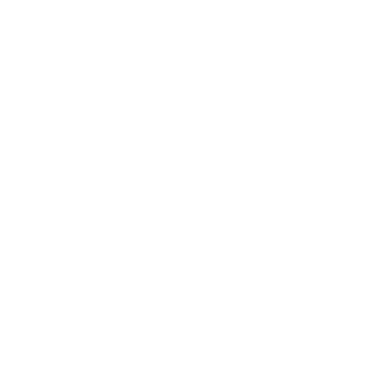 CALIFORNIA, USA
STAETE LANDT
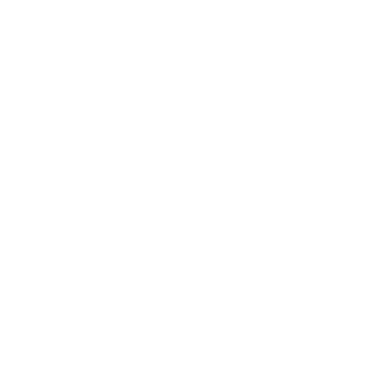 MARLBOROUGH, NZ
ELK COVE
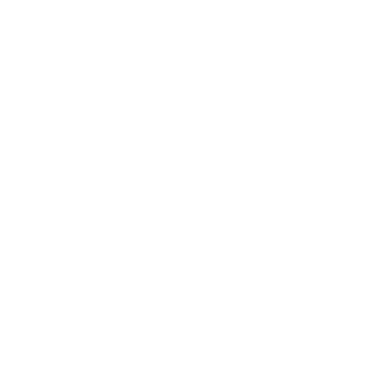 OREGON, USA
VACHERON
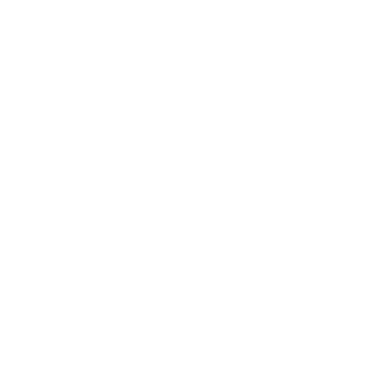 LOIRE VALLEY, FRANCE
< HOME
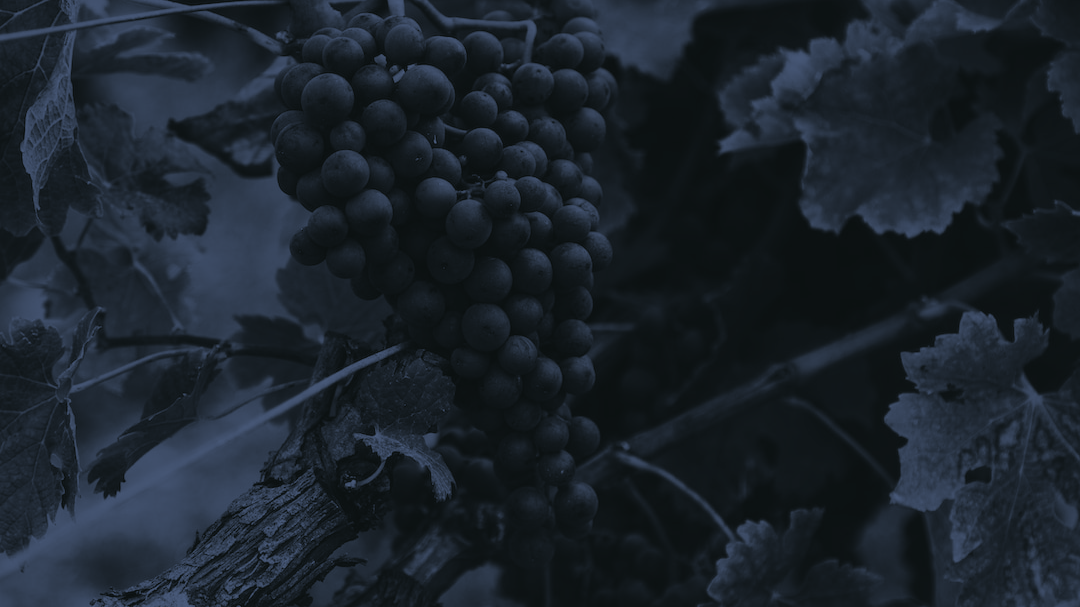 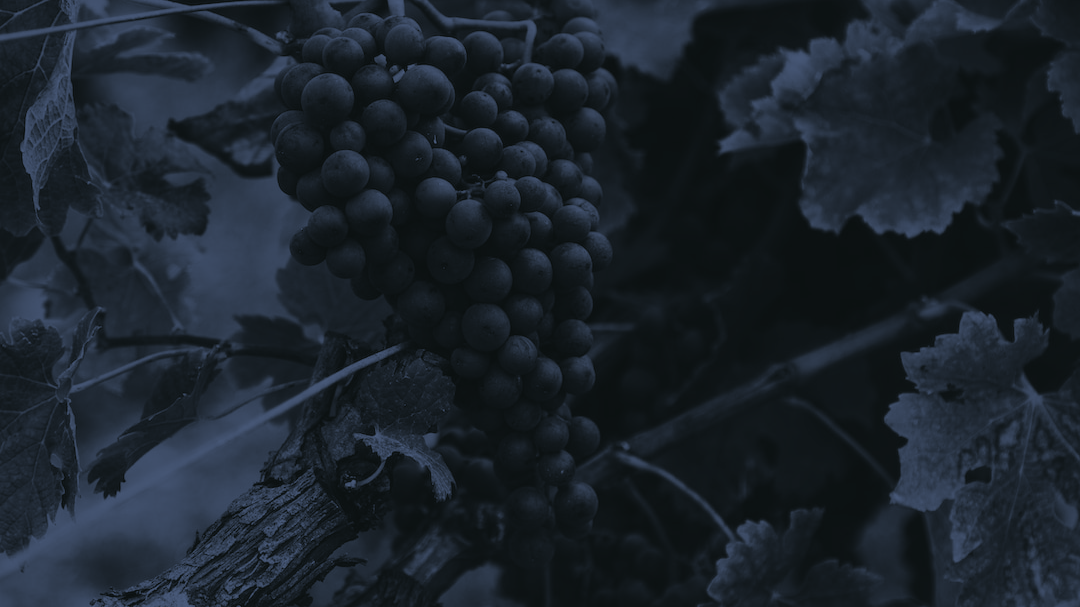 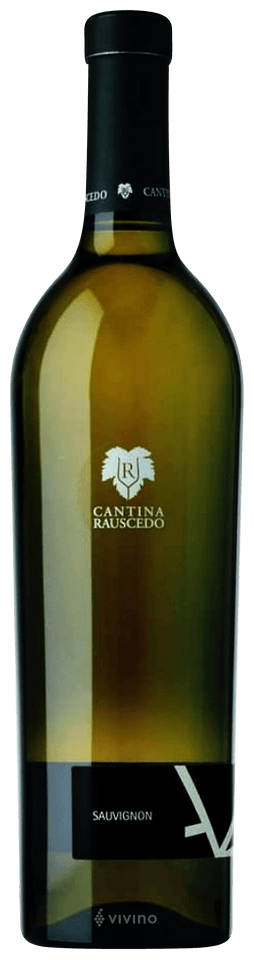 1 bottle
$36

6 bottles
216

12 bottles
$432
MEMBERS
FAVOURITES
WHITES
CANTINA RAUSCEDO
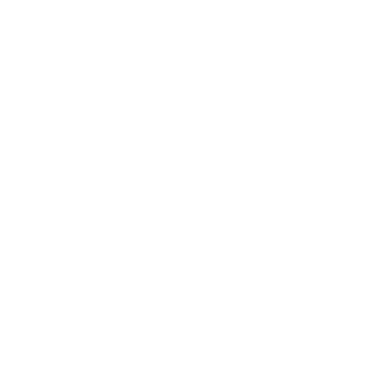 FRIULI, ITALY
ST. FRANCIS
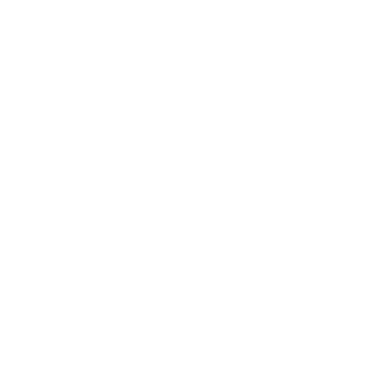 CALIFORNIA, USA
STAETE LANDT
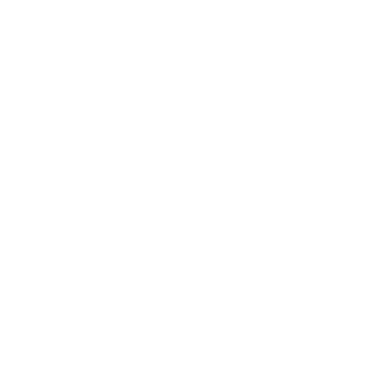 MARLBOROUGH, NZ
ELK COVE
CANTINA RAUSCEDO, PINOT GRIGIO, FRIULI, ITALY
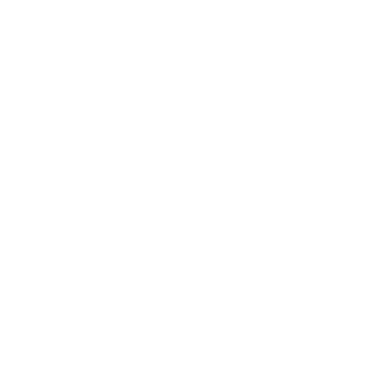 OREGON, USA
VACHERON
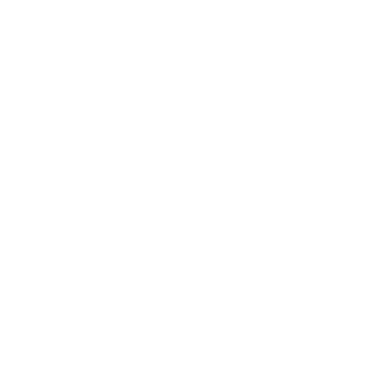 STRAW YELLOW WITH COPPERY REFLECTIONS. MIXTURE OF FRUITY PEAR SCENTS AND ALMOND. FULL-BODIED FLAVOUR, SMOOTH, REMINISCENT OF RIPE FRUIT. IDEAL WITH VEGETABLES AND WHITE MEAT.
LOIRE VALLEY, FRANCE
< HOME
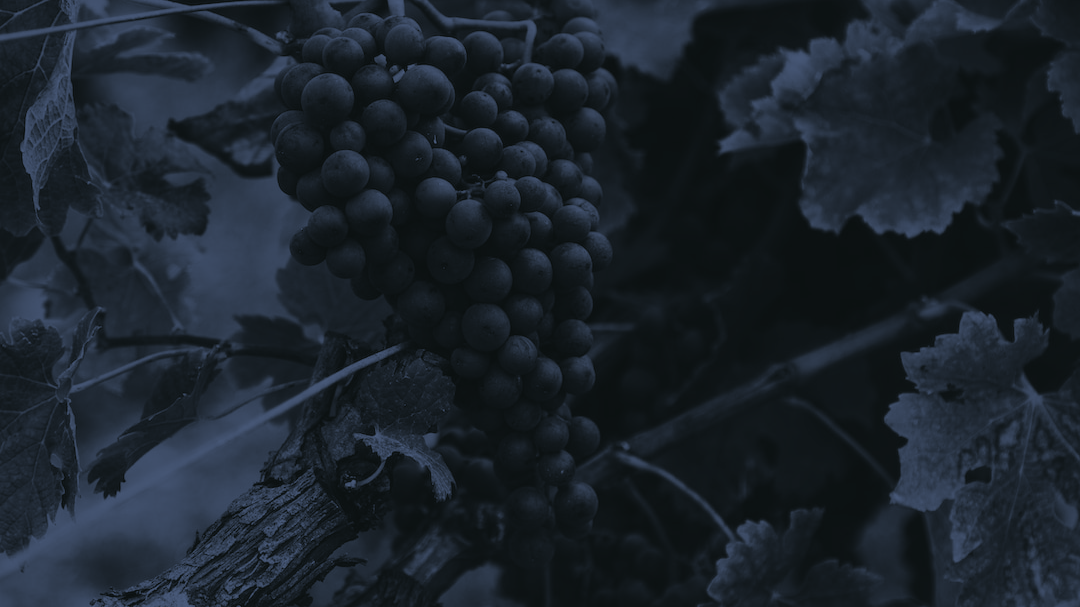 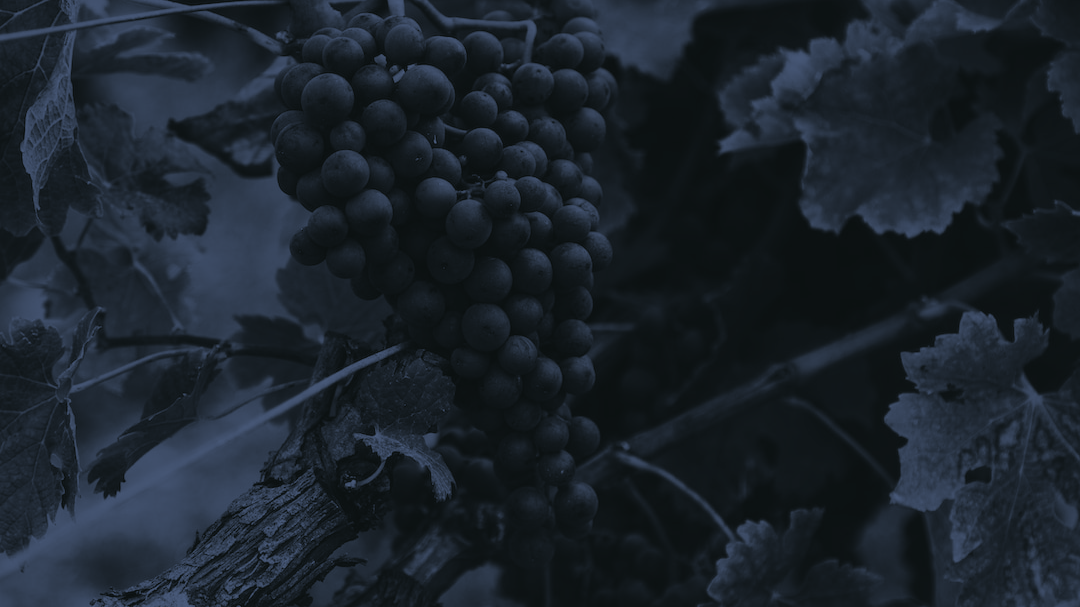 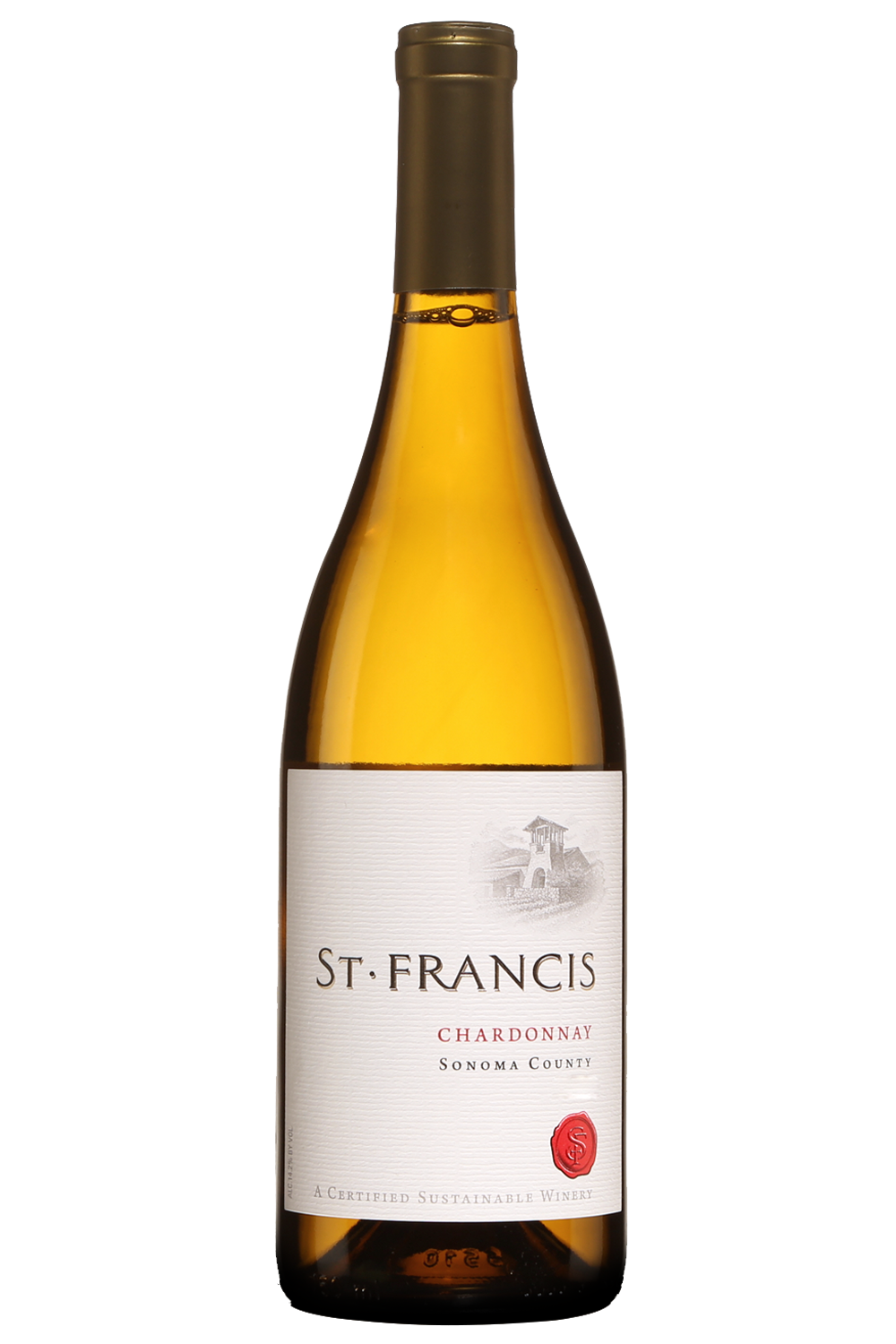 1 bottle
$40

6 bottles
$240

12 bottles
$480
MEMBERS
FAVOURITES
WHITES
CANTINA RAUSCEDO
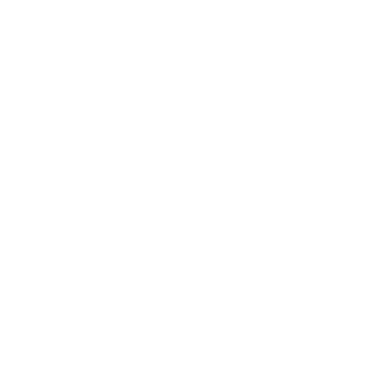 FRIULI, ITALY
ST. FRANCIS
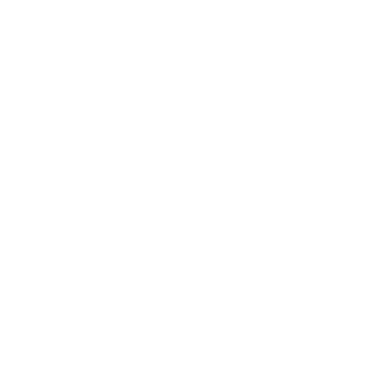 CALIFORNIA, USA
STAETE LANDT
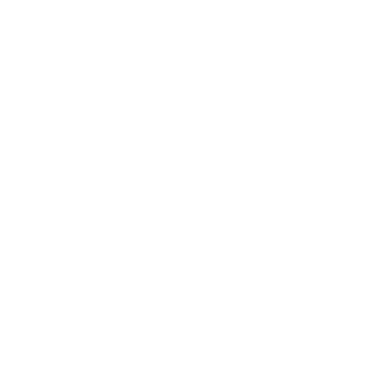 MARLBOROUGH, NZ
ST. FRANCIS, CHARDONNAY, SONOMA COUNTY, CALIFORNIA
ELK COVE
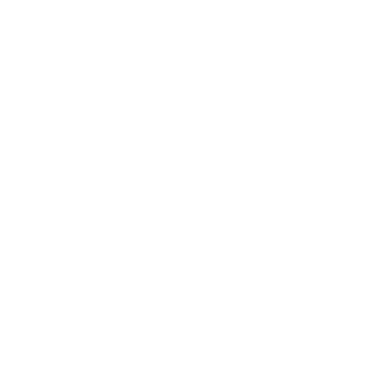 OREGON, USA
THIS ELEGANT AND REFRESHING CHARDONNAY BURSTS WITH BRIGHT FLAVOURS AND AROMAS OF FRESH-PICKED PEAR, JUICY FUJI APPLE, LEMON ZEST AND GRAHAM CRACKER. A CREAMY MOUTHFEEL GREETS A TOUCH OF MINERALITY ON THE LONG, CRISP FINISH.
VACHERON
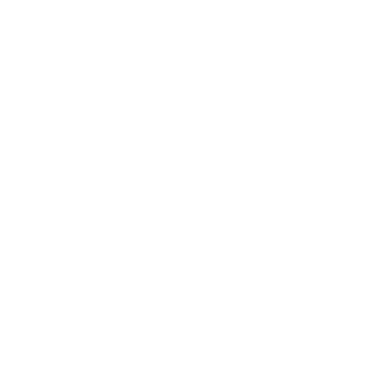 LOIRE VALLEY, FRANCE
< HOME
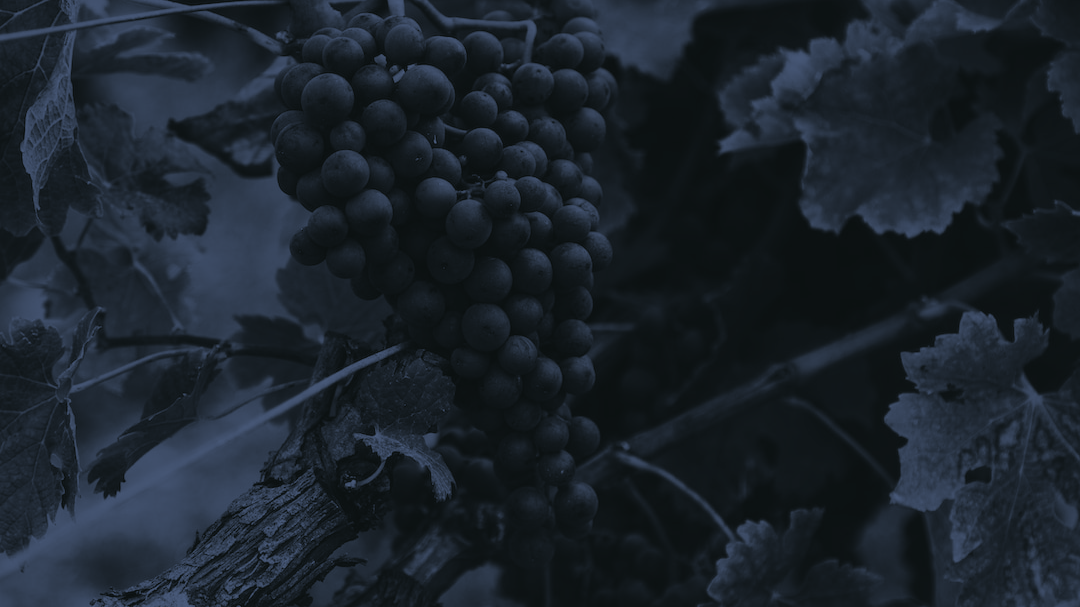 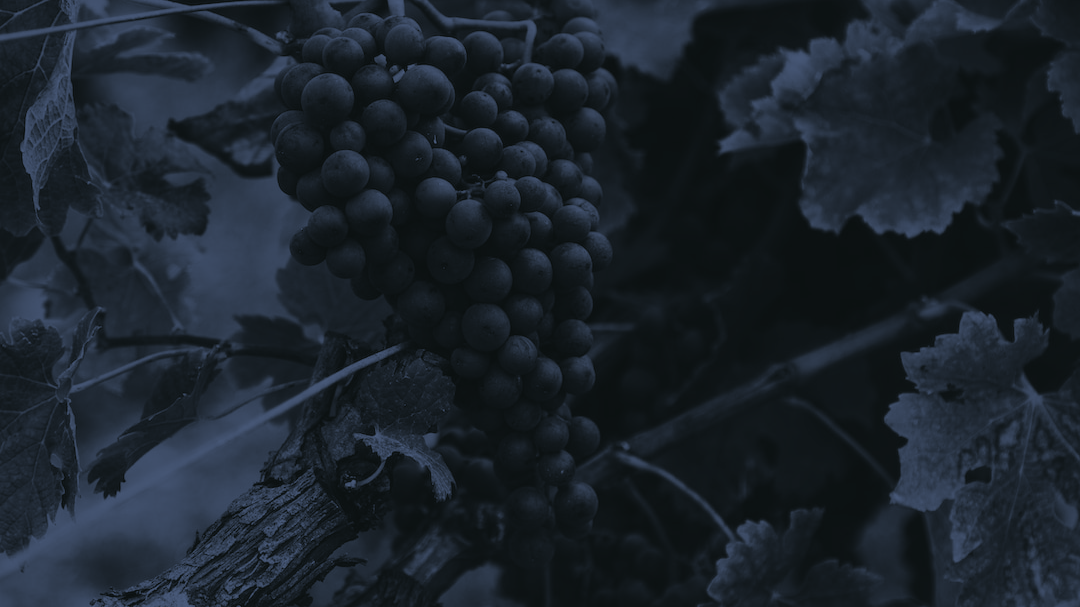 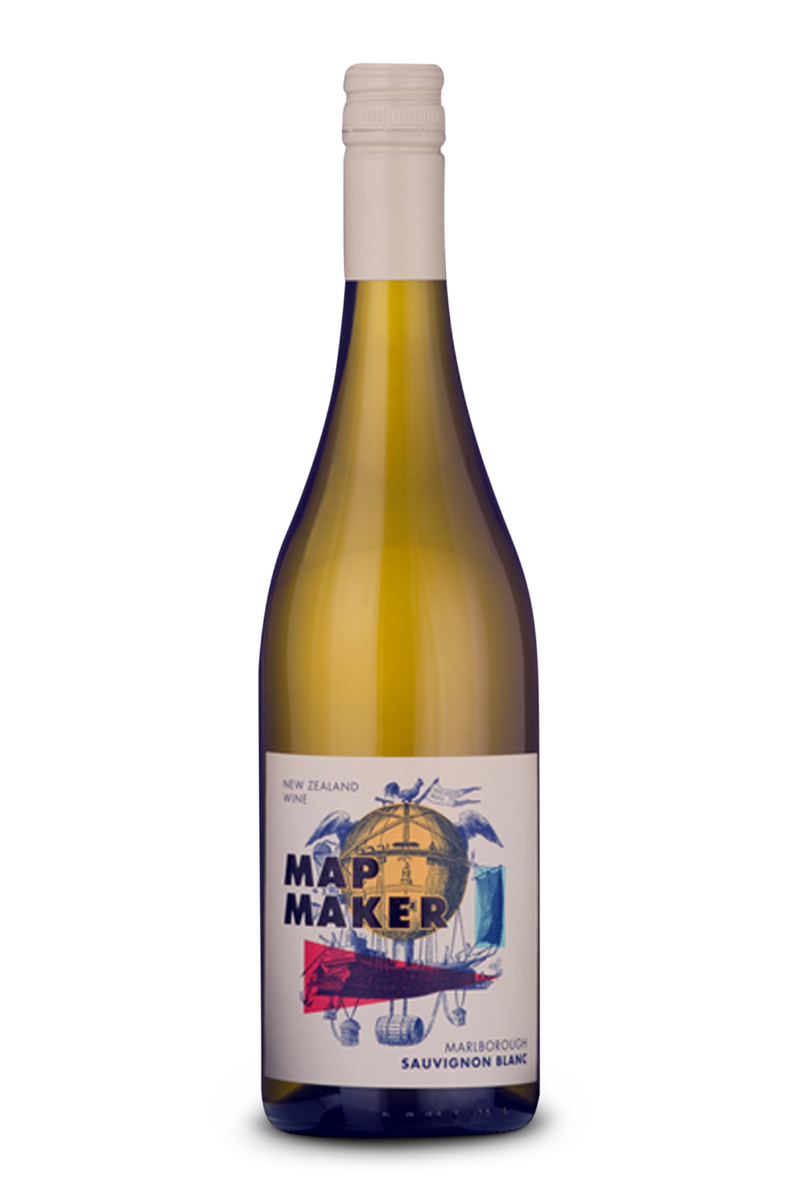 1 bottle
$40

6 bottles
$240

12 bottles
$480
MEMBERS
FAVOURITES
WHITES
CANTINA RAUSCEDO
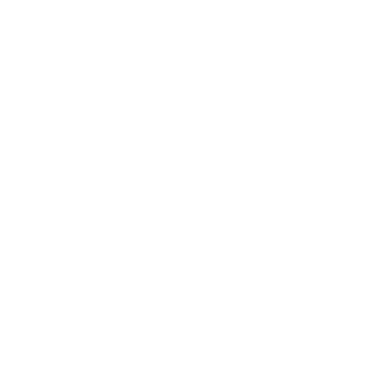 FRIULI, ITALY
ST. FRANCIS
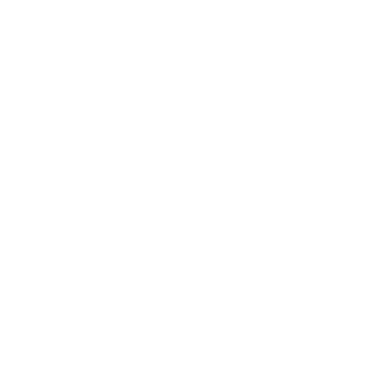 CALIFORNIA, USA
STAETE LANDT
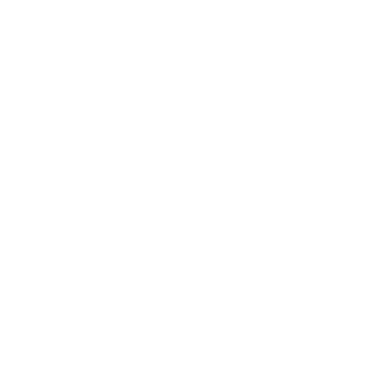 MARLBOROUGH, NZ
STAETE LANDT, MAP MAKER, SAUVIGNON BLANC, MARLBOROUGH
ELK COVE
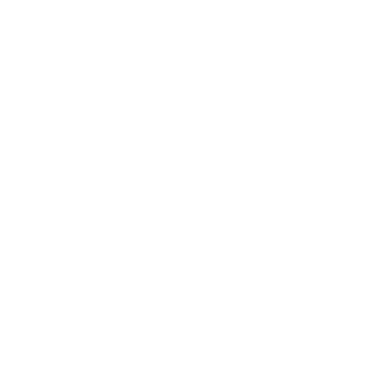 OREGON, USA
A PERFECT EXAMPLE OF A LUXURIOUSLY CLASSIC MARLBOROUGH SAUVIGNON BLANC. INTENSELY AROMATIC WITH ATTRACTIVE HERBS AND STONY NOTES. A CREAMY DRY, TANGY SAUVIGNON BLANCE WITH GREEN CAPSICUM, LIME ZEST, GOOSEBERRY AND SUBTLE TROPICAL FRUIT AND PASSIONFRUIT FLAVOURS. A LIGHT AND REFRESHING WINE WITH PURITY AND ENERGY.
VACHERON
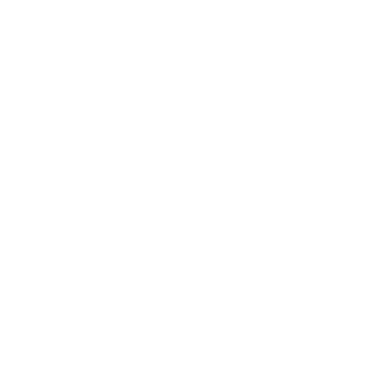 LOIRE VALLEY, FRANCE
< HOME
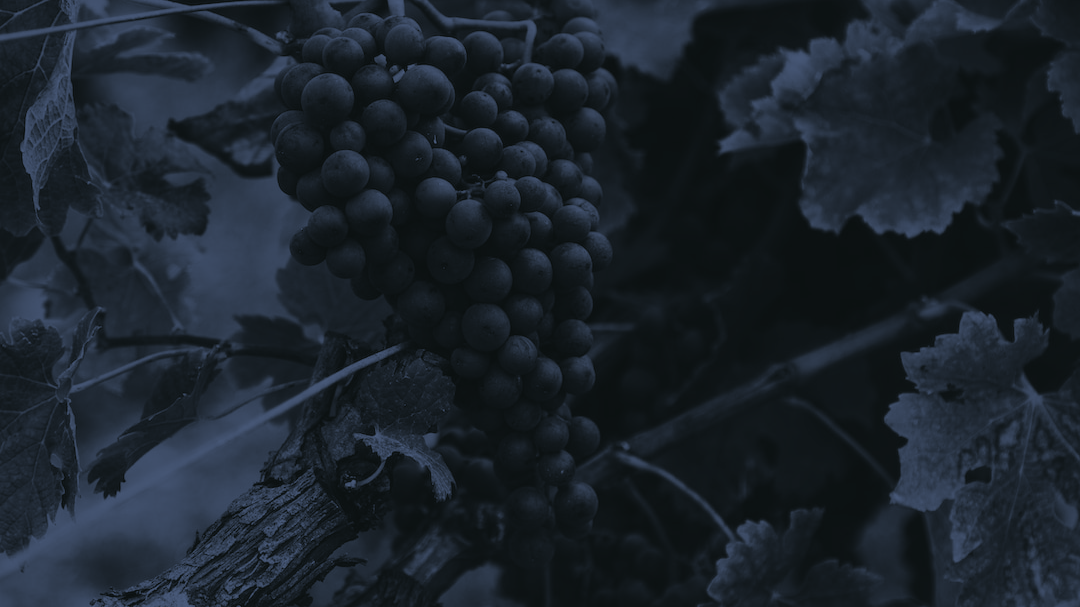 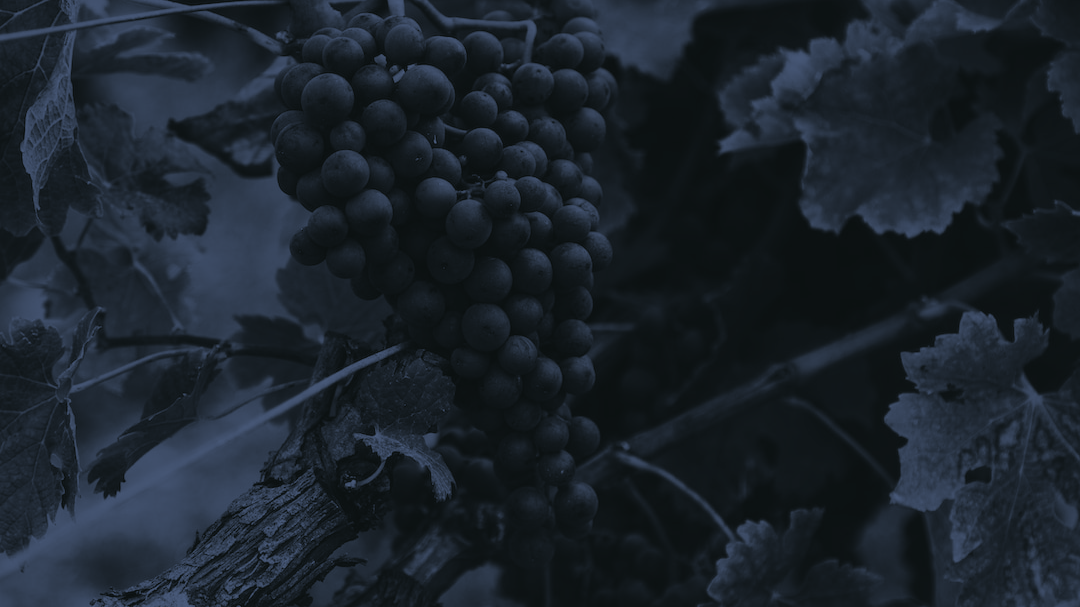 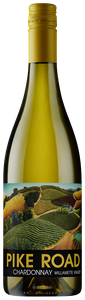 1 bottle
$44

6 bottles
$264

12 bottles
$528
MEMBERS
FAVOURITES
WHITES
CANTINA RAUSCEDO
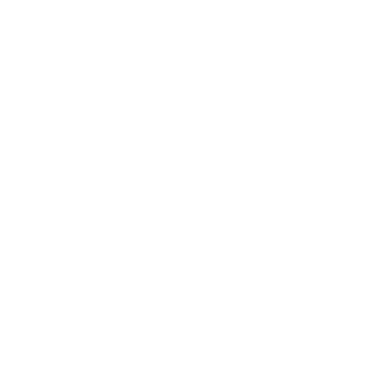 FRIULI, ITALY
ST. FRANCIS
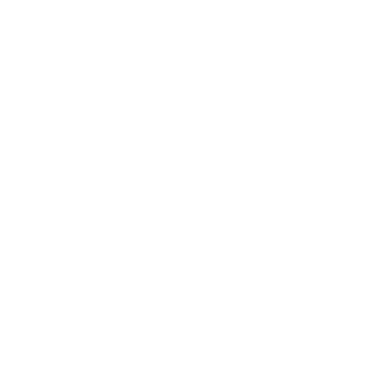 CALIFORNIA, USA
STAETE LANDT
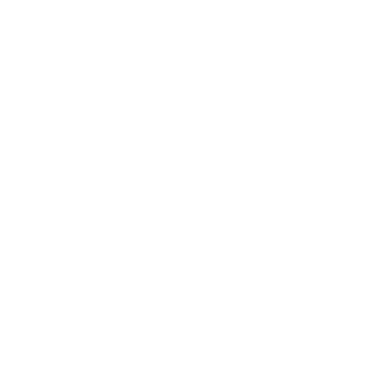 MARLBOROUGH, NZ
ELK COVE, PIKE ROAD, CHARDONNAY, WILLAMETTE VALLEY, OREGON
ELK COVE
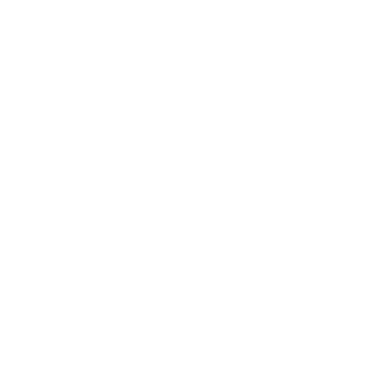 OREGON, USA
VACHERON
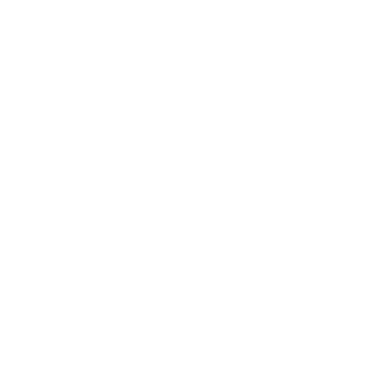 PIKE ROAD CHARDONNAY HAS DELICATE TROPICAL NOTES OF PINEAPPLE AND GUAVA MIXED WITH LEMON CURD AND HINTS OF OAK, LEMONGRASS, AND A LONG, SEAMLESS FINISH.
LOIRE VALLEY, FRANCE
< HOME
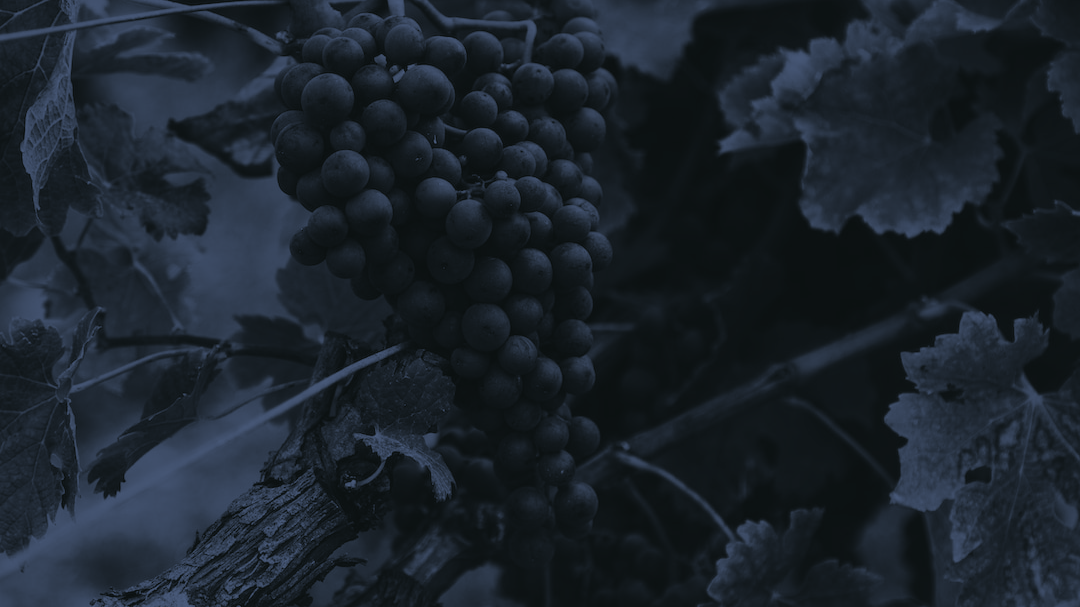 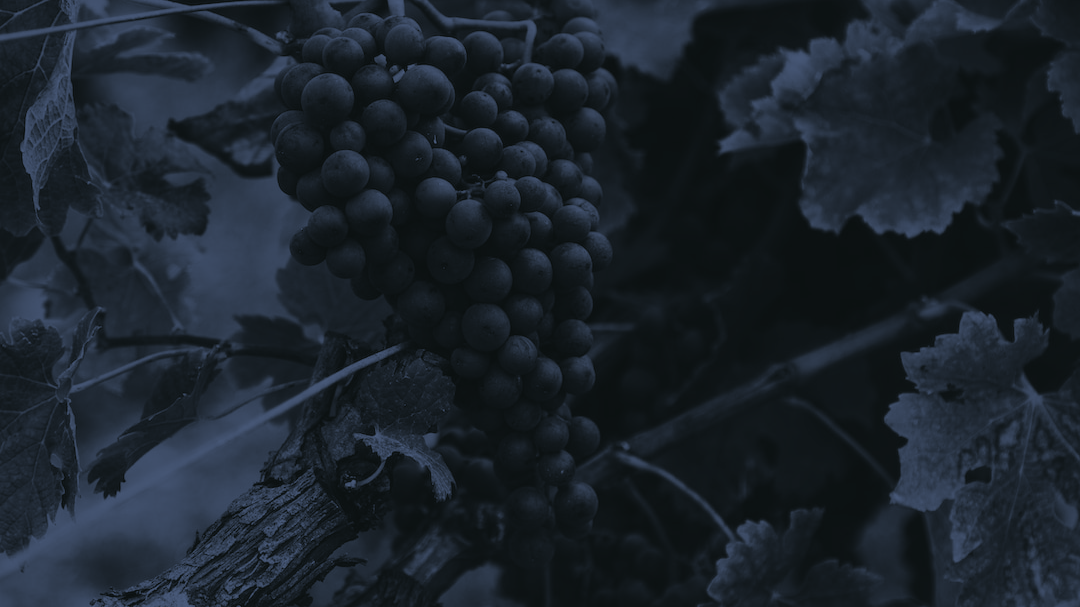 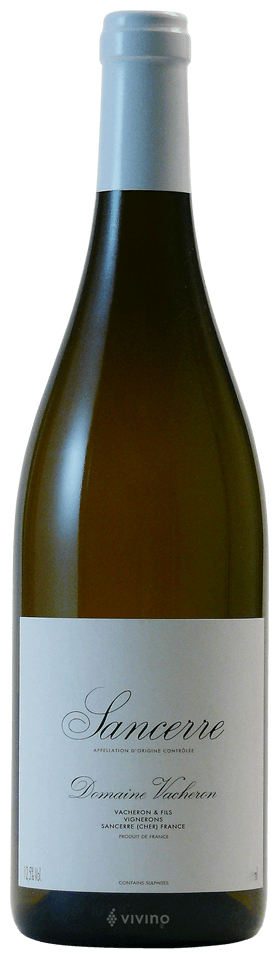 1 bottle
$68

6 bottles
$408

12 bottles
$816
MEMBERS
FAVOURITES
WHITES
CANTINA RAUSCEDO
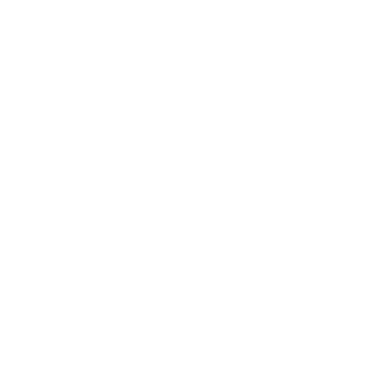 FRIULI, ITALY
ST. FRANCIS
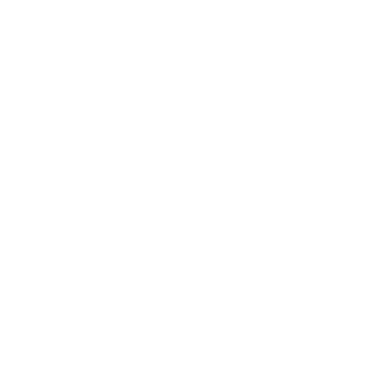 CALIFORNIA, USA
STAETE LANDT
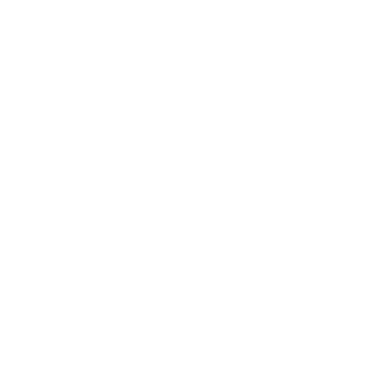 MARLBOROUGH, NZ
VACHERON, SANCERRE, LOIRE VALLEY, FRANCE
ELK COVE
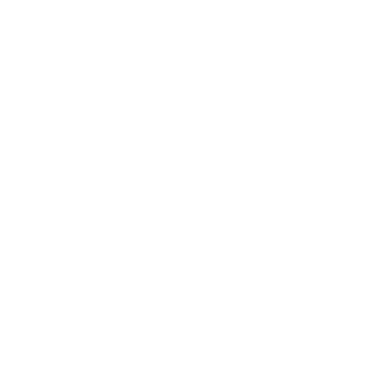 OREGON, USA
FULL-BODIED, VERY ELEGANT, BALANCED AND FRUIT INTENSE, WITH MINERAL AND PHENOLIC GRIP. IT HAS A LONG AND POWERFUL FINISH. WITH THE VINEYARD HAVING EQUAL PARTS FLINT AND CHALK SOILS, THE SAUVIGNON BLANC HAS A NERVOUS EDGE AND JUICY CORE OF CITRUS FRUIT. THE AROMATIC FINISH REVEALS MANGO, CASSIS AND MINERAL FLAVOURS. ENJOY WITH SALADS WITH FRESH GOAT CHEESE, OYSTERS OR SHELLFISH.
VACHERON
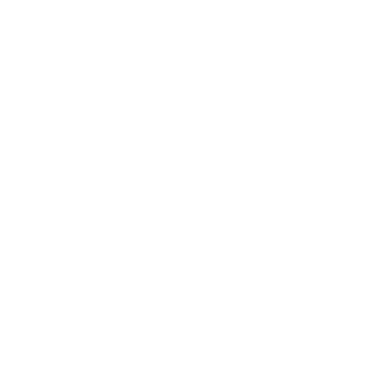 LOIRE VALLEY, FRANCE
< HOME
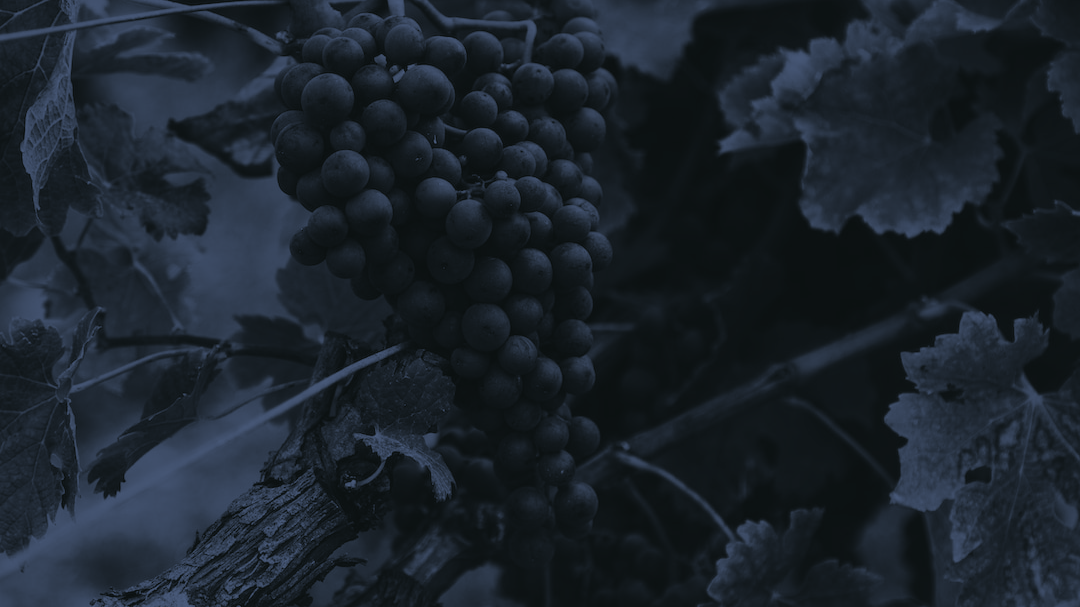 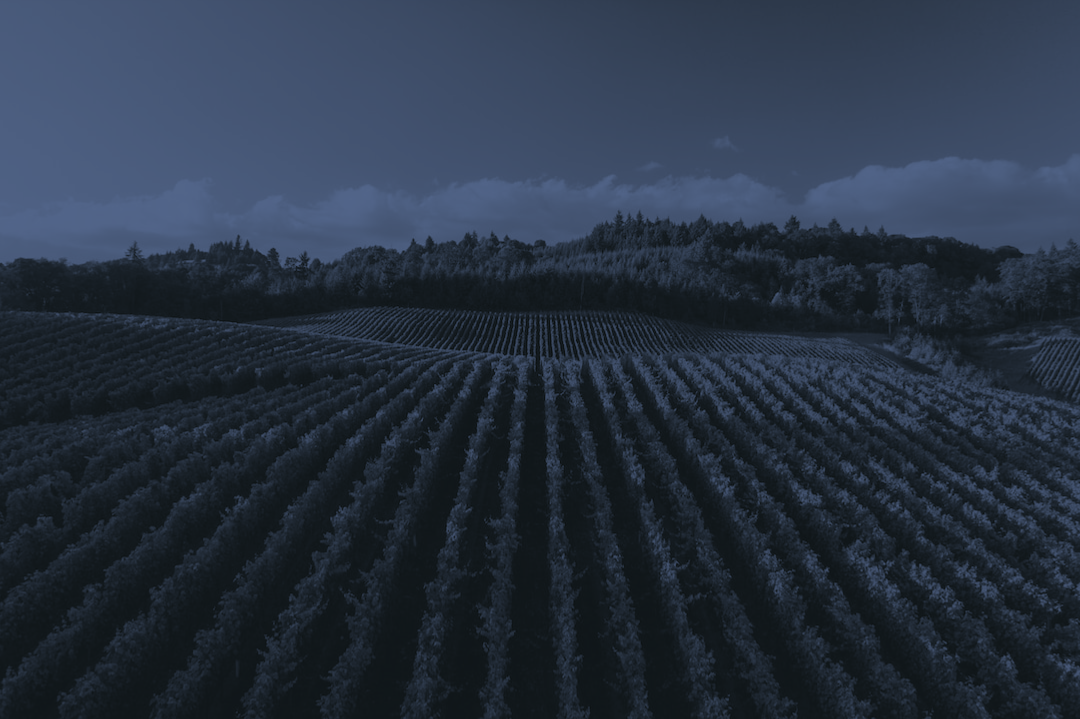 AMANDA’S PICKS
REDS
< HOME
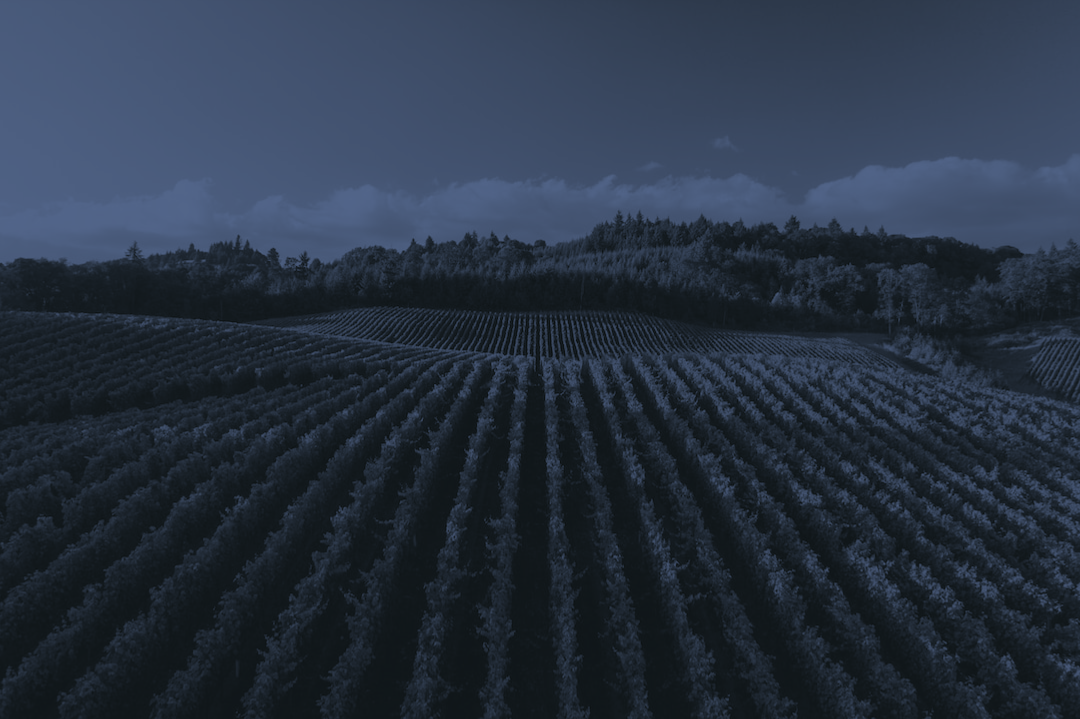 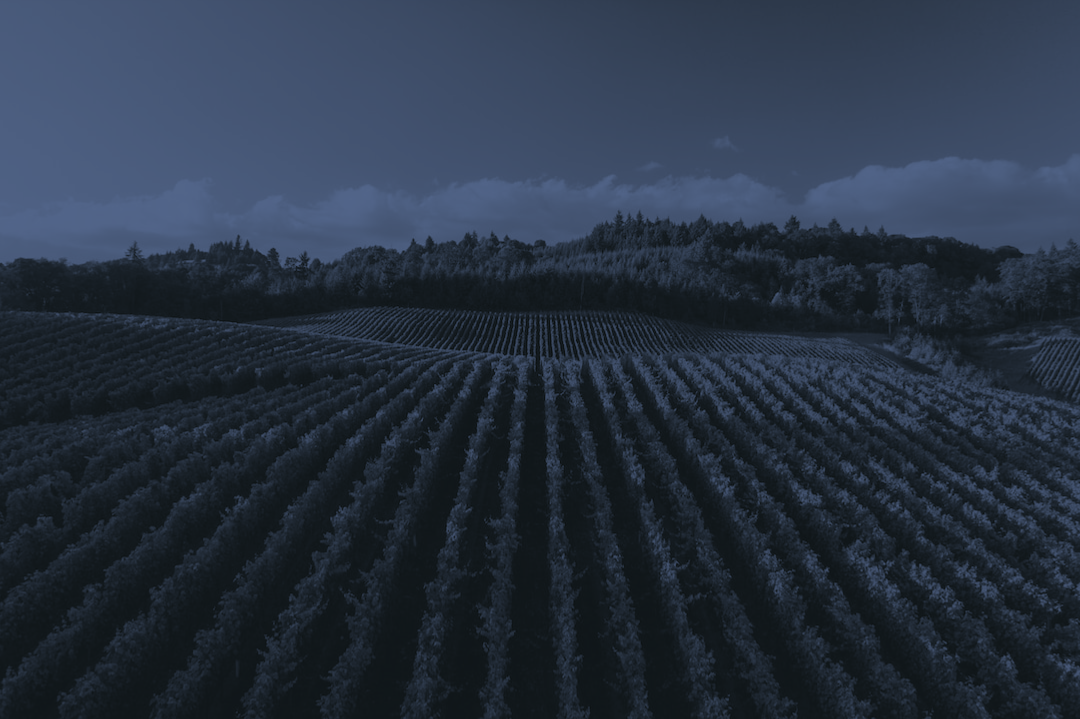 AMANDA’S
PICKS
REDS
ECHEVERRIA
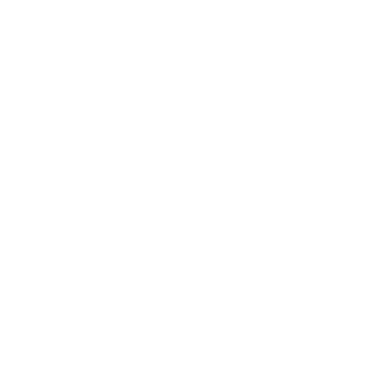 CENTRAL VALLEY, CHILI
CA’VIOLA
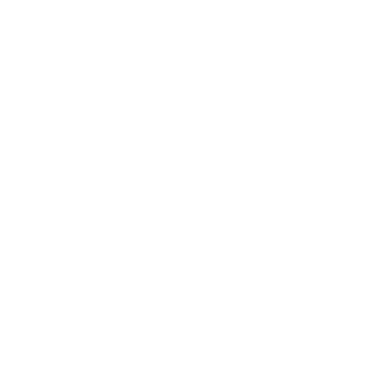 PIEMONTE, ITALY
RUST EN VREDE
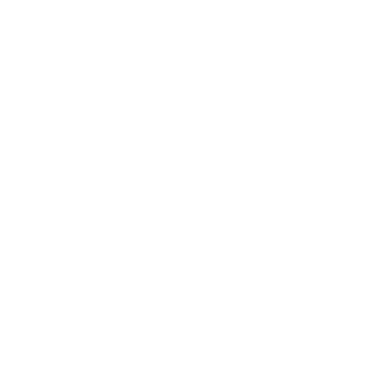 SOUTH AFRICA
MOLLYDOOKER
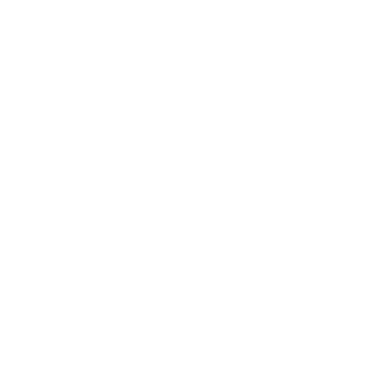 AUSTRALIA
< HOME
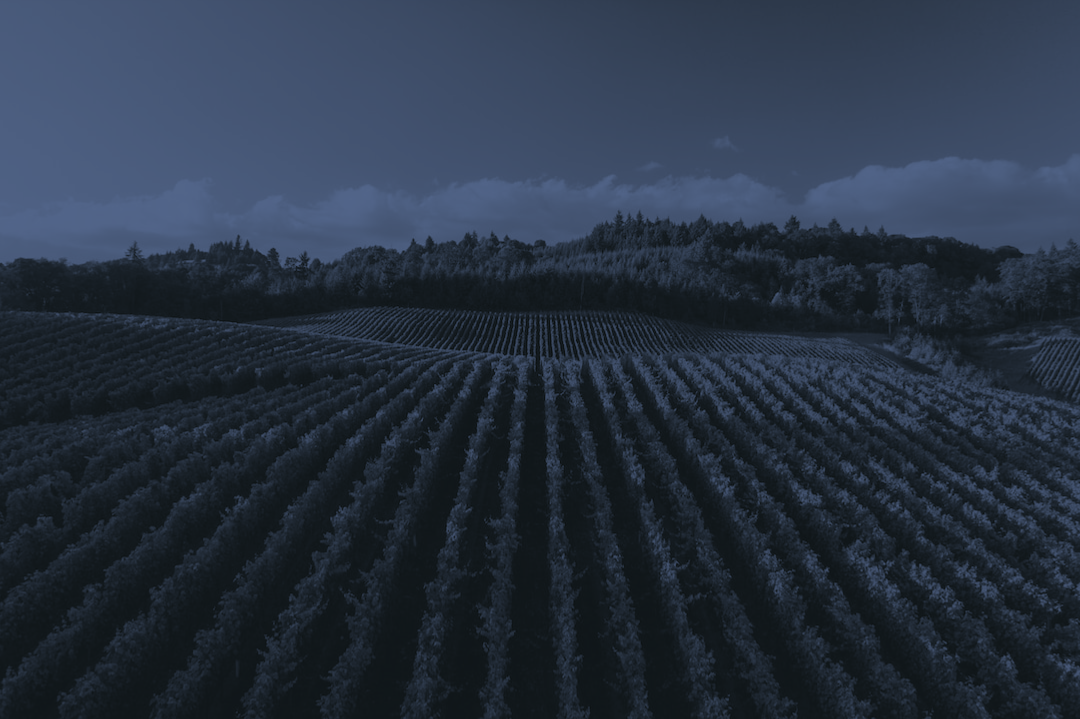 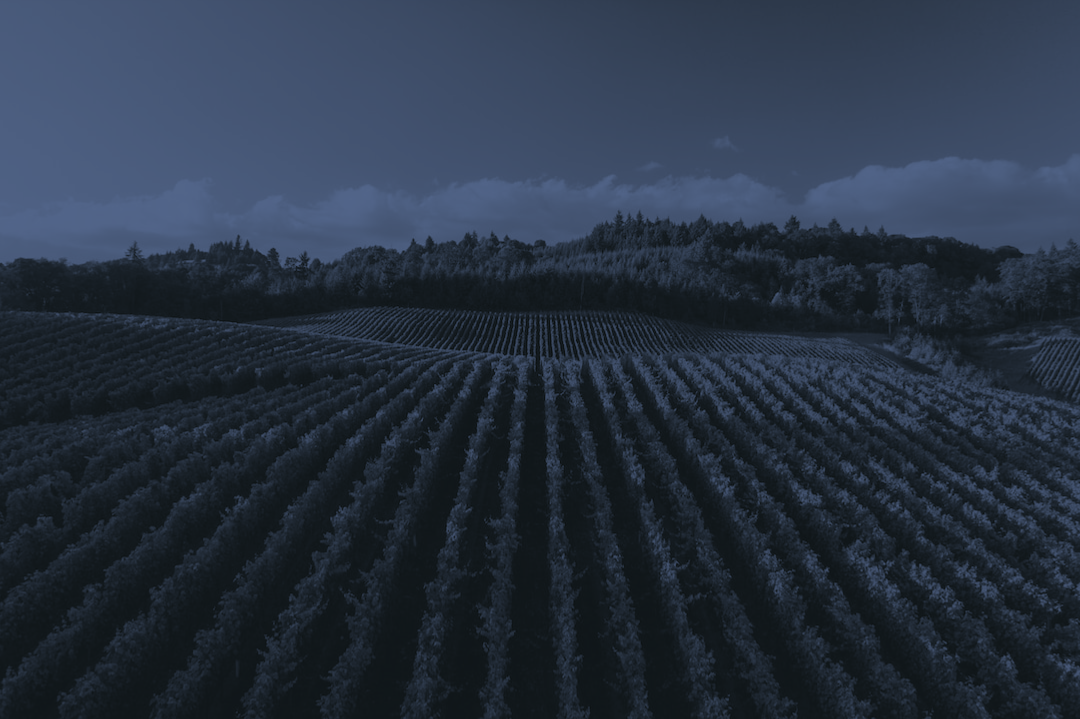 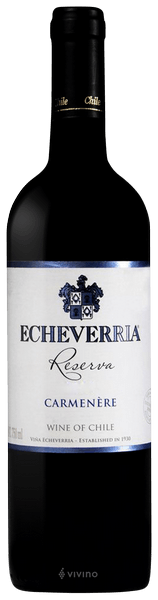 1 bottle
$40

6 bottles
$240

12 bottles
$480
AMANDA’S
PICKS
REDS
ECHEVERRIA
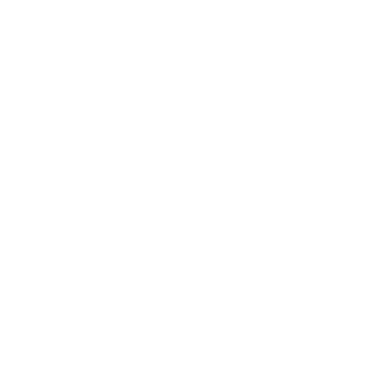 CENTRAL VALLEY, CHILI
CA’VIOLA
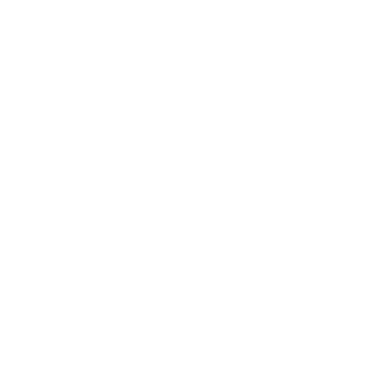 PIEMONTE, ITALY
RUST EN VREDE
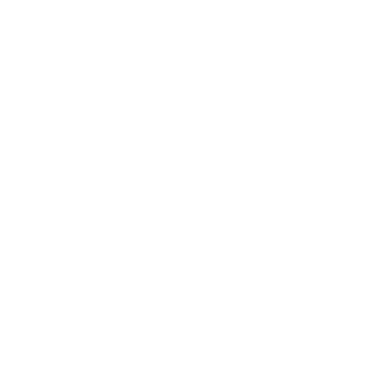 ECHEVERRIA, CARMENERE, CENTRAL VALLEY, CHILI
SOUTH AFRICA
MOLLYDOOKER
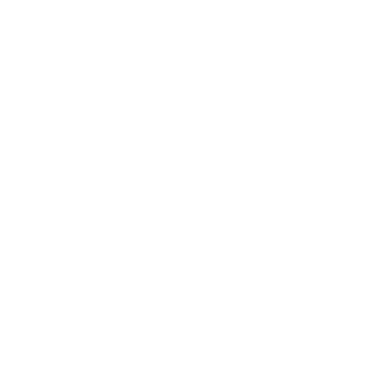 AUSTRALIA
WITH GENTLE TANNINS, THIS FLAVOURSOME CARMENERE COMBINES INTENSE AROMAS OF RASPBERRIES AND CHERRIES WITH RIPE RED BELL PEPPER AND HINTS OF BLACK PEPPER. SMOOTH AND VELVETY, IT IS WELL BALANCED, WITH SPICE AND BERRY FRUIT MIRRORED ON THE PALATE.
< HOME
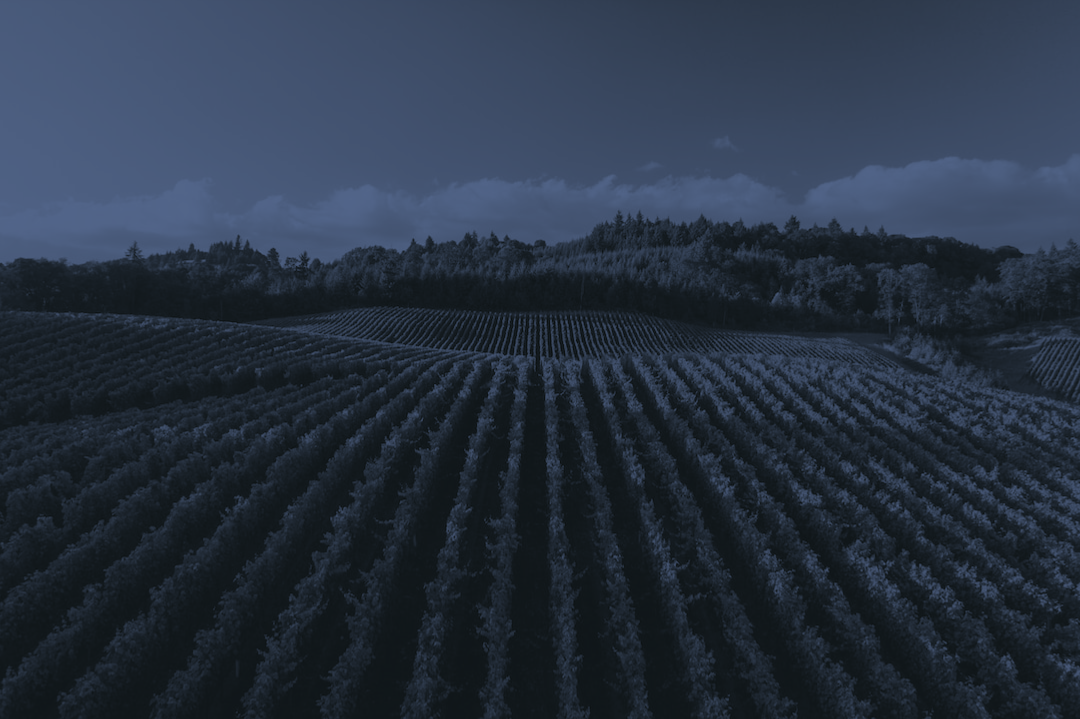 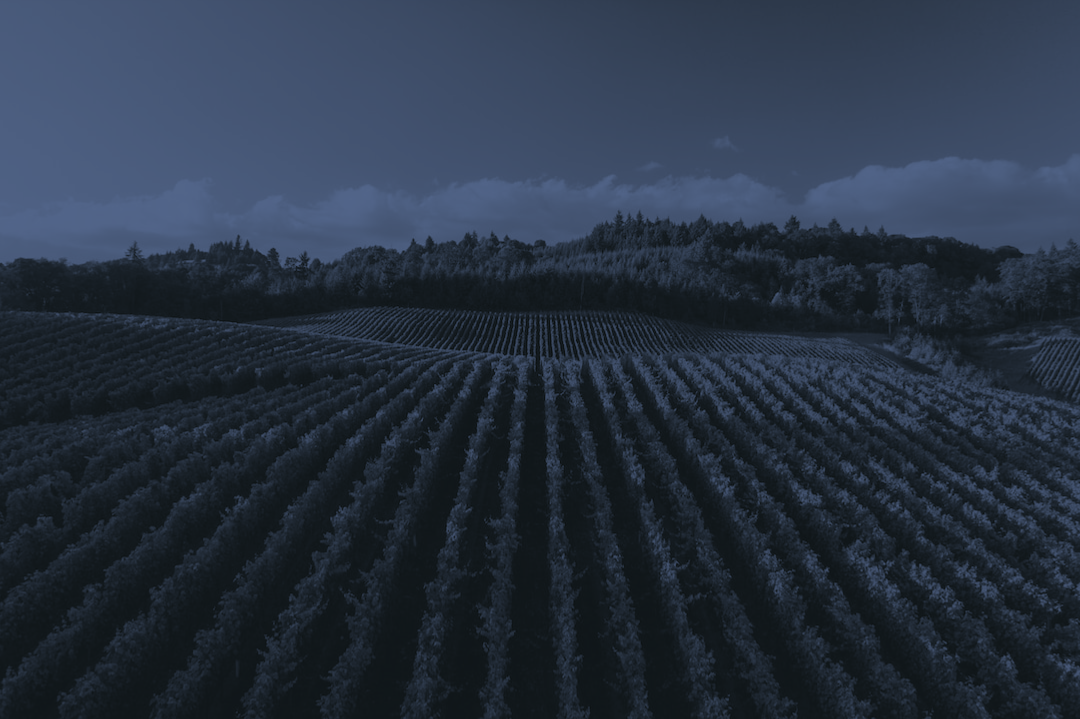 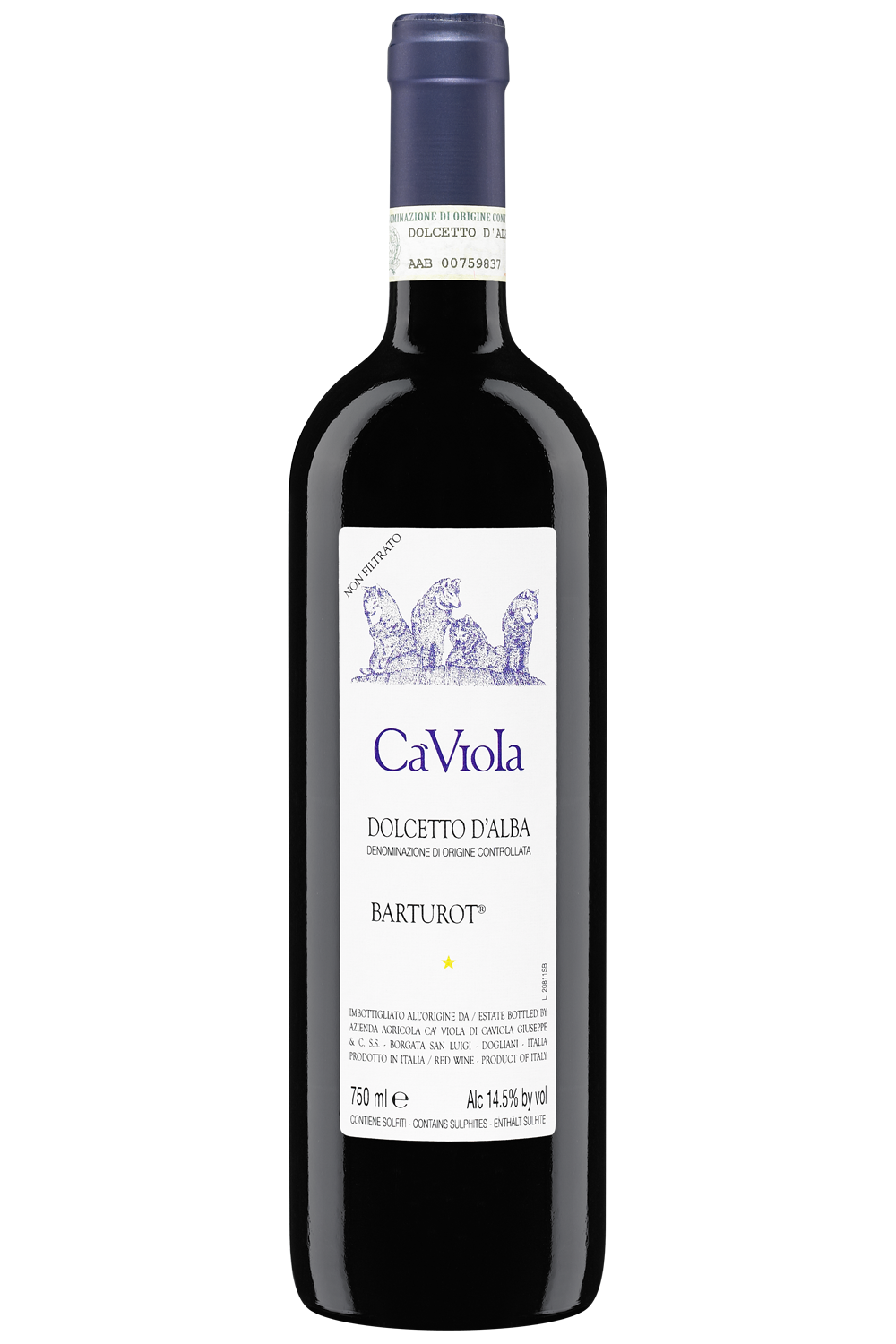 1 bottle
$42

6 bottles
$252

12 bottles
$504
AMANDA’S
PICKS
REDS
ECHEVERRIA
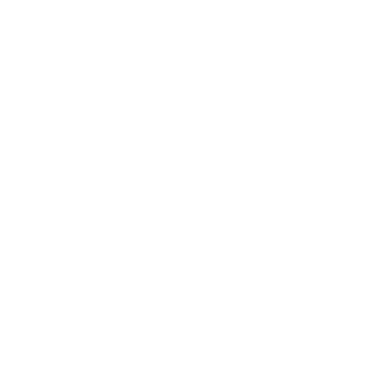 CENTRAL VALLEY, CHILI
CA’VIOLA
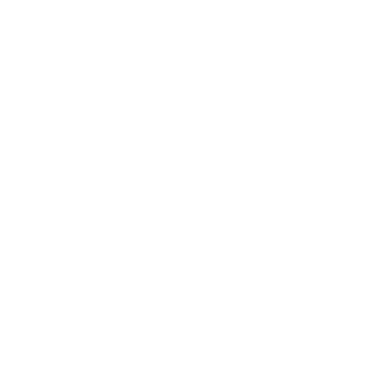 PIEMONTE, ITALY
RUST EN VREDE
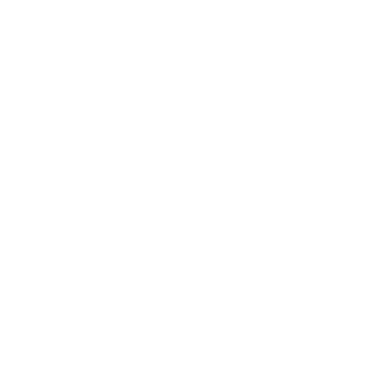 SOUTH AFRICA
CA’VIOLA, BARTUROT, DOLCETTO D’ALBA, PIEMONTE, ITALY
MOLLYDOOKER
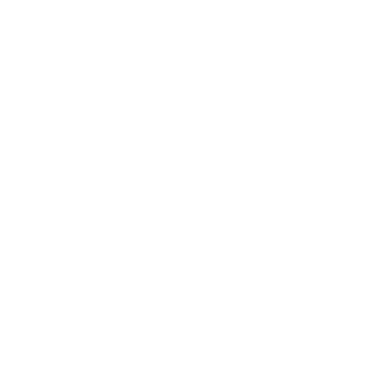 AUSTRALIA
RUBY RED WITH NOTES OF VIOLETS ON THE NOSE LEADING INTO CHERRY AND EARTH NOTES. VERY APPROACHABLE IN ITS YOUTH.
< HOME
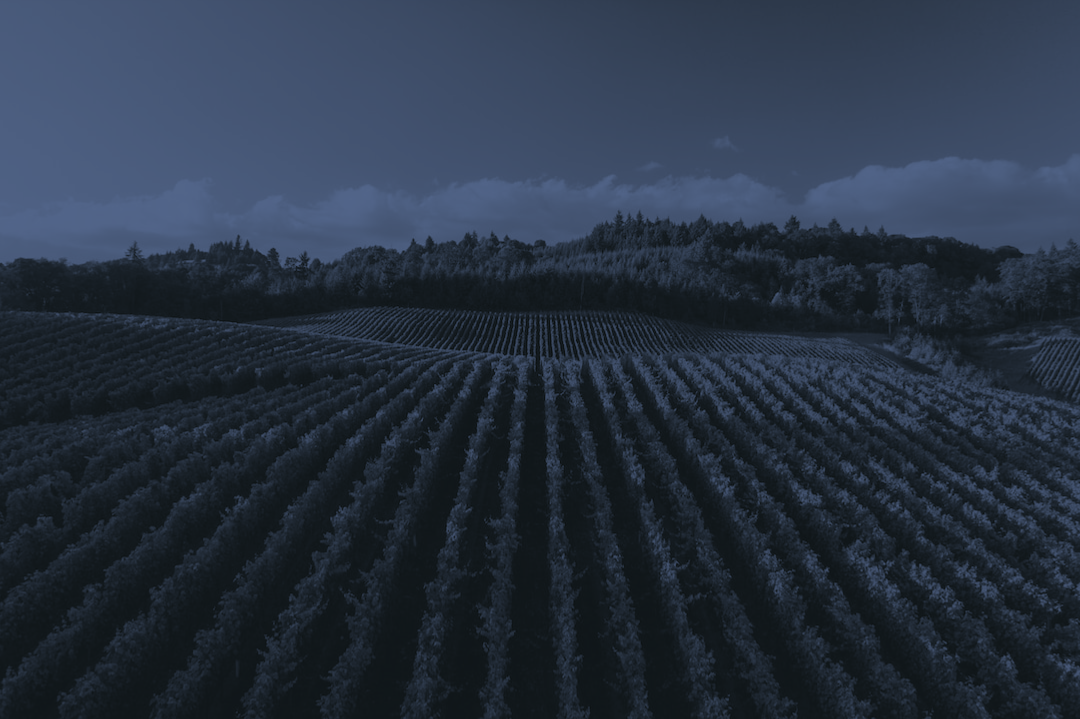 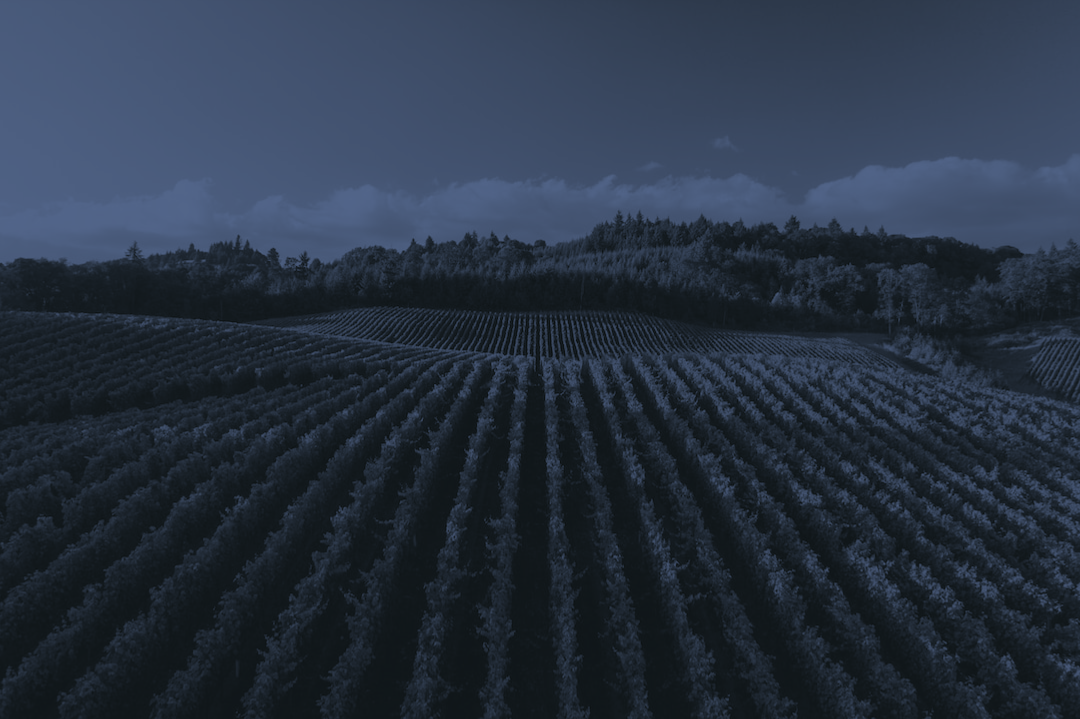 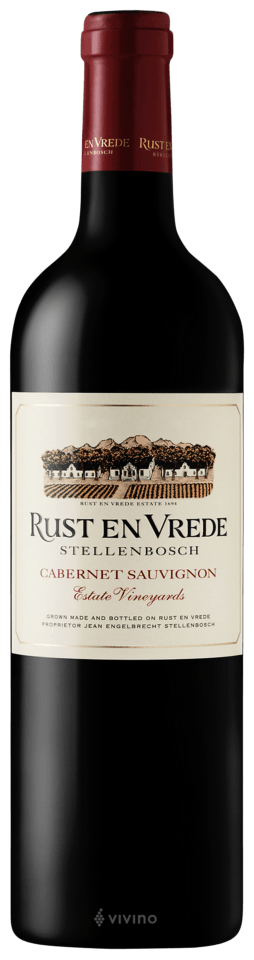 1 bottle
$86

6 bottles
$516

12 bottles
$1032
AMANDA’S
PICKS
REDS
ECHEVERRIA
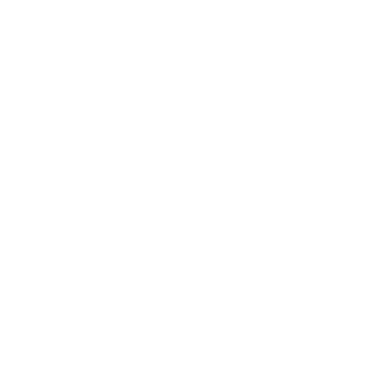 CENTRAL VALLEY, CHILI
CA’VIOLA
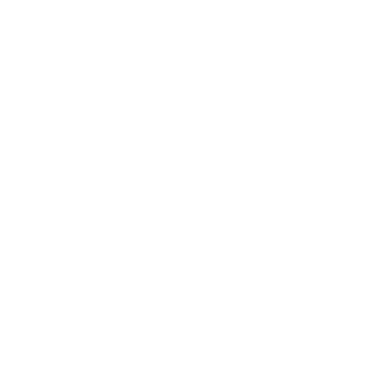 PIEMONTE, ITALY
RUST EN VREDE
RUST EN VREDE, ESTATE, STELLENBOSCH, SOUTH AFRICA
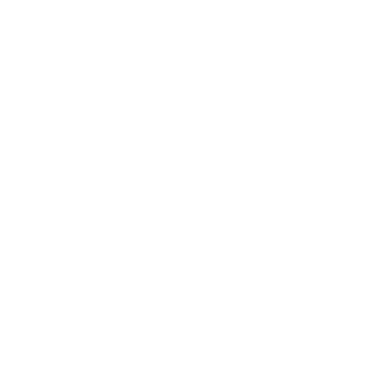 SOUTH AFRICA
MOLLYDOOKER
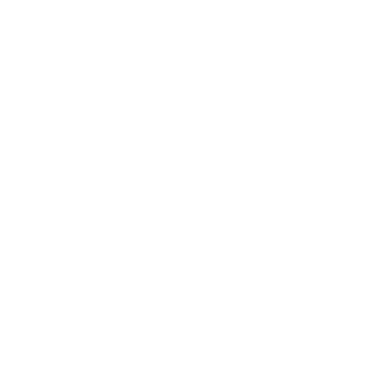 DARK FRUIT AND ROASTED SPICES ARE BACKED UP BY A RICH DARK CHOCOLATE LINE, WITH SUBTLE VANILLA AROMAS. THE DARK FRUIT AND SPICY LICORICE AROMAS FOLLOW THROUGH BEAUTIFULLY FROM THE NOSE. THIS FULL-BODIED WINE HAS GREAT STRUCTURE AND LENGTH, WITH A SEAMLESSLY INTEGRATED MID-PALATE AND A LONG, DRY FINISH.
 63% CABERNET SAUVIGNON, 28% SHIRAZ, 9% MERLOT.
AUSTRALIA
< HOME
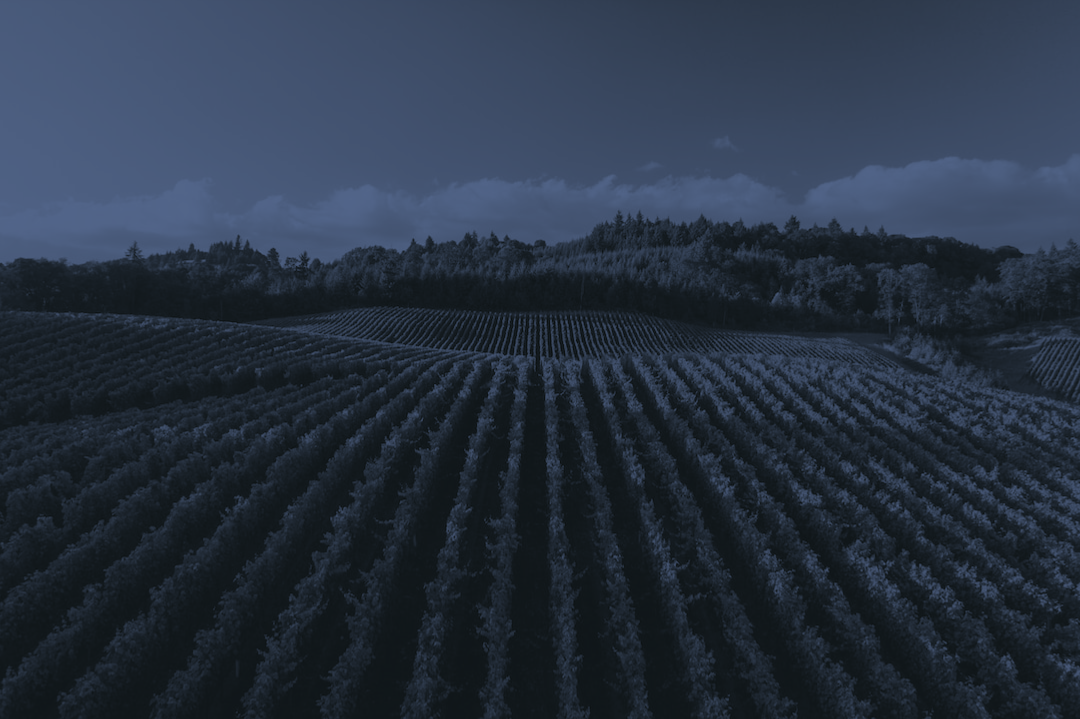 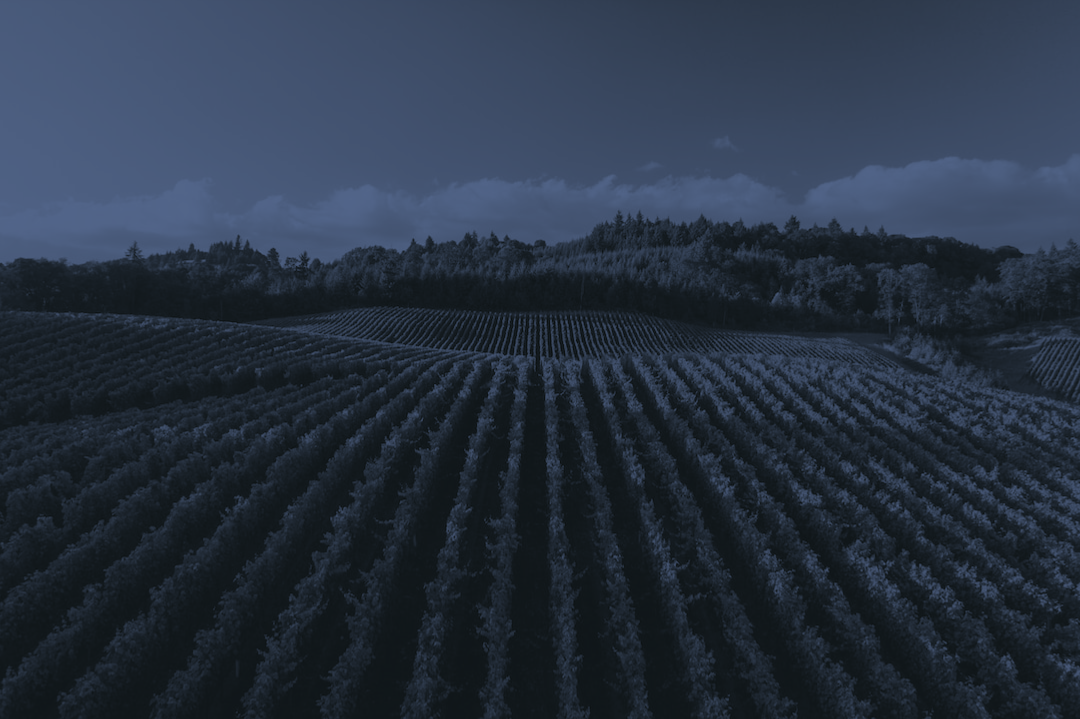 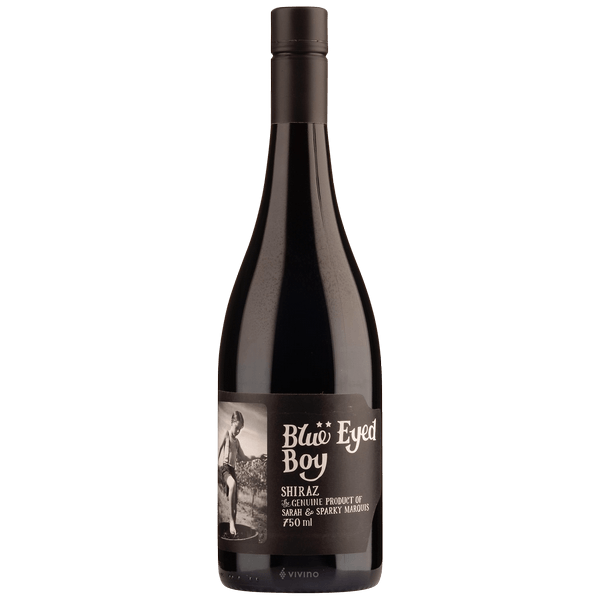 1 bottle
$110

6 bottles
$660

12 bottles
$1320
AMANDA’S
PICKS
REDS
ECHEVERRIA
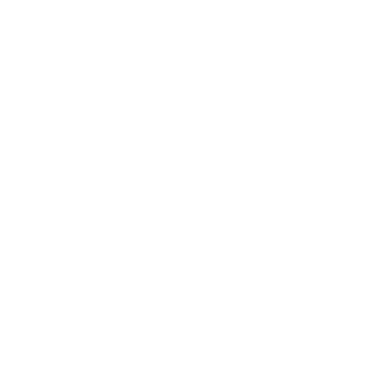 CENTRAL VALLEY, CHILI
CA’VIOLA
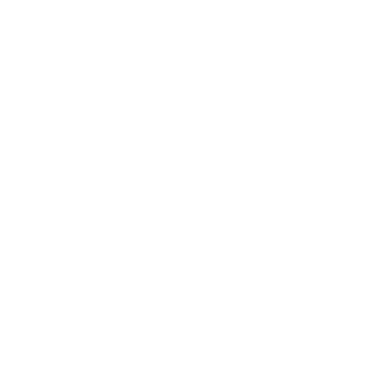 PIEMONTE, ITALY
RUST EN VREDE
MOLLYDOOKER, BLUE EYED BOY, SHIRAZ, MCLAREN VALE, AUSTRALIA
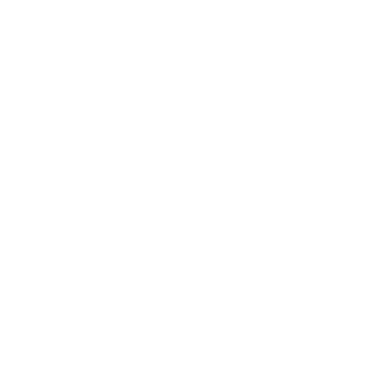 SOUTH AFRICA
MOLLYDOOKER
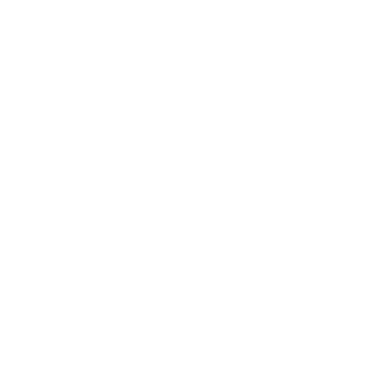 AUSTRALIA
RICH, RIPE AND EXPLOSIVE, THIS SHIRAZ DISPLAYS VIBRANT BLUEBERRY, PLUM AND NOTES OF DARK CHOCOLATE. THE VOLUPTUOUS PALATE OF BLUE AND BLACKBERRIES IS LAYERED WITH COFFEE, VANILLA CREAM AND LICORICE SPICE. A BEAUTIFULLY DYNAMIC AND BALANCED WINE, WITH A ROUND AND CREAMY FINISH, THE BLUE-EYED BOY EXCEEDS ALL EXPECTATIONS.
< HOME
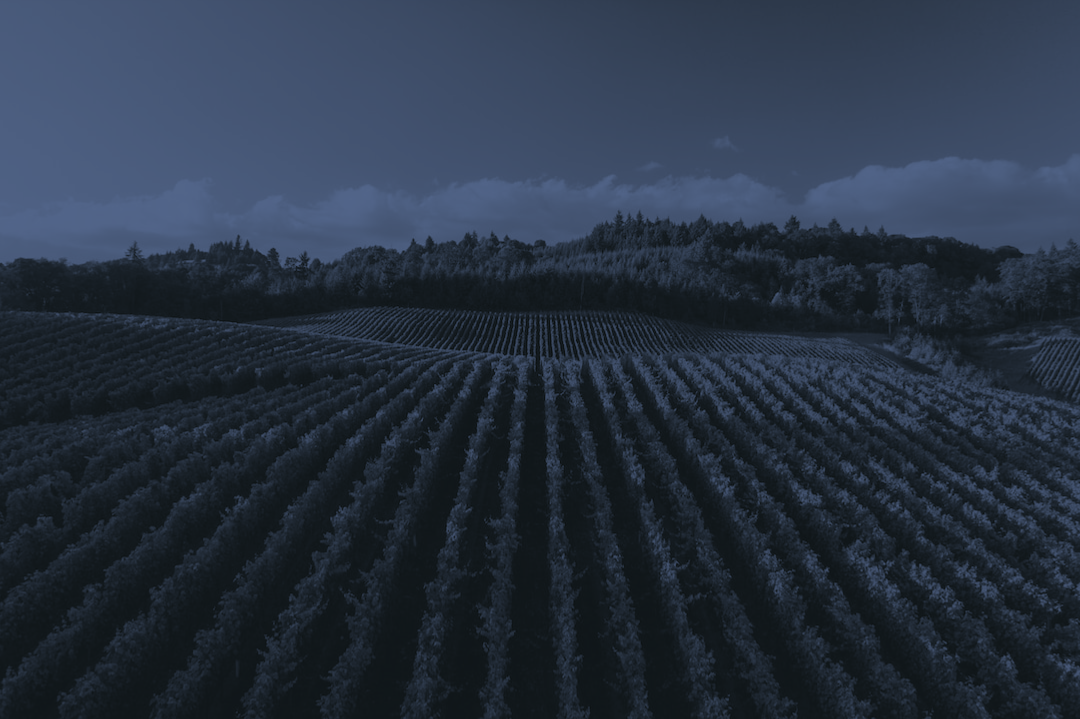 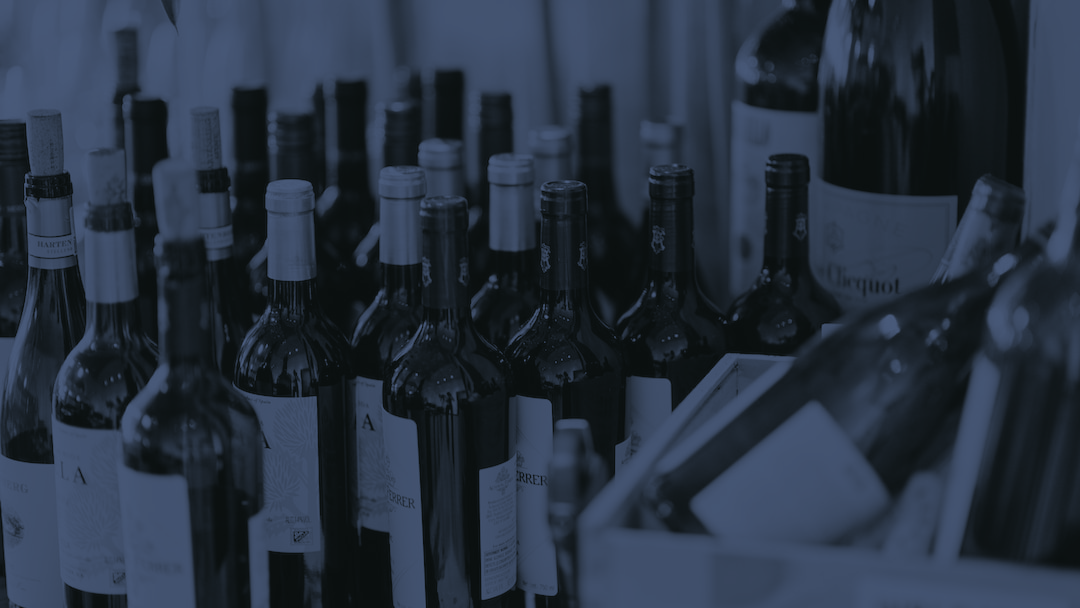 AMANDA’S PICKS
WHITES
< HOME
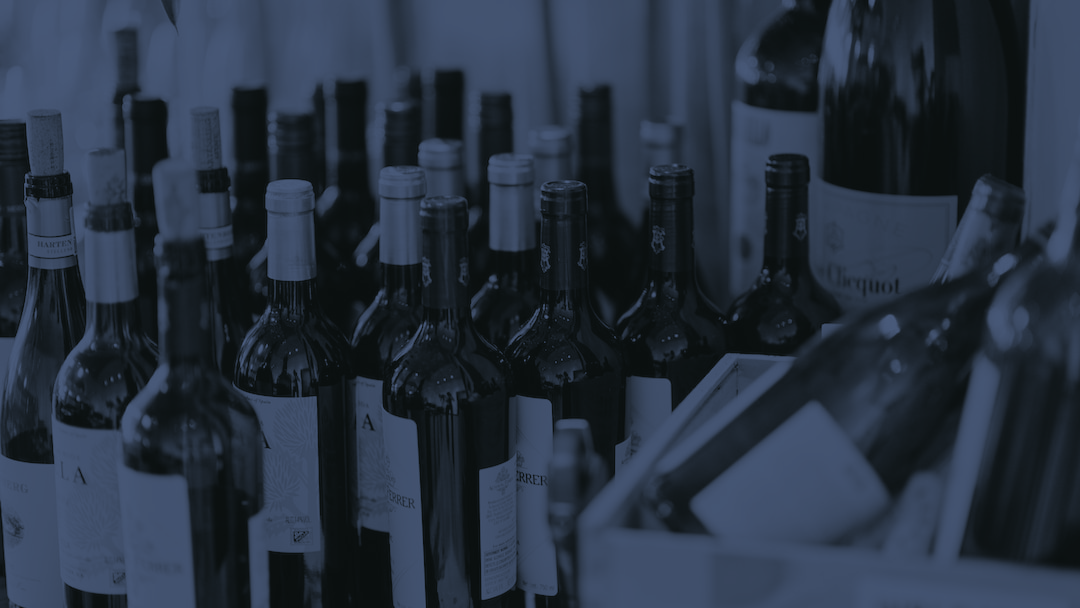 AMANDA’S
PICKS
WHITES
HANDPICKED
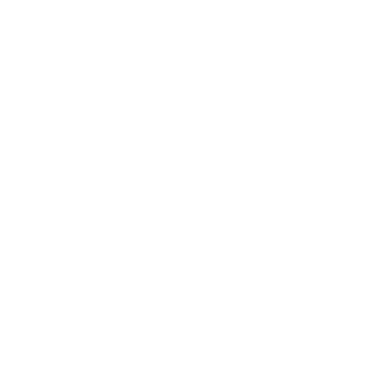 AUSTRALIA
DOISY DAENE
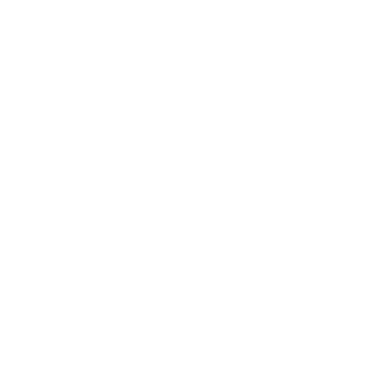 BORDEAUX, FRANCE
CLOSSON CHASE
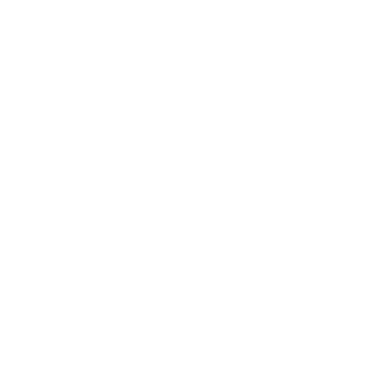 PRINCE EDWARD COUNTY, ONTARIO
< HOME
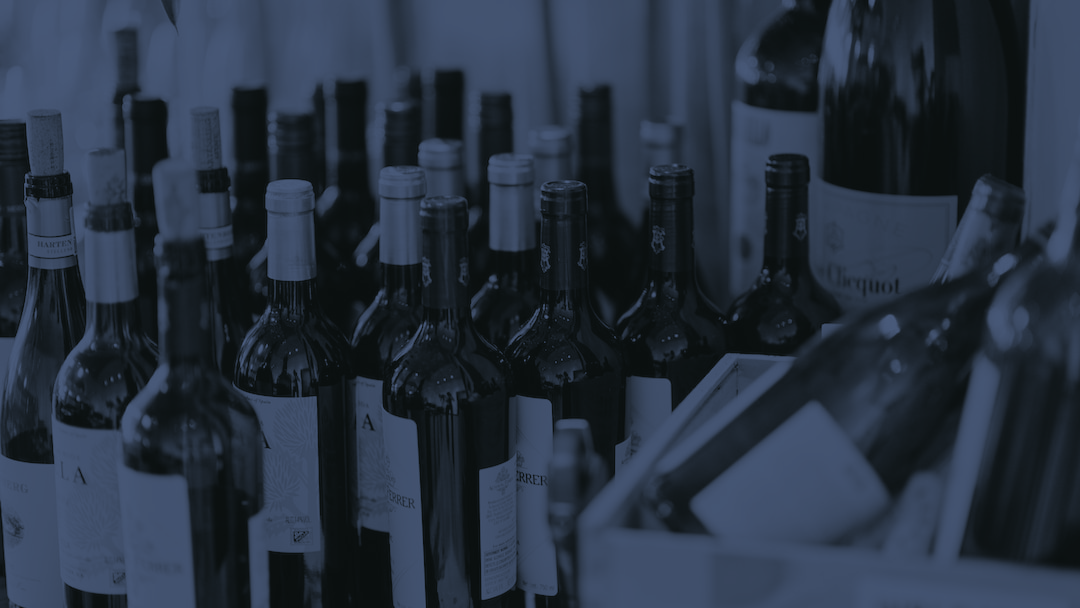 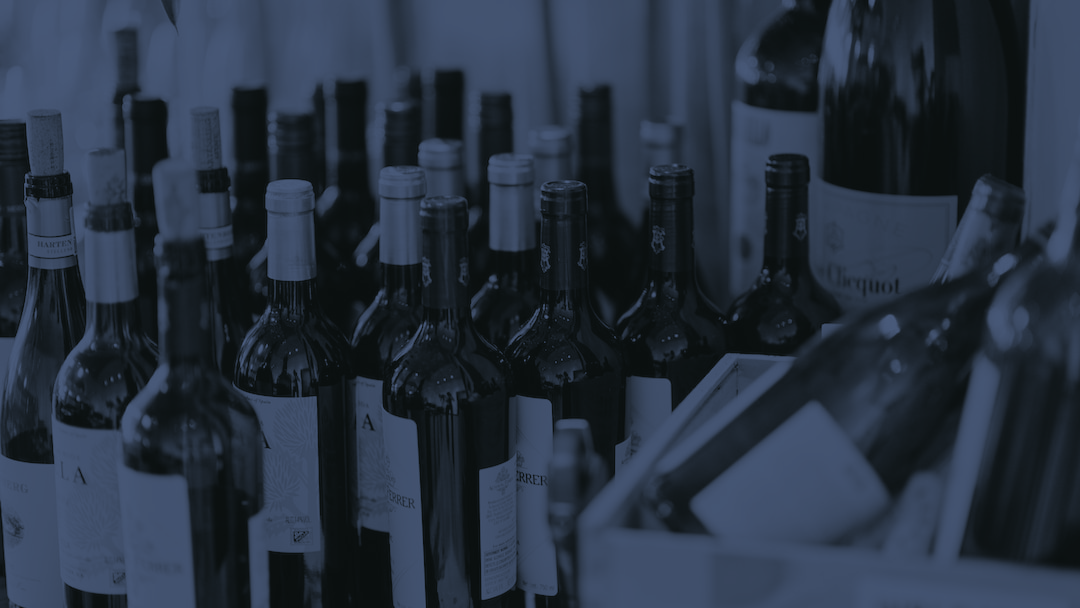 1 bottle
$44

6 bottles
$264

12 bottles
$528
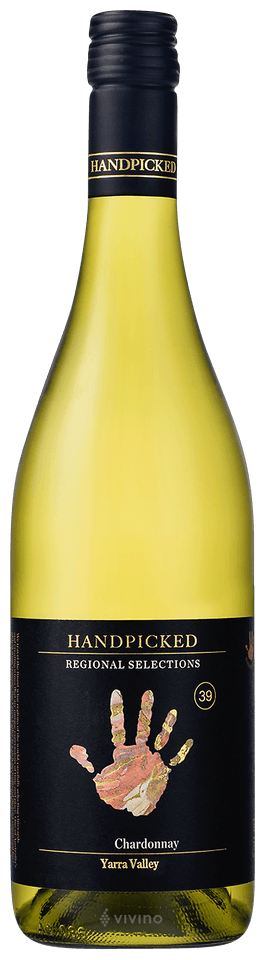 AMANDA’S
PICKS
WHITES
HANDPICKED
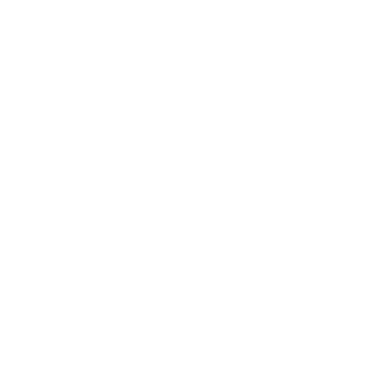 AUSTRALIA
DOISY DAENE
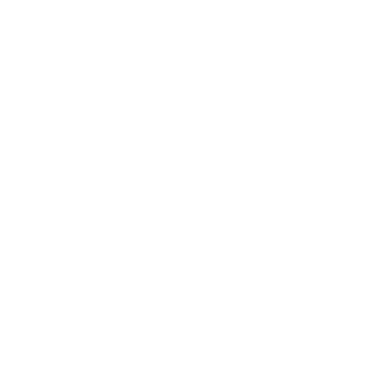 BORDEAUX, FRANCE
HANDPICKED, CHARDONNAY, YARRA VALLEY, AUSTRALIA
CLOSSON CHASE
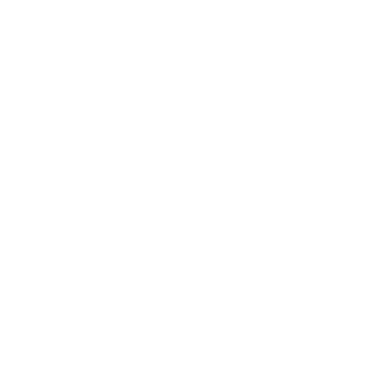 PRINCE EDWARD COUNTY, ONTARIO
THIS WHITE OFFERS BOUNCY MELON AND CITRUS FRUITS FOLLOWED BY QUIETER NOTES OF HONEYED NUTS, TOASTY OAK, VANILLA AND SALINE. THE PERKY FRUIT IS HARNESSED BY SLIPPERY TEXTURE AND A BIT OF OAK INFLUENCE, PARTICULARLY ON THE FINISH. A FULL- TO MEDIUM-BODIED CHARDONNAY THAT SHOWS RESTRAINT, MAKING IT EXCEPTIONALLY FOOD FRIENDLY AND ALSO CAPABLE OF AGING THROUGH 2030.
< HOME
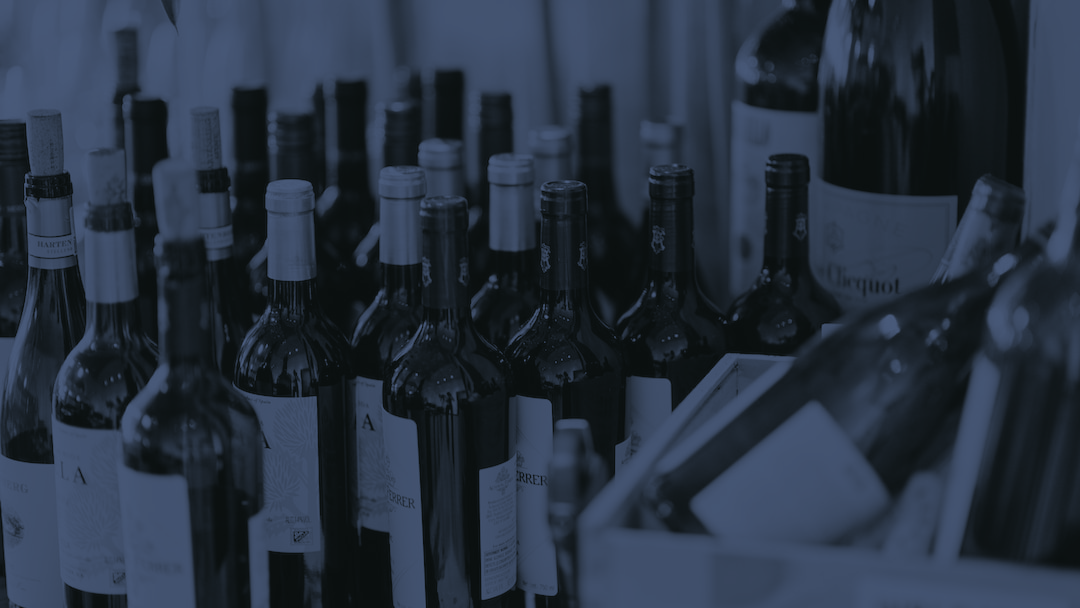 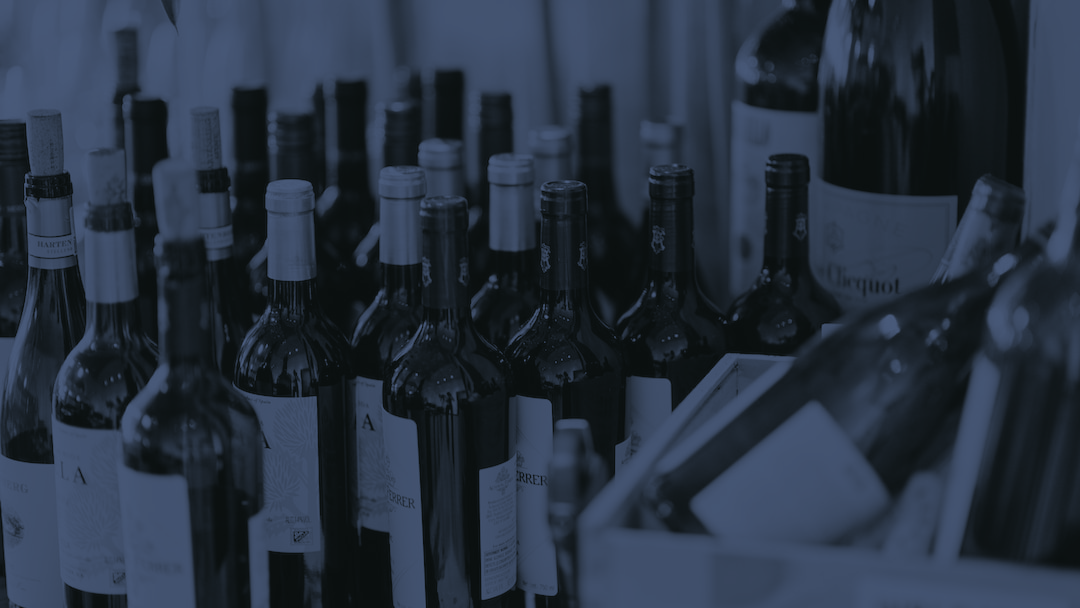 1 bottle
$74

6 bottles
$444

12 bottles
$888
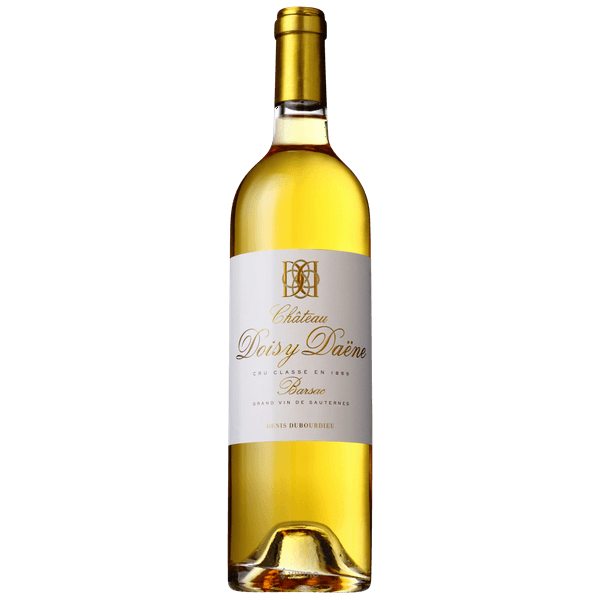 AMANDA’S
PICKS
WHITES
HANDPICKED
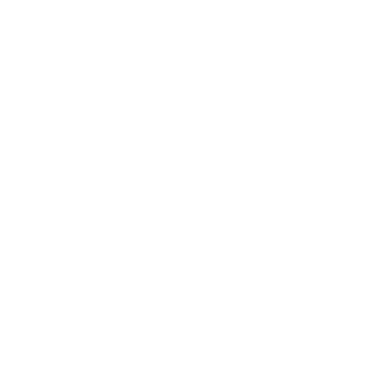 AUSTRALIA
DOISY DAENE
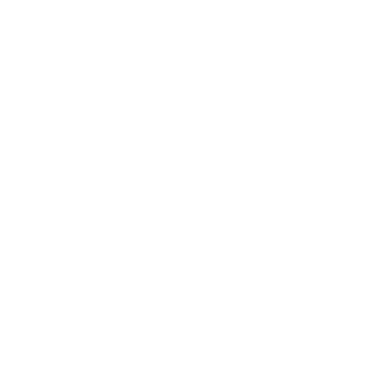 BORDEAUX, FRANCE
DOISY DAENE, BARSAC, BORDEAUX, FRANCE
CLOSSON CHASE
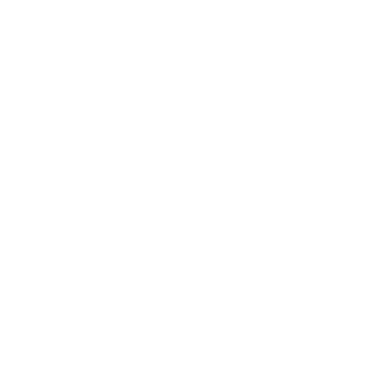 PRINCE EDWARD COUNTY, ONTARIO
DOISY DAENE HAS SERIOUSLY INTENSE NOTES OF PINEAPPLE UPSIDE-DOWN CAKE, RIPE APRICOTS AND LEMON MARMALADE WITH HINTS OF ACACIA HONEY, PARAFFIN WAX, ORANGE BLOSSOMS AND PRESERVED GINGER PLUS A WAFT OF MARZIPAN. THE PALATE IS RICH, UNCTUOUS AND BOLDLY DECADENT, FEATURING LAYER UPON LAYER OF EXOTIC FRUITS AND SPICES, FINISHING WIT THAT SIGNATURE FRESHNESS. A POWERHOUSE!
< HOME
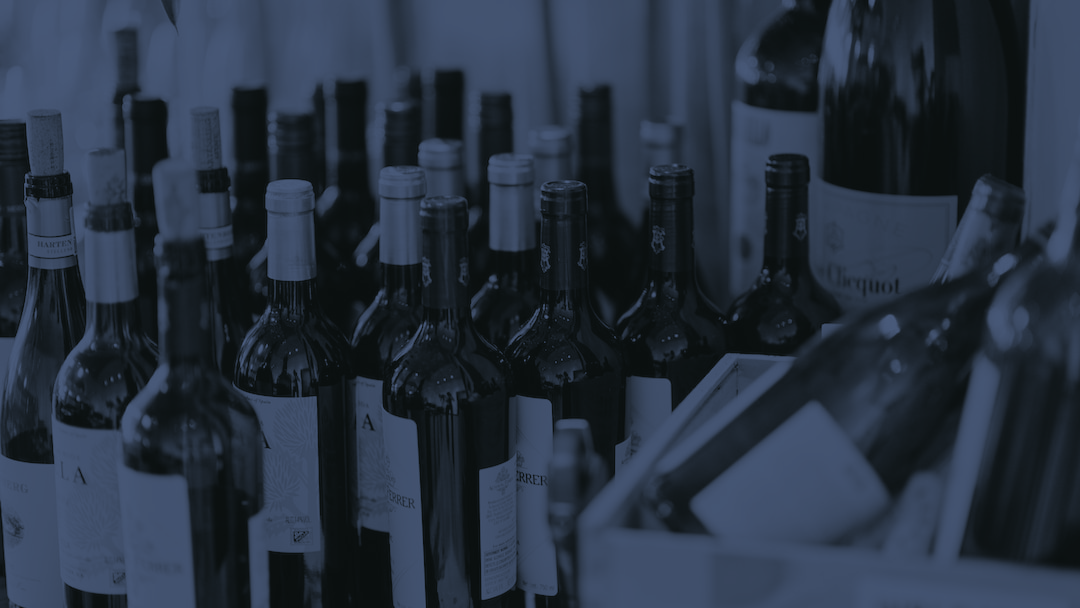 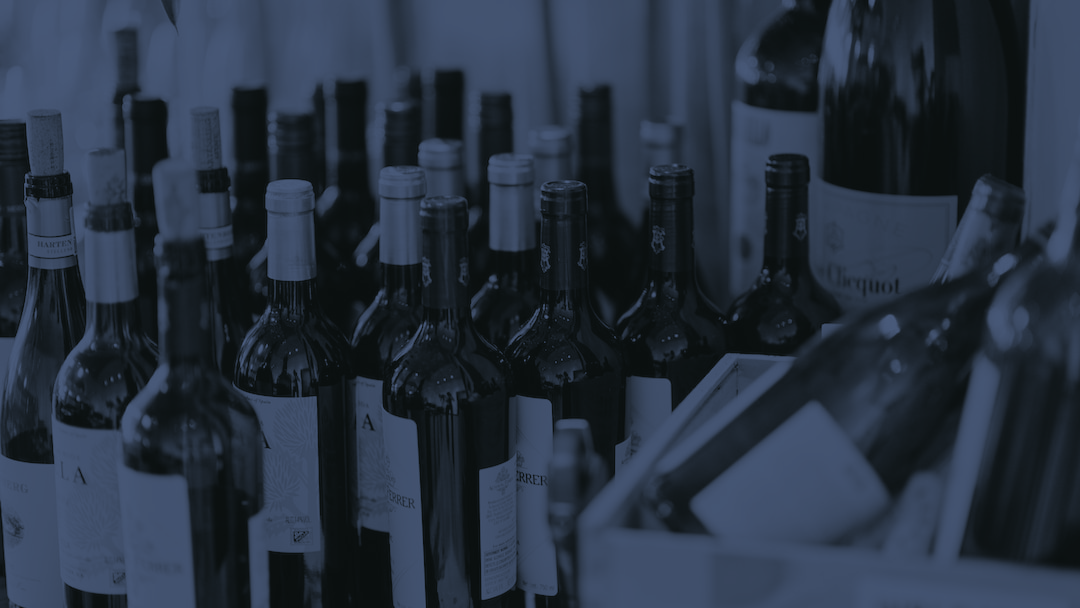 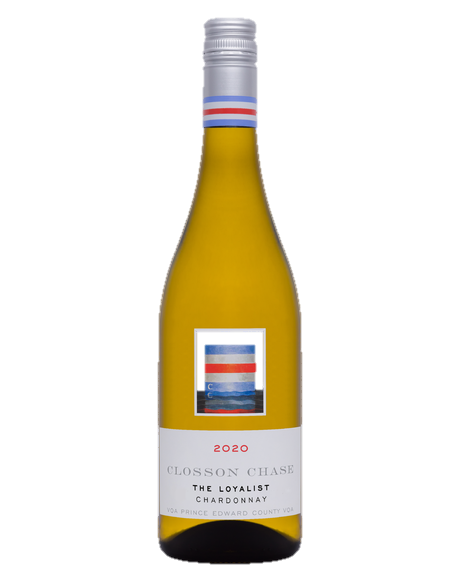 1 bottle
$40

6 bottles
$240

12 bottles
$480
AMANDA’S
PICKS
WHITES
HANDPICKED
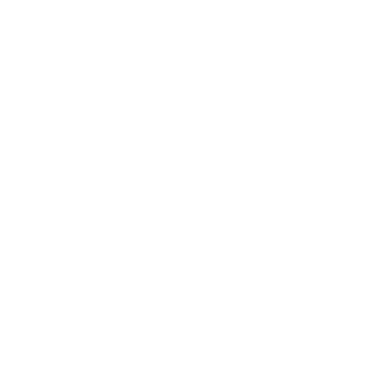 AUSTRALIA
DOISY DAENE
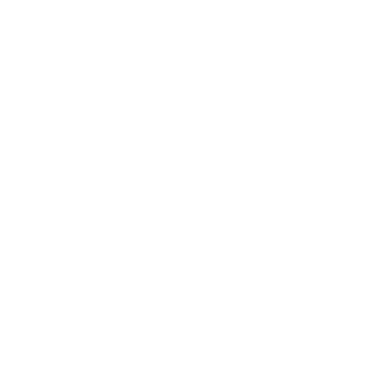 BORDEAUX, FRANCE
CLOSSON CHASE, LOYALIST, CHARDONNAY, PRINCE EDWARD COUNTY, ONTARIO
CLOSSON CHASE
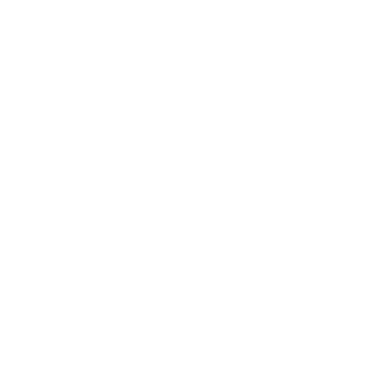 PRINCE EDWARD COUNTY, ONTARIO
CITRUS, WHITE FLOWERS AND UNDER-RIPE CANTALOUPE OPEN ON THE NOSE, WITH GRANNY SMITH APPLE AND KAFFIR LIME FILLING IN THE EDGES. FIRM AND CRISP WITH BRIGHT ACIDITY, AMPLE FRUIT CARRIES THROUGH TO A STONE SALTY FINISH. IMPRESSIVE LENGTH WITH GREAT MINERALITY. MADE WITH 100% LOCALLY SOURCED FRUIT.
< HOME
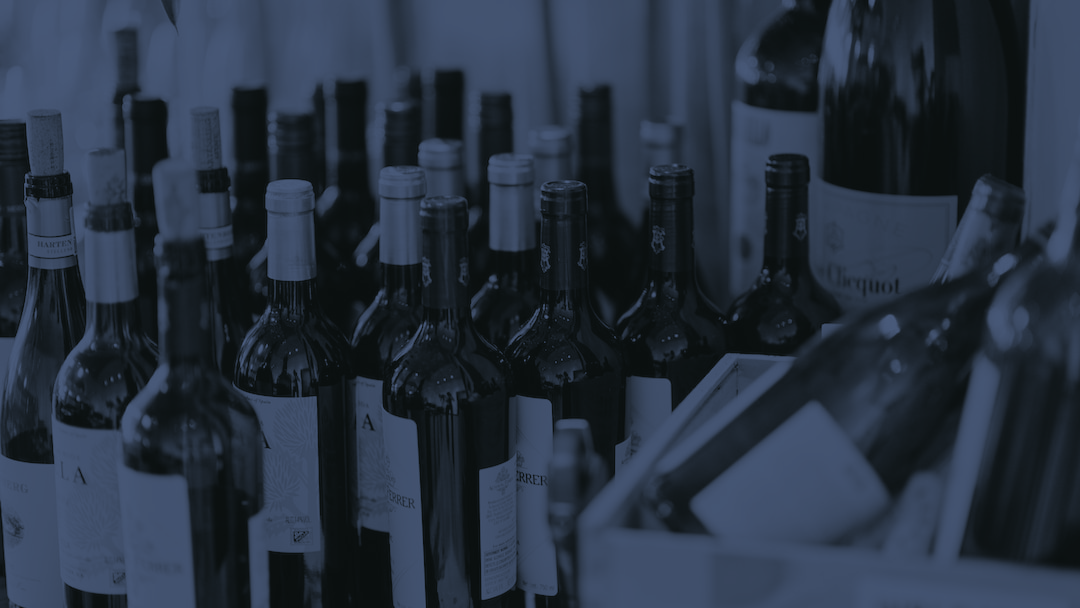 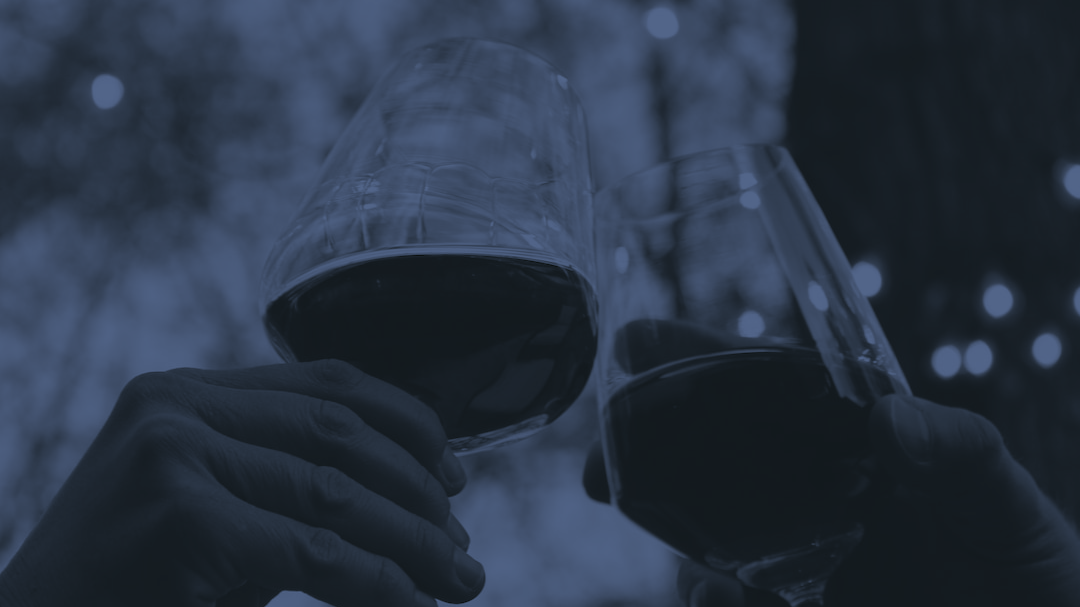 AMANDA’S PICKS
SPARKLING
< HOME
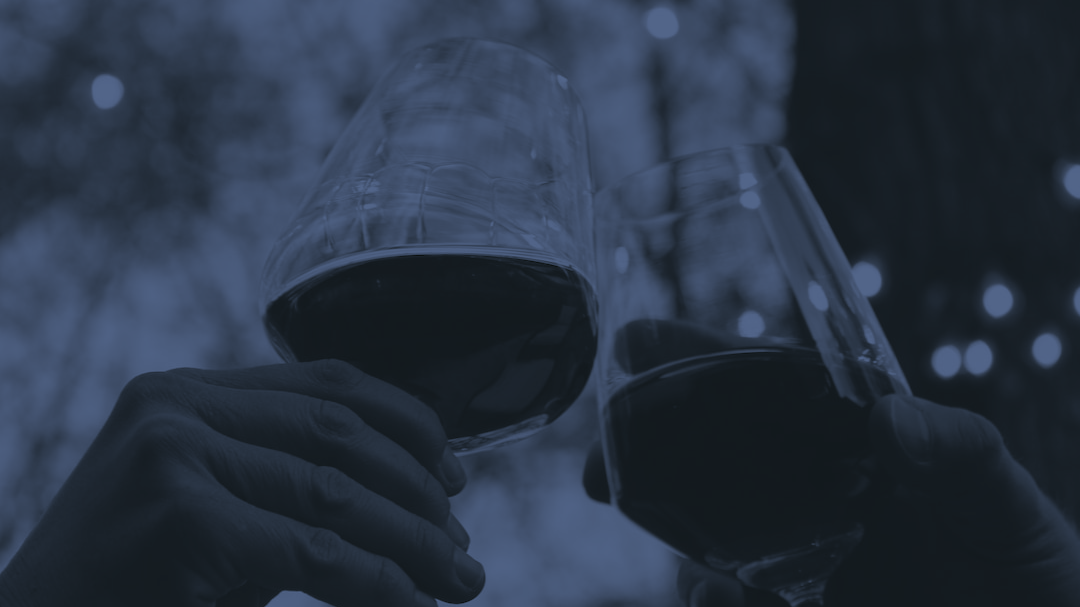 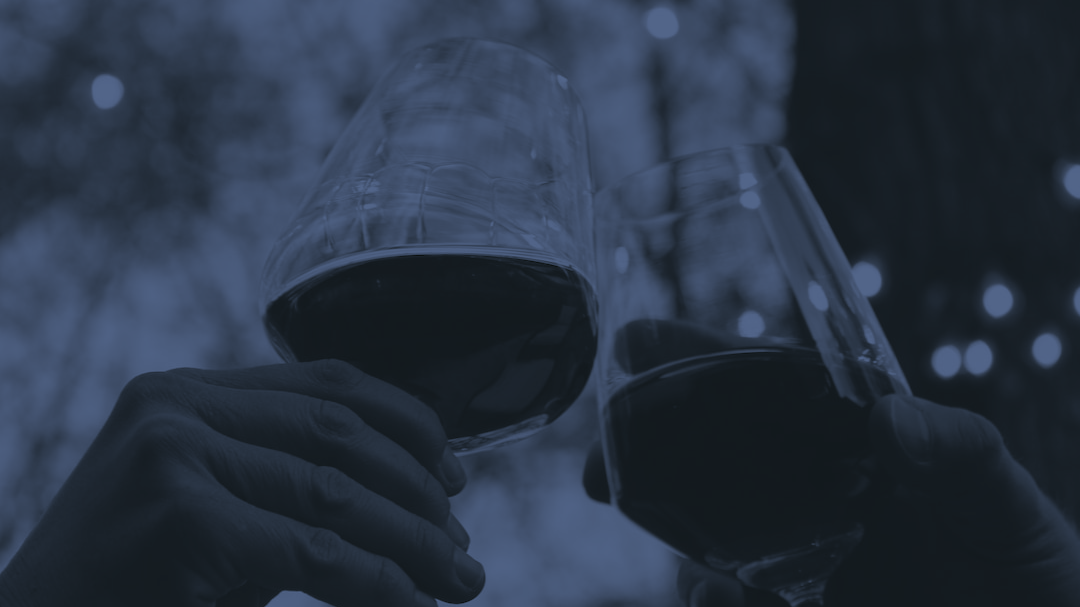 AMANDA’S
PICKS
SPARKLING
SCAR OF THE SEA
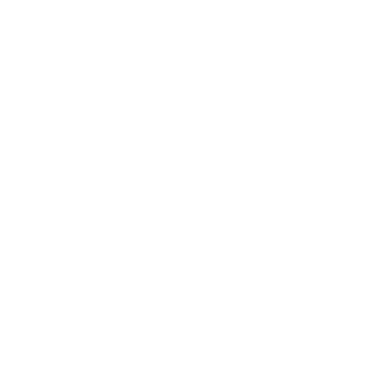 CALIFORNIA
< HOME
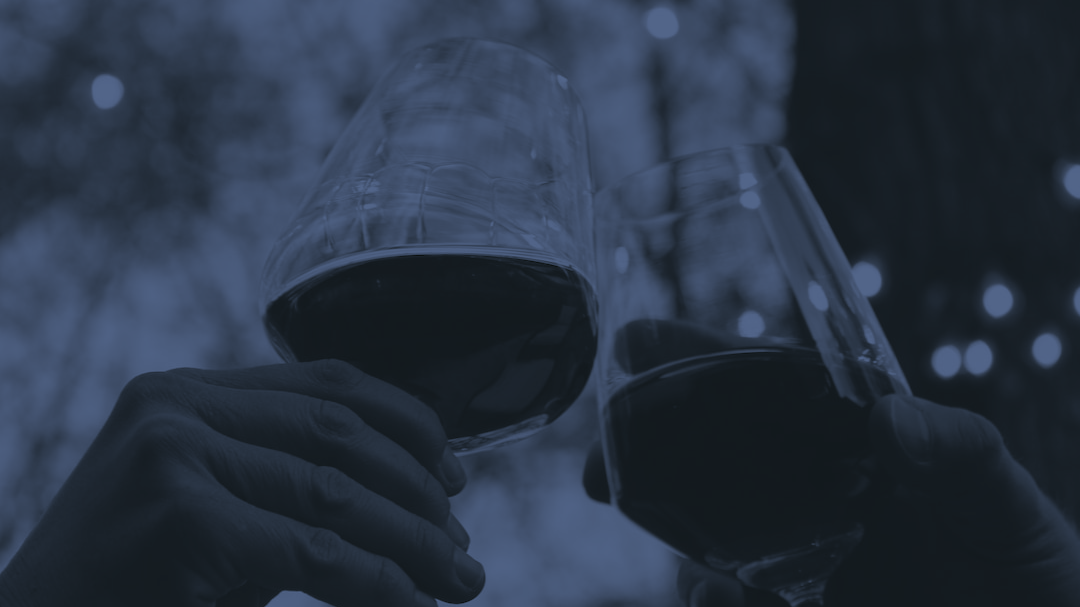 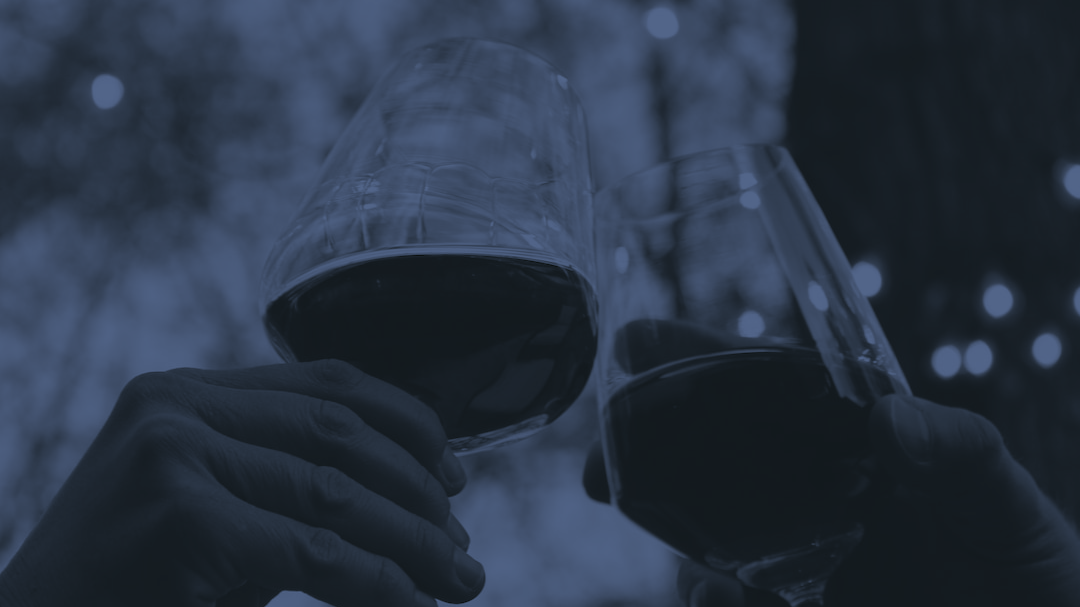 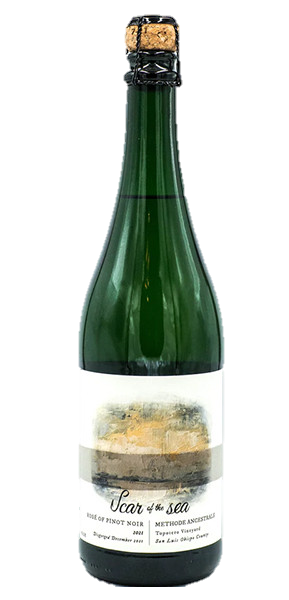 1 bottle
$84

6 bottles
$504

12 bottles
$1008
AMANDA’S
PICKS
SPARKLING
SCAR OF THE SEA
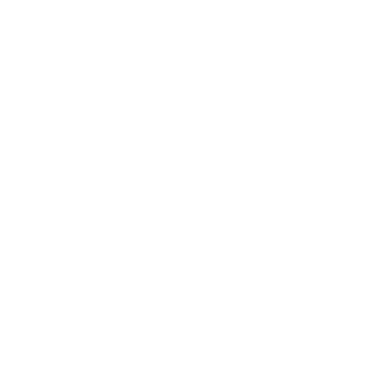 CALIFORNIA
SCAR OF THE SEA, PINOT NOIR ROSE, METHODE ANCESTRALE, CALIFORNIA
PALE PINK IN THE GLASS, THIS PET-NAT POPS WITH LOVELY AROMAS OF STRAWBERRY, COTTON CANDY, LIGHT CHALK AND CITRUS SPRAY. THERE’S A DELICATE, SATISFYING MOUSSE ON THE SIP, WHERE BUBBLEGUM FLAVOURS ARE CUT BY EUREKA LEMON PITH, PROVING FRESH AND INVIGORATING.
< HOME
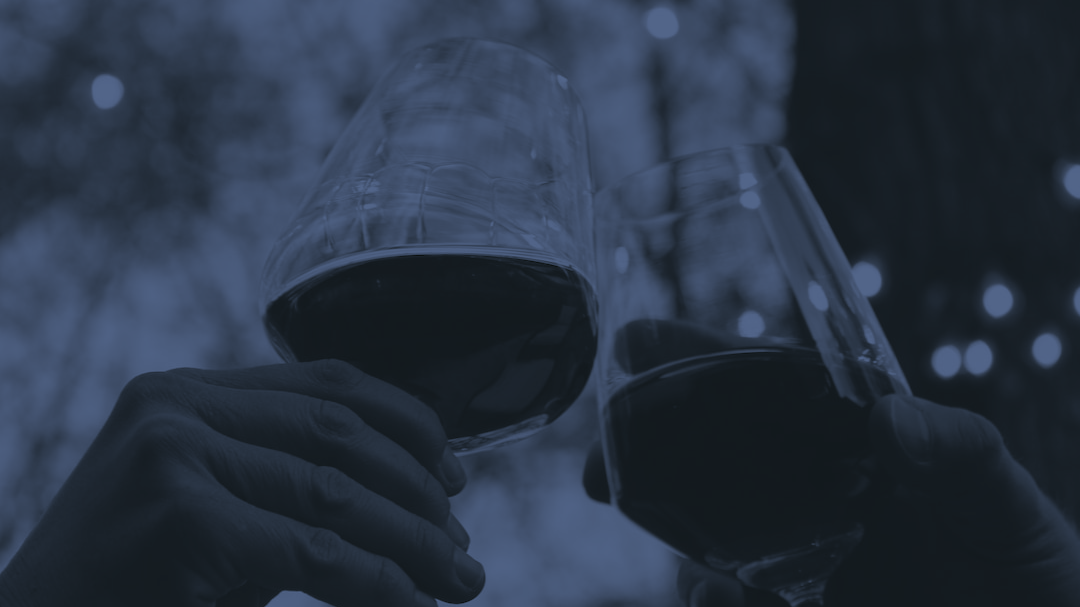 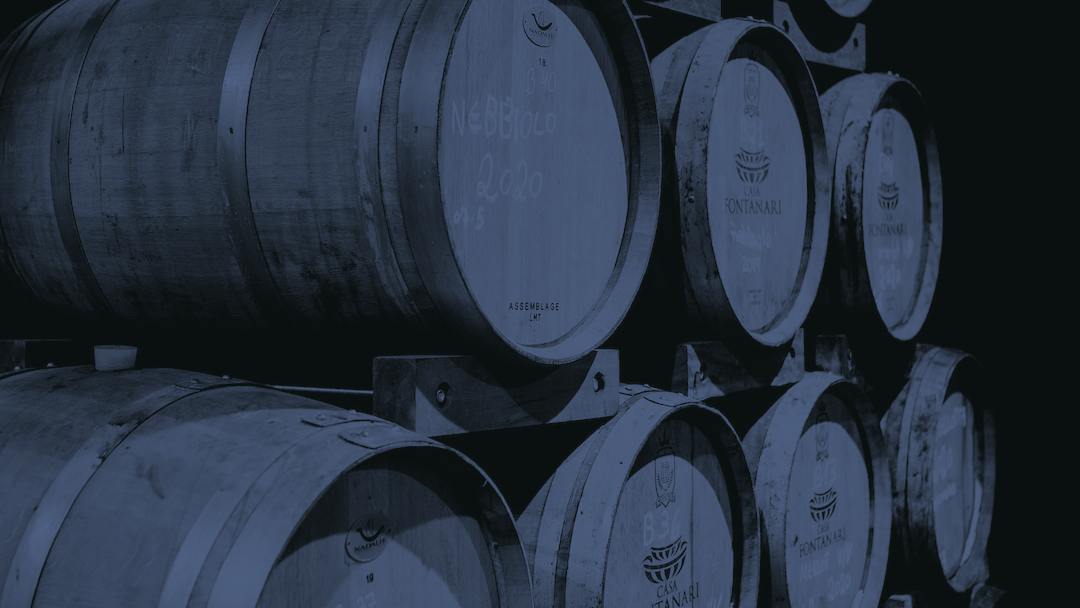 JESSE’S PICKS
REDS
< HOME
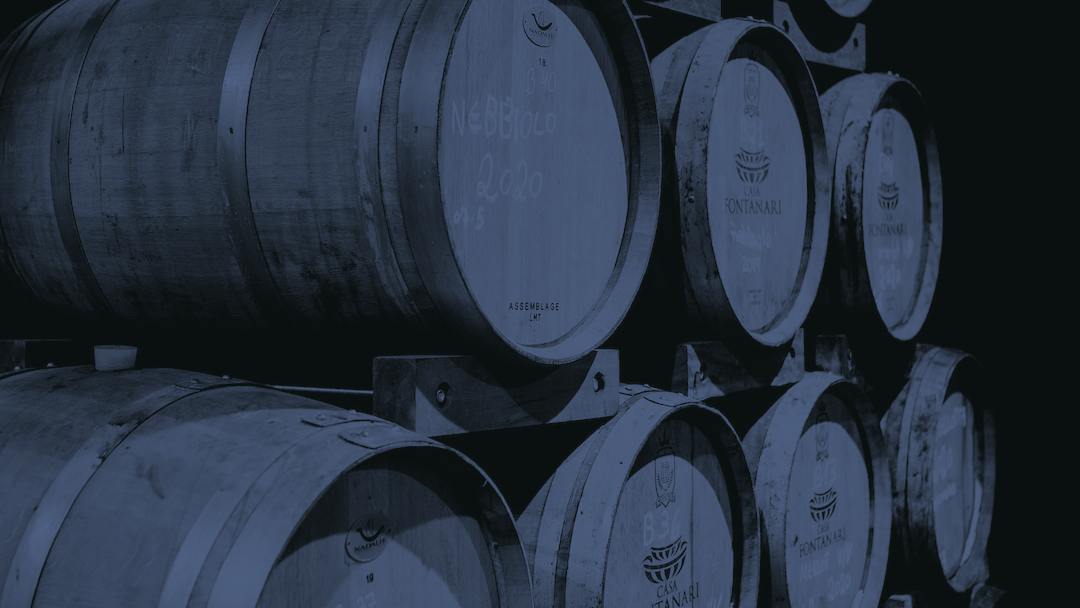 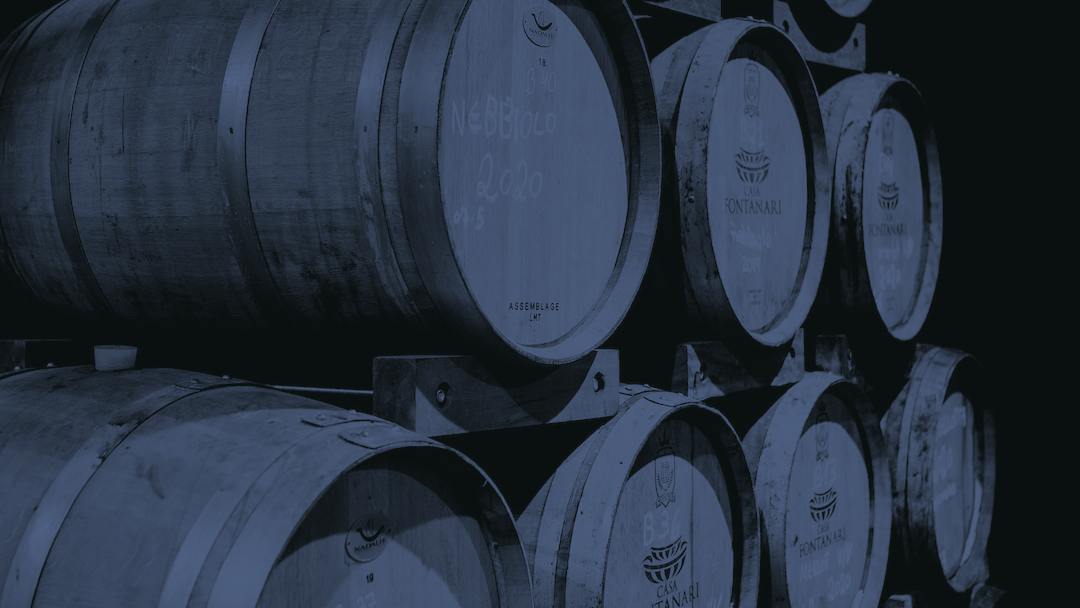 JESSE’S
PICKS
REDS
HERAS CORDON
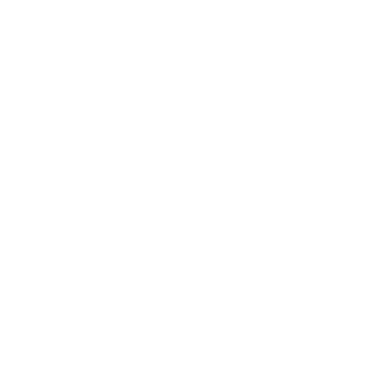 RIOJA, SPAIN
FRANCOIS BUFFET
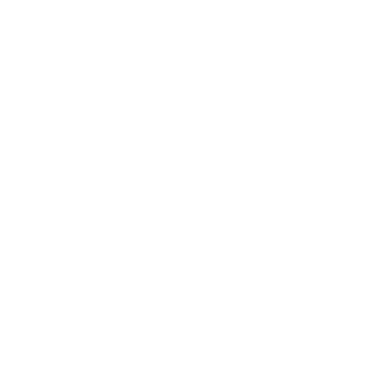 BURGUNDY, FRANCE
CHATEAU MONTROSE
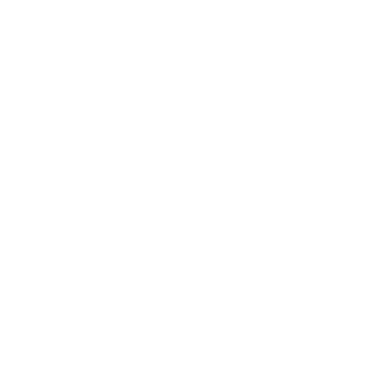 BORDEAUX, FRANCE
< HOME
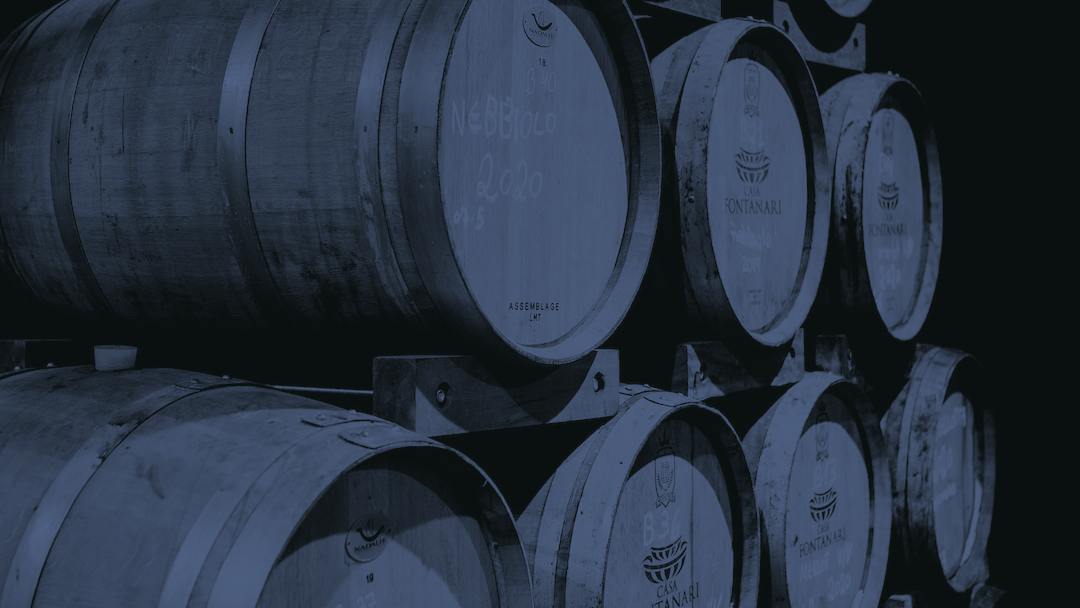 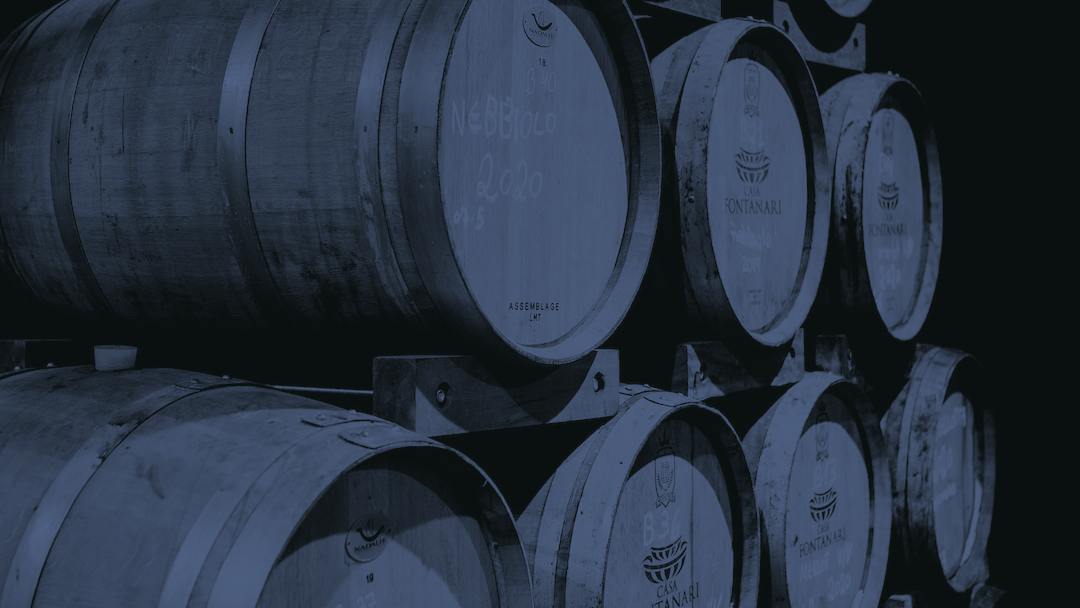 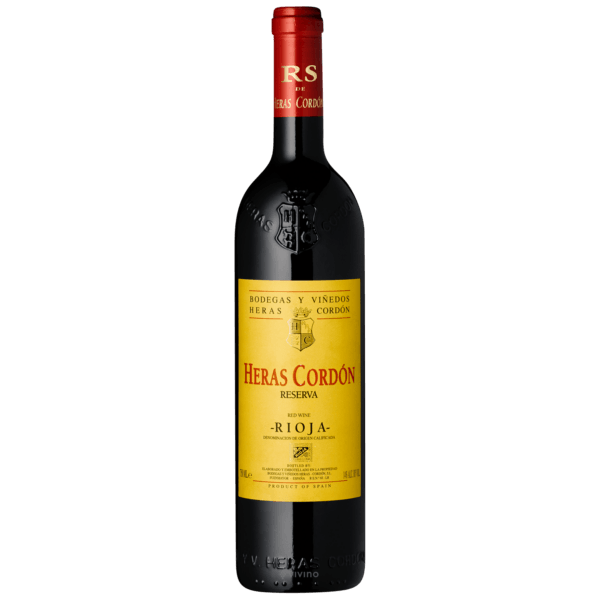 1 bottle
$64

6 bottles
$384

12 bottles
$768
JESSE’S
PICKS
REDS
HERAS CORDON
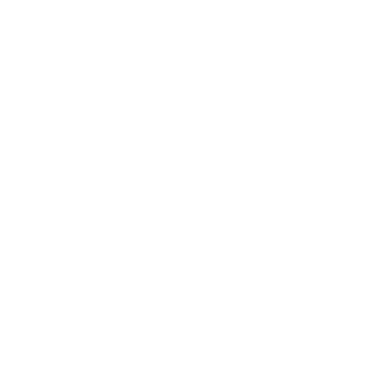 RIOJA, SPAIN
FRANCOIS BUFFET
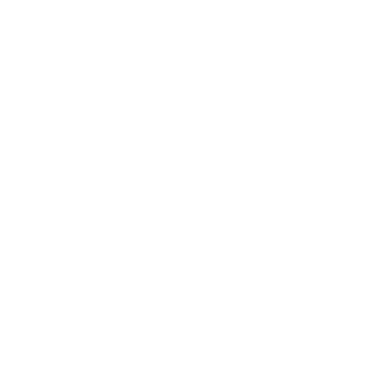 BURGUNDY, FRANCE
HERAS CORDON, RESERVA, RIOJA, SPAIN
CHATEAU MONTROSE
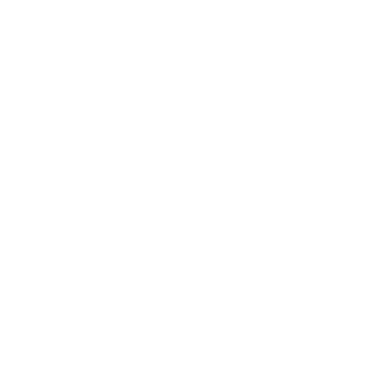 BORDEAUX, FRANCE
HERAS CORDON RESERVA 2015 IS AN IMPRESSIVE TEMPRANILLO-DRIVEN FULL-BODIED RED BLEND WITH SOME MAZUELO AND GRACIANO ALL SOURCED FROM THE RIOJA WINE REGION. JUICY AROMAS OF RED BERRY, CHERRY, CASSIS, GRILLED HERBS AND SPICE GREETS THE NOSE WITH SAME CONCENTRATED PALATE. ACIDITY IS IN THE BALANCE AND TANNINS ARE SILKY. DRINK OR HOLD.
< HOME
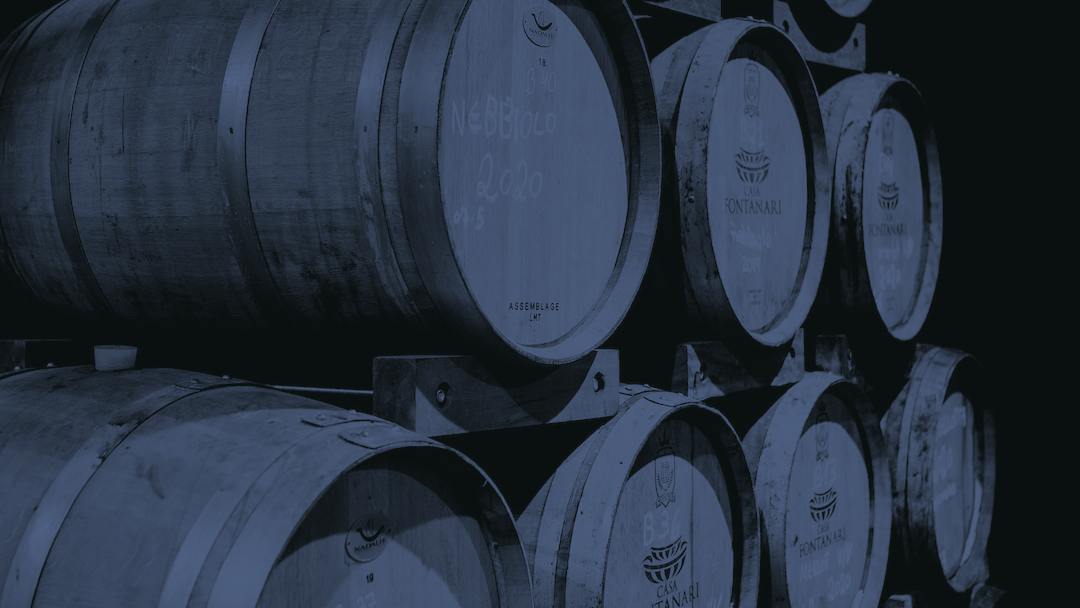 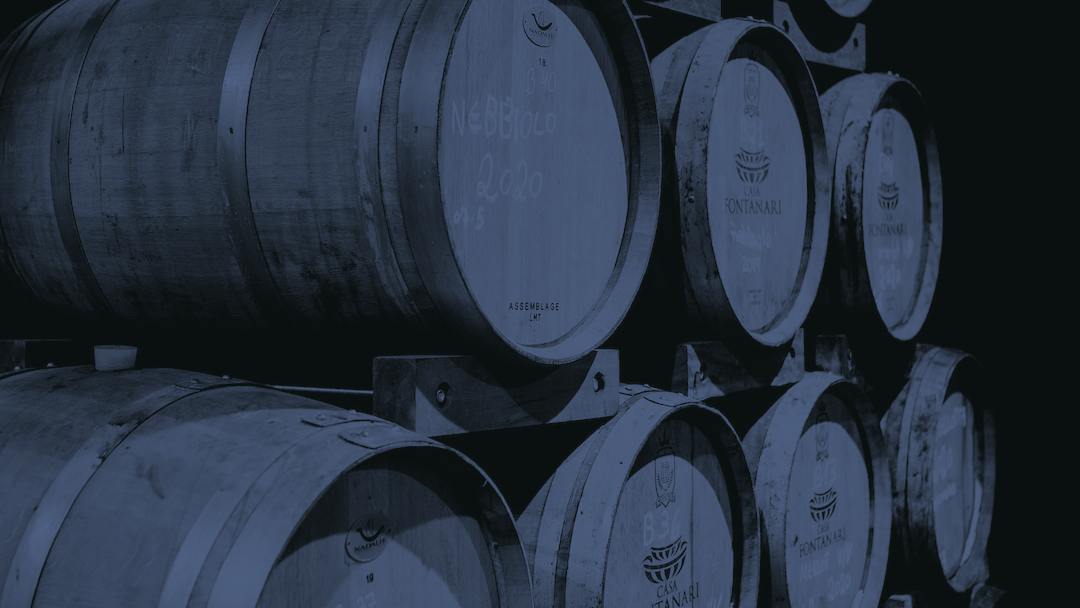 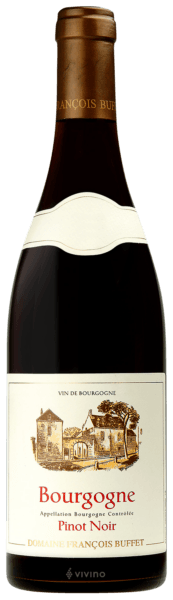 1 bottle
$68

6 bottles
$408

12 bottles
$816
JESSE’S
PICKS
REDS
HERAS CORDON
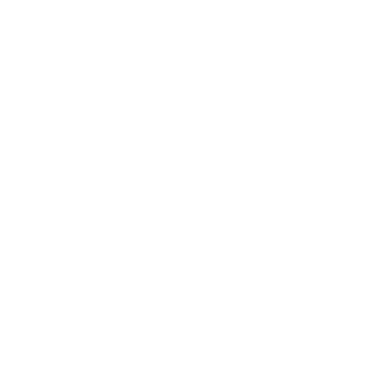 RIOJA, SPAIN
FRANCOIS BUFFET
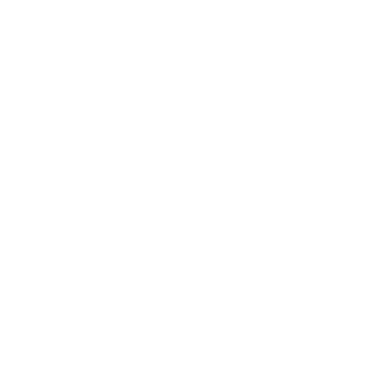 FRANCOIS BUFFET, PASSETOUTGRAINS, PINOT NOIR/GAMAY, BURGUNDY, FRANCE
BURGUNDY, FRANCE
CHATEAU MONTROSE
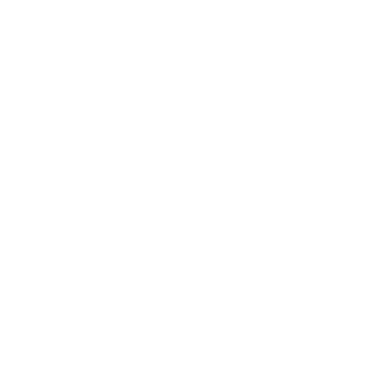 BORDEAUX, FRANCE
FAMILY WINERY FROM THE VILLAGE OF VOLNAY WITH MORE THAN 300 YEARS OF WINE PRODUCTION TRADITION. A BLEND OF PINOT NOIR & GAMAY, LIGHT RUBY IN COLOUR WITH GARNET HIGHLIGHTS. THIS LOVELY BOURGOGNE ROUGE SHOWS STARTLING PURITY OF FRUIT COMBINED WITH A RACY, JUICY TEXTURE AND LIVELY FINISH. ALL GRAPES ARE HAND-HARVESTED, DESTEMMED AND FERMENTED TRADITIONALLY, WITH AGING IN OLD OAK BARRELS FOR ABOUT 18 MONTHS.
< HOME
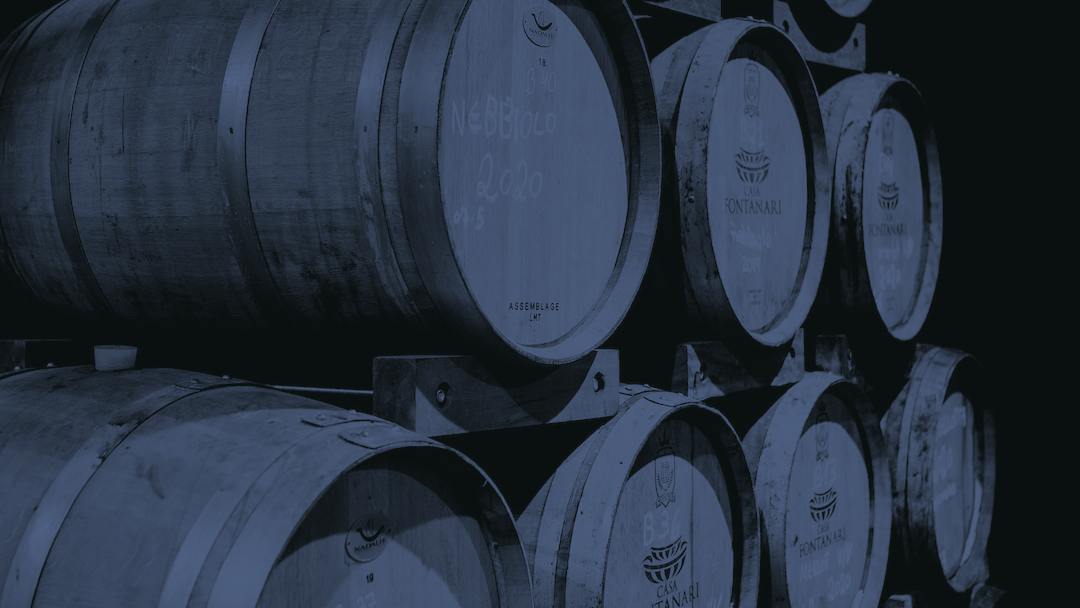 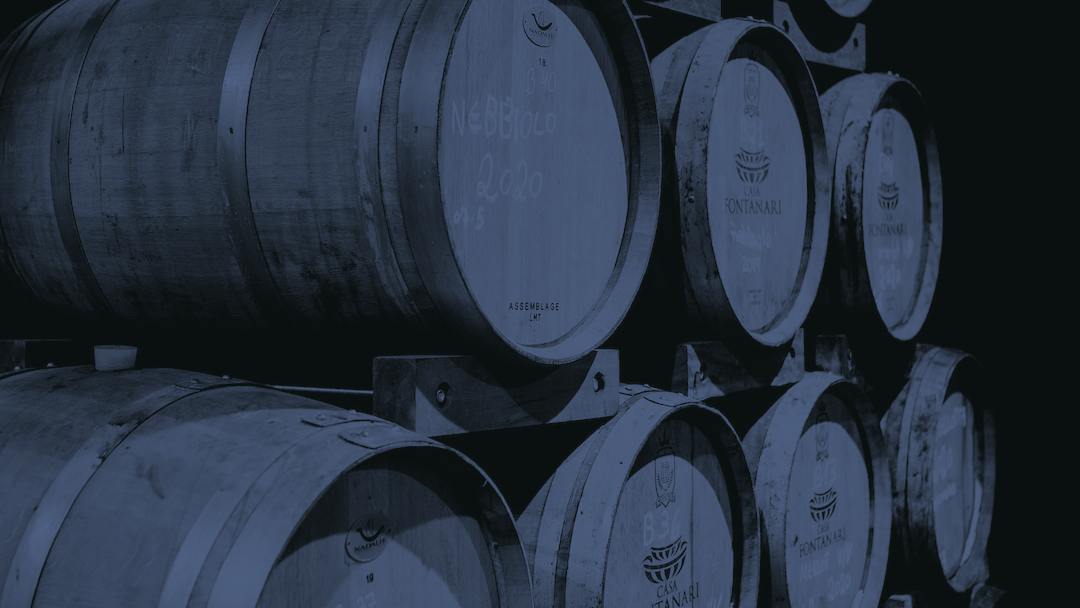 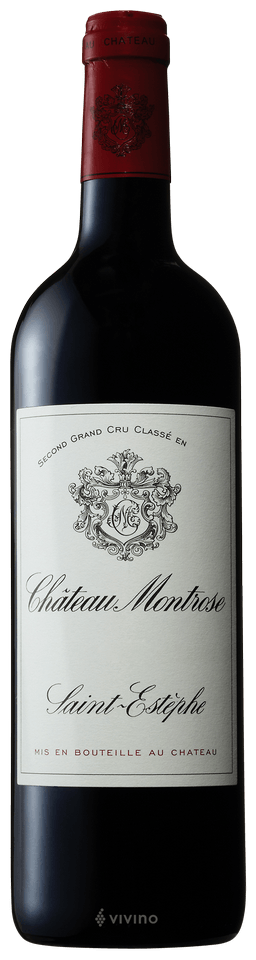 1 bottle
$270

6 bottles
$1620

12 bottles
$3240
JESSE’S
PICKS
REDS
HERAS CORDON
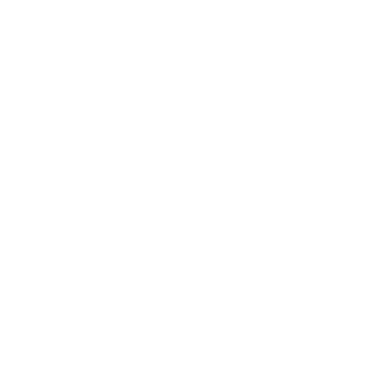 RIOJA, SPAIN
FRANCOIS BUFFET
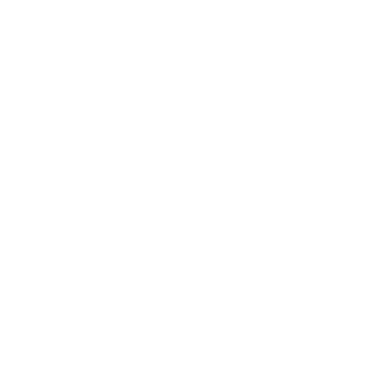 BURGUNDY, FRANCE
CHATEAU MONTROSE
CHATEAU MONTROSE, ST. ESTEPHE, BORDEAUX, FRANCE
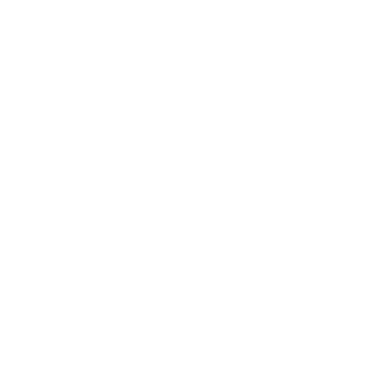 BORDEAUX, FRANCE
THIS BIG, TANNIC WINE IS POWERFUL AND CONCENTRATED. IT HAS SOMETHING OF THE CLASSIC SEVERITY OF A WINE FROM THIS ESTATE, BUT THAT’S MITIGATED BY THE RIPE, GENEROUS BLACKBERRY FRUITINESS AND THE FINAL FRESHNESS OF A 2012. A GREAT SUCCESS, TO DRINK 
FROM 2022.
< HOME
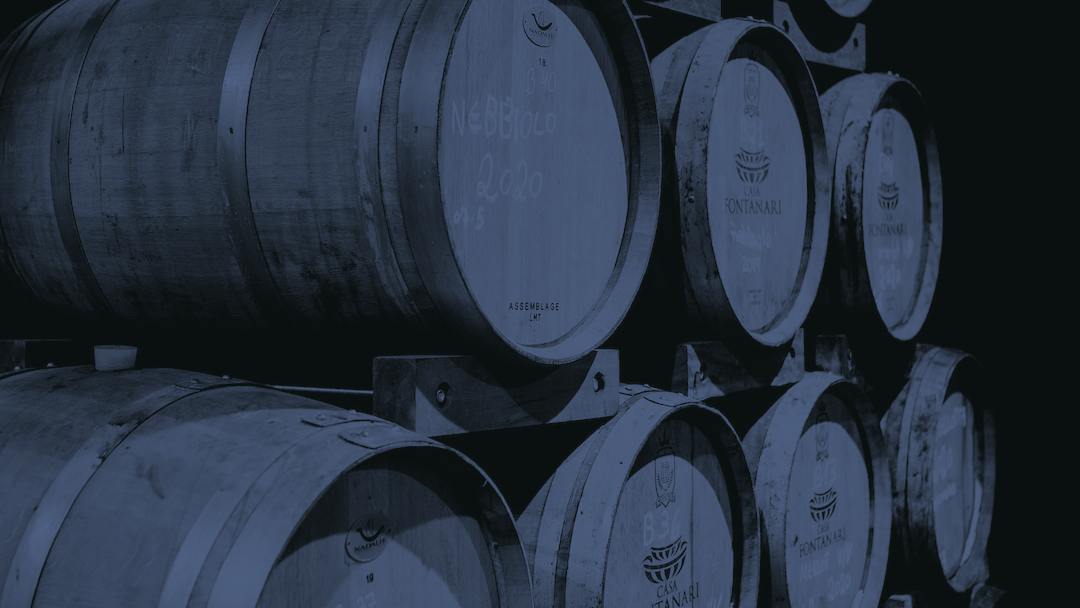 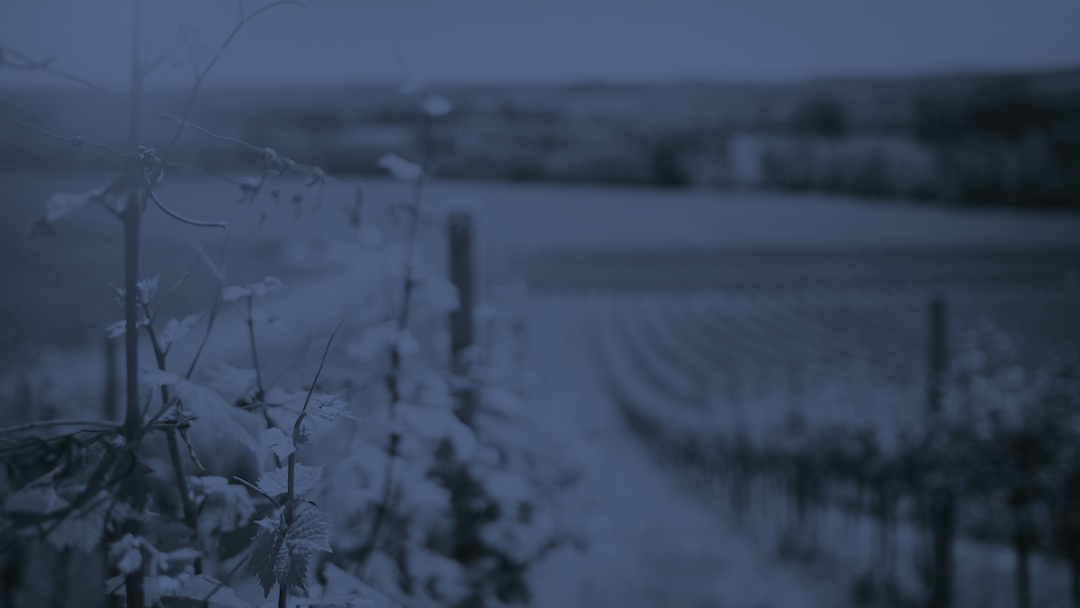 JESSE’S PICKS
WHITES
< HOME
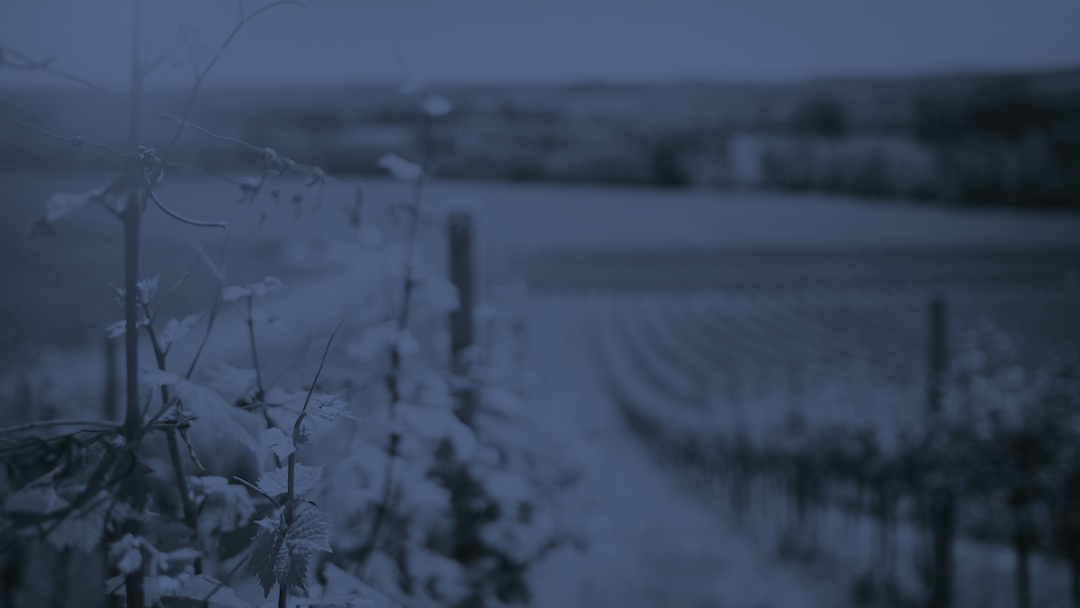 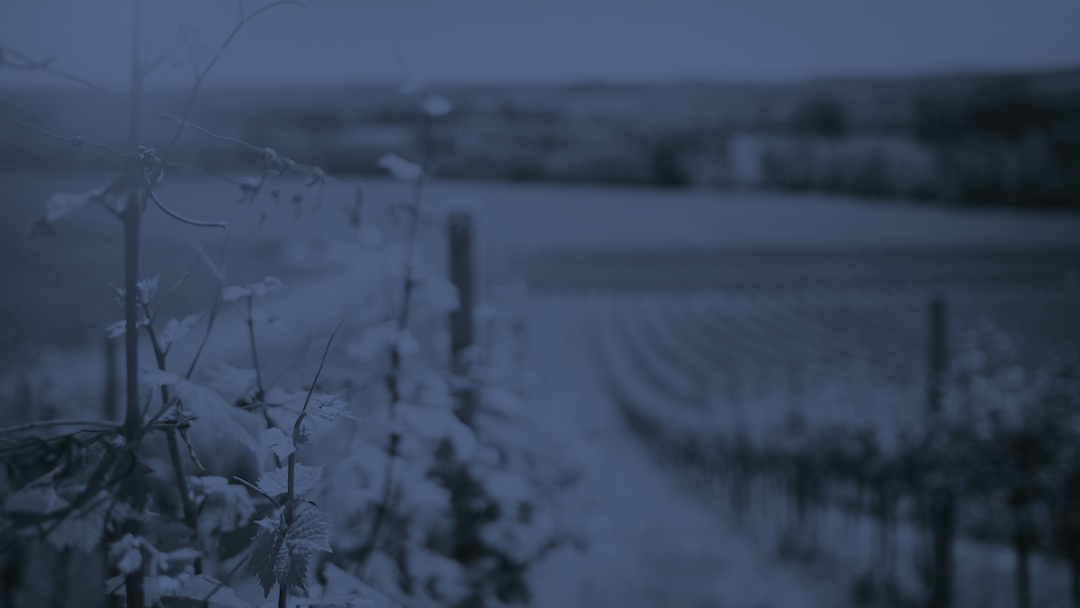 JESSE’S
PICKS
WHITES
MARY TAYLOR
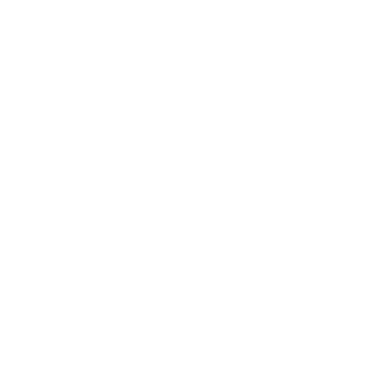 LOIRE VALLEY, FRANCE
CAVE SPRING
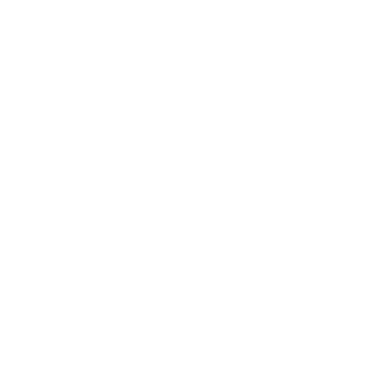 NIAGARA PENINSULA
JEAN-LOUIS
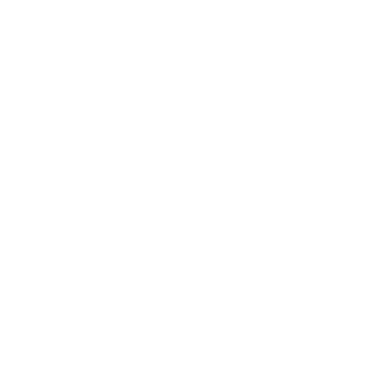 RHONE, FRANCE
< HOME
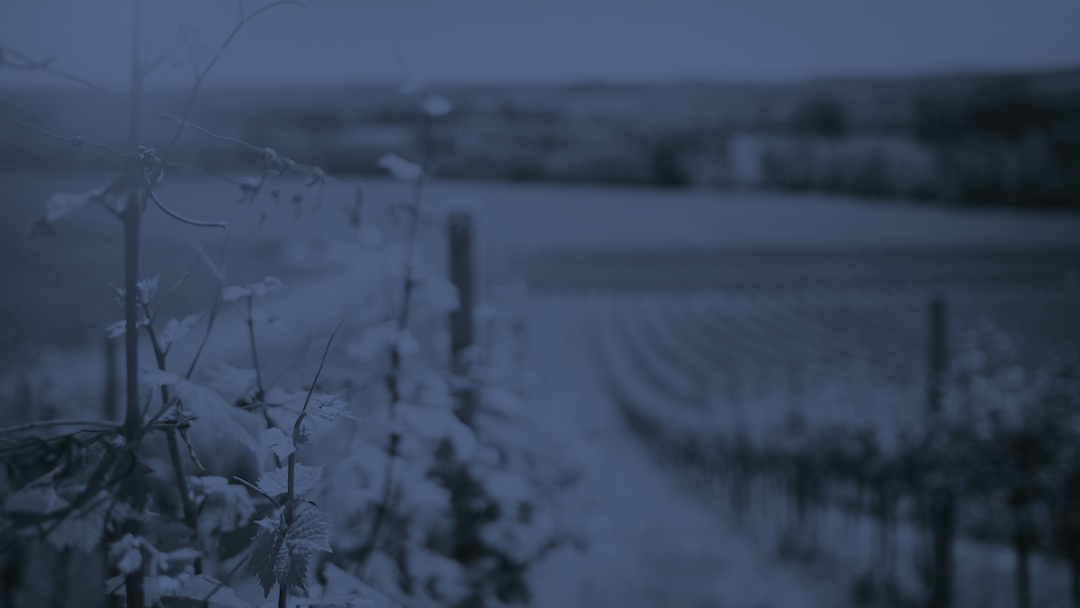 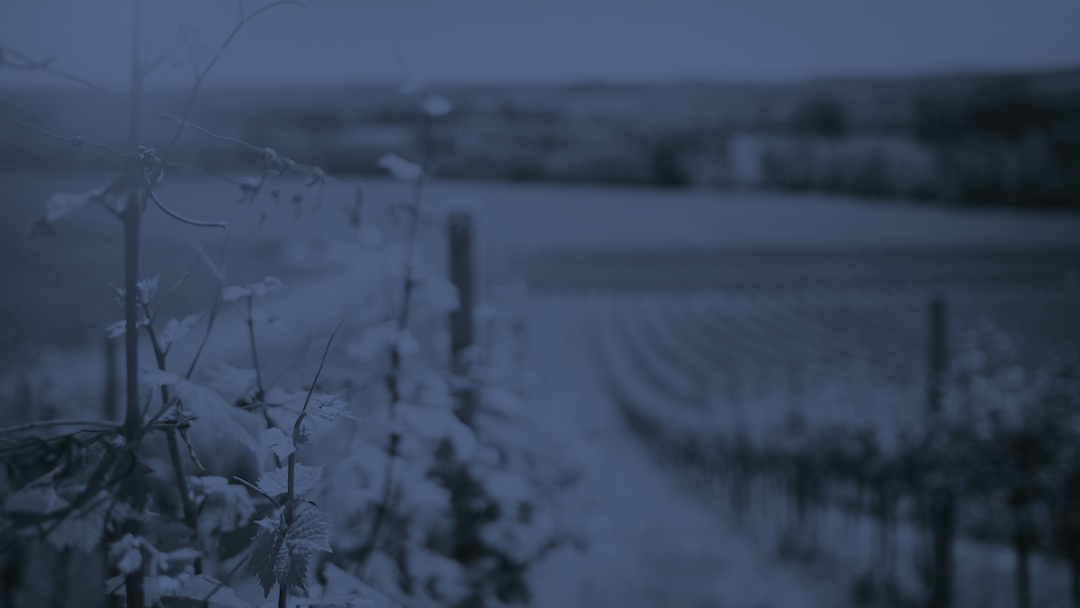 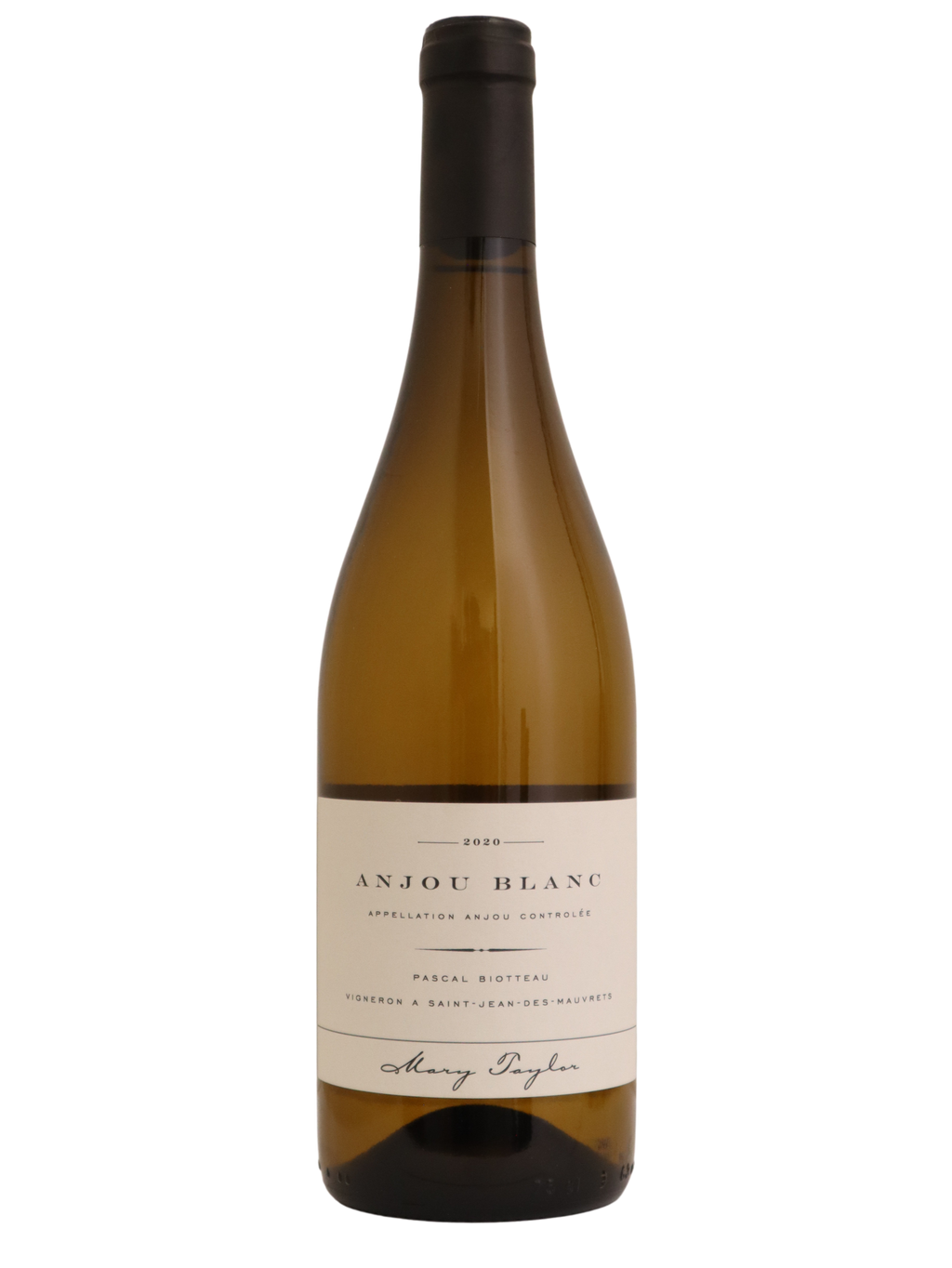 1 bottle
$38

6 bottles
$228

12 bottles
$456
JESSE’S
PICKS
WHITES
MARY TAYLOR
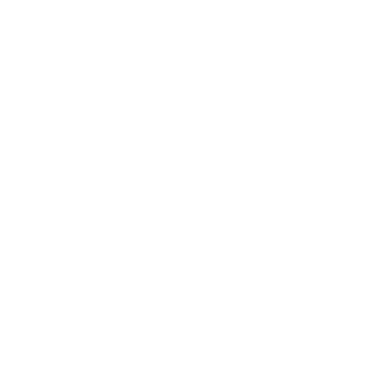 LOIRE VALLEY, FRANCE
CAVE SPRING
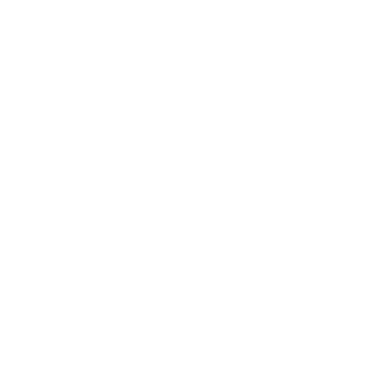 NIAGARA PENINSULA
MARY TAYLOR, ANJOU, LOIRE VALLEY, FRANCE
JEAN-LOUIS
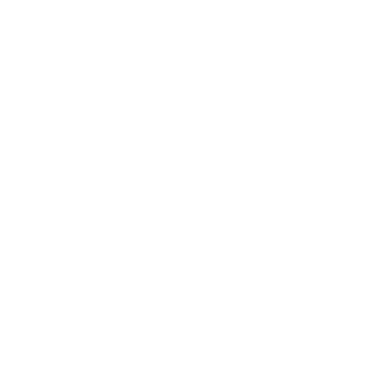 RHONE, FRANCE
IN THIS CHENIN BLANC THERE IS THIS HONEYED AND YELLOW APPLE FRUIT FORWARDNESS THAT TAKES OVER THE AROMATIC FRONT. THIS IS FOLLOWED BY FLESHINESS AND SUCCULENCE LIKE BITING INTO A RIPE AND TART STONE FRUIT, A PEACH PER SE THOUGH IN CHENIN TERMS ITS REALLY QUITE DRY. GOOD SHINE AND ACID STRENGTH PROPELS THE WINE FORWARD AND AS ANJOU BLANC IT SUCCEEDS WITH FLYING COLURS. DRINK 2023-2025.
< HOME
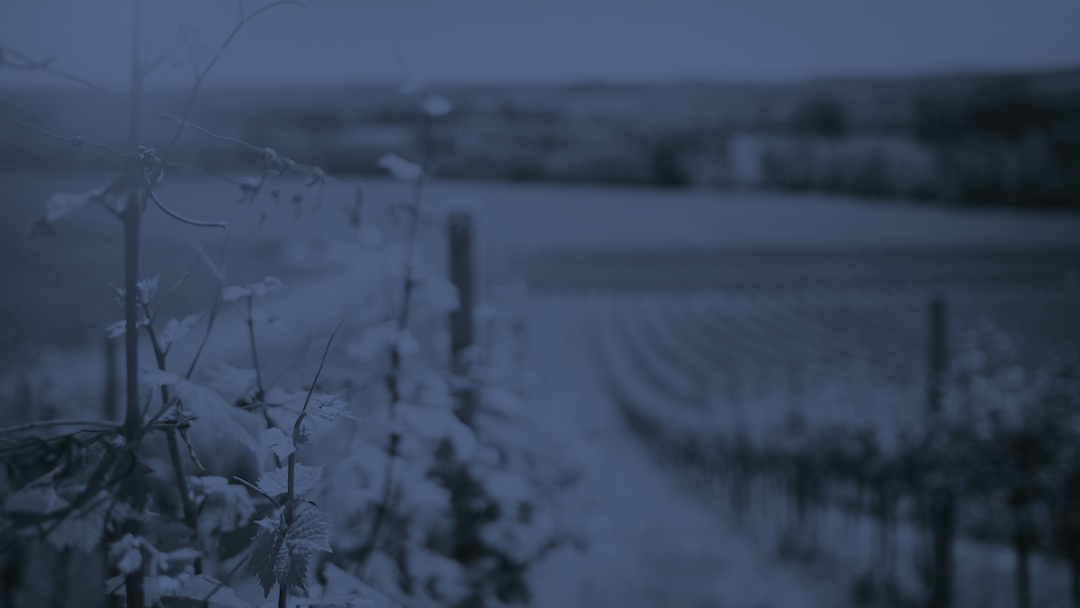 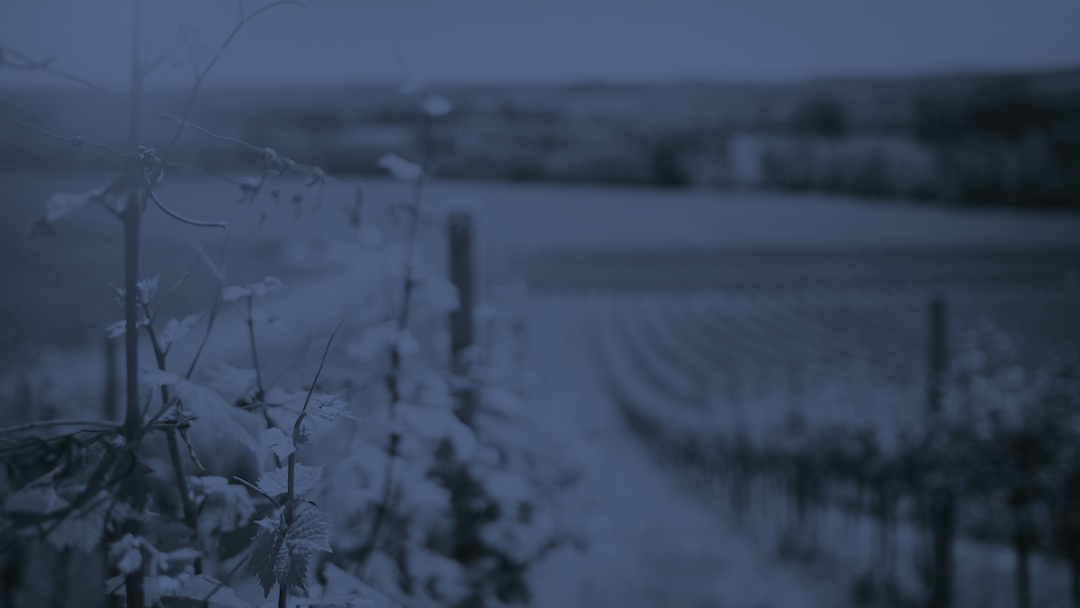 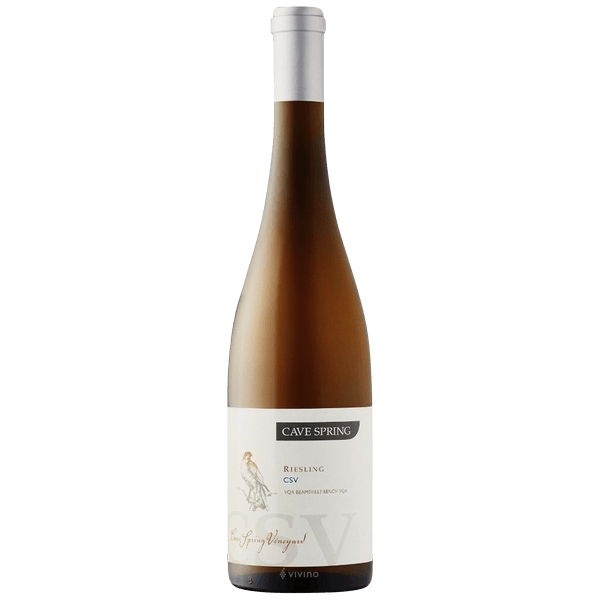 1 bottle
$44

6 bottles
$264

12 bottles
$528
JESSE’S
PICKS
WHITES
MARY TAYLOR
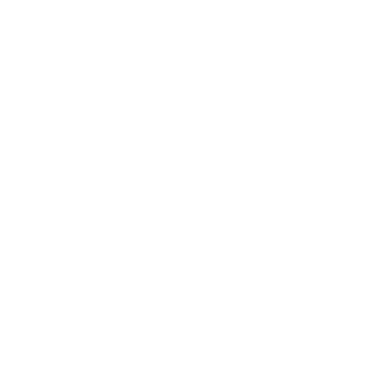 LOIRE VALLEY, FRANCE
CAVE SPRING
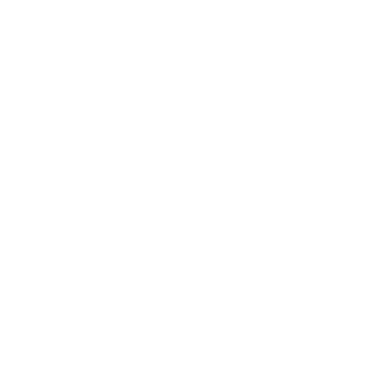 NIAGARA PENINSULA
CAVE SPRING, CSV, RIESLING, NIAGARA PENINSULA
JEAN-LOUIS
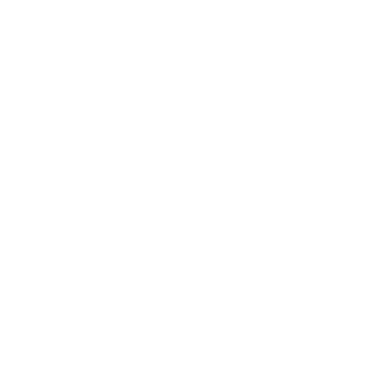 RHONE, FRANCE
IT’S DRY AND FRUITY, RIPER WITH MORE ALCOHOL THAN THE PREVIOUS VINTAGE, SO MORE FORWARD AND ACCESSIBLE AS A RESULT. A MIX OF CITRUS FRUIT AND LEMON PEEL HIGHLIGHTS FILL THE PALATE, WITH JUST A FAINT SUGGESTION OF GIN-LIKE BOTANICAL HERBS. IT’S A FINE EFFORT, MORE SUITABLE FOR NEAR-TERM DRINKING THAN LONG-TERM CELLARING.
< HOME
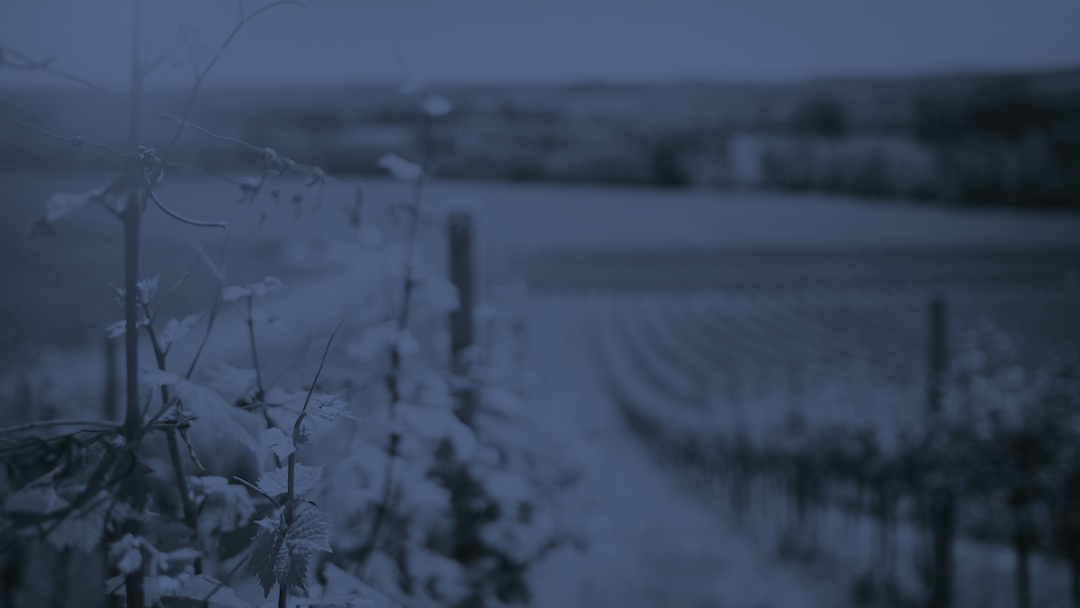 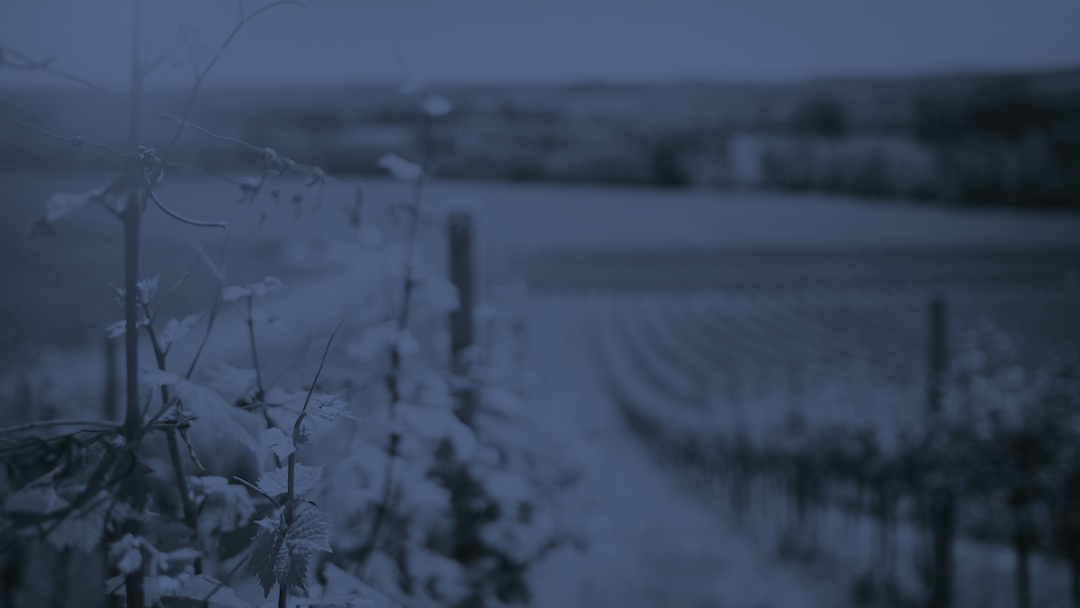 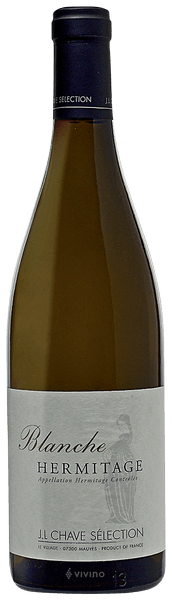 1 bottle
$126

6 bottles
$756

12 bottles
$1512
JESSE’S
PICKS
WHITES
MARY TAYLOR
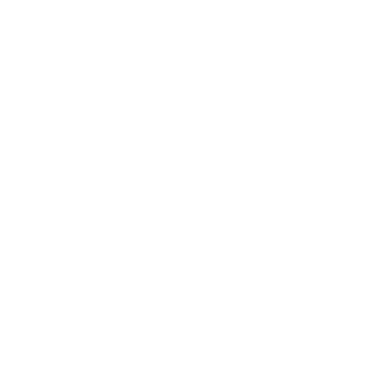 LOIRE VALLEY, FRANCE
CAVE SPRING
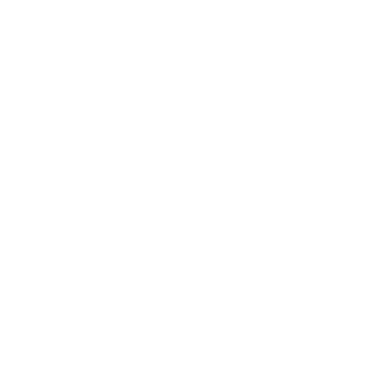 NIAGARA PENINSULA
JEAN-LOUIS
JEAN-LOUIS CHAVE, SELECTION, HERMITAGE, RHONE, FRANCE
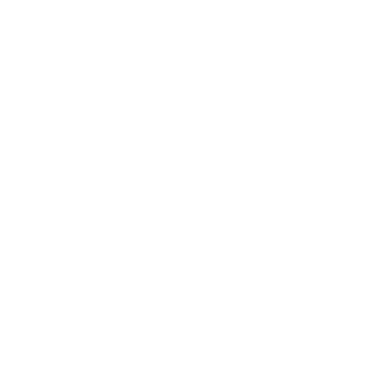 RHONE, FRANCE
RIPE AND ENTICING IN FEEL, WITH A WAXY-EDGED CORE OF CREAMED YELLOW APPLE, NECTARINE AND MIRABELLE PLUM NOTES, INFUSED LIBERALLY WITH WARM BRIOCHE AND TOASTED MACADAMIA NUT ACCENTS, ALL WHILE MAINTAINING CUT AND FOCUS THROUGH THE FINISH. DRINK NOW THROUGH 2030.
< HOME
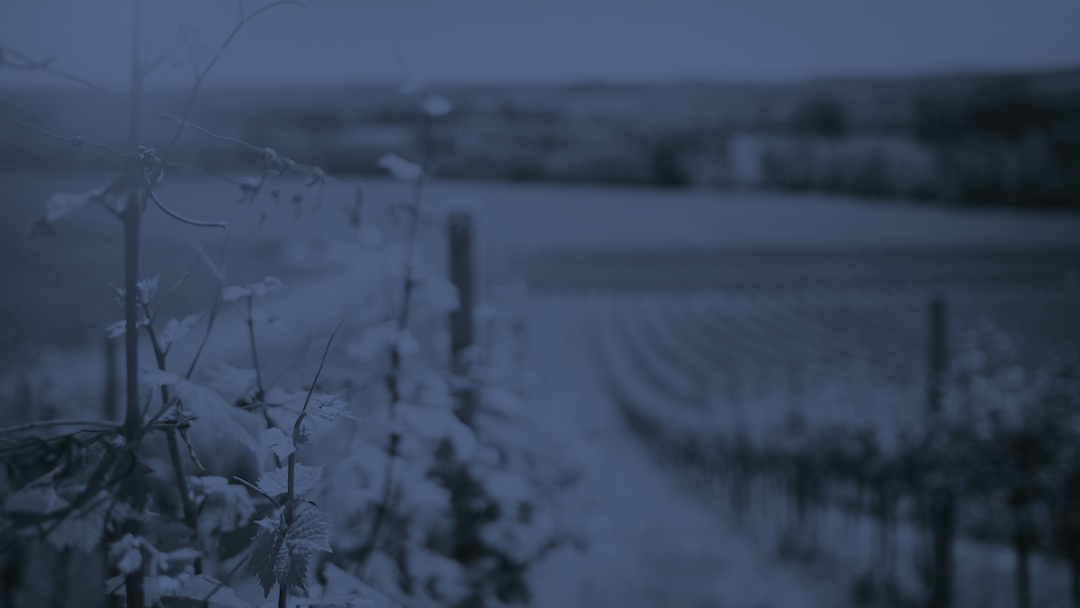